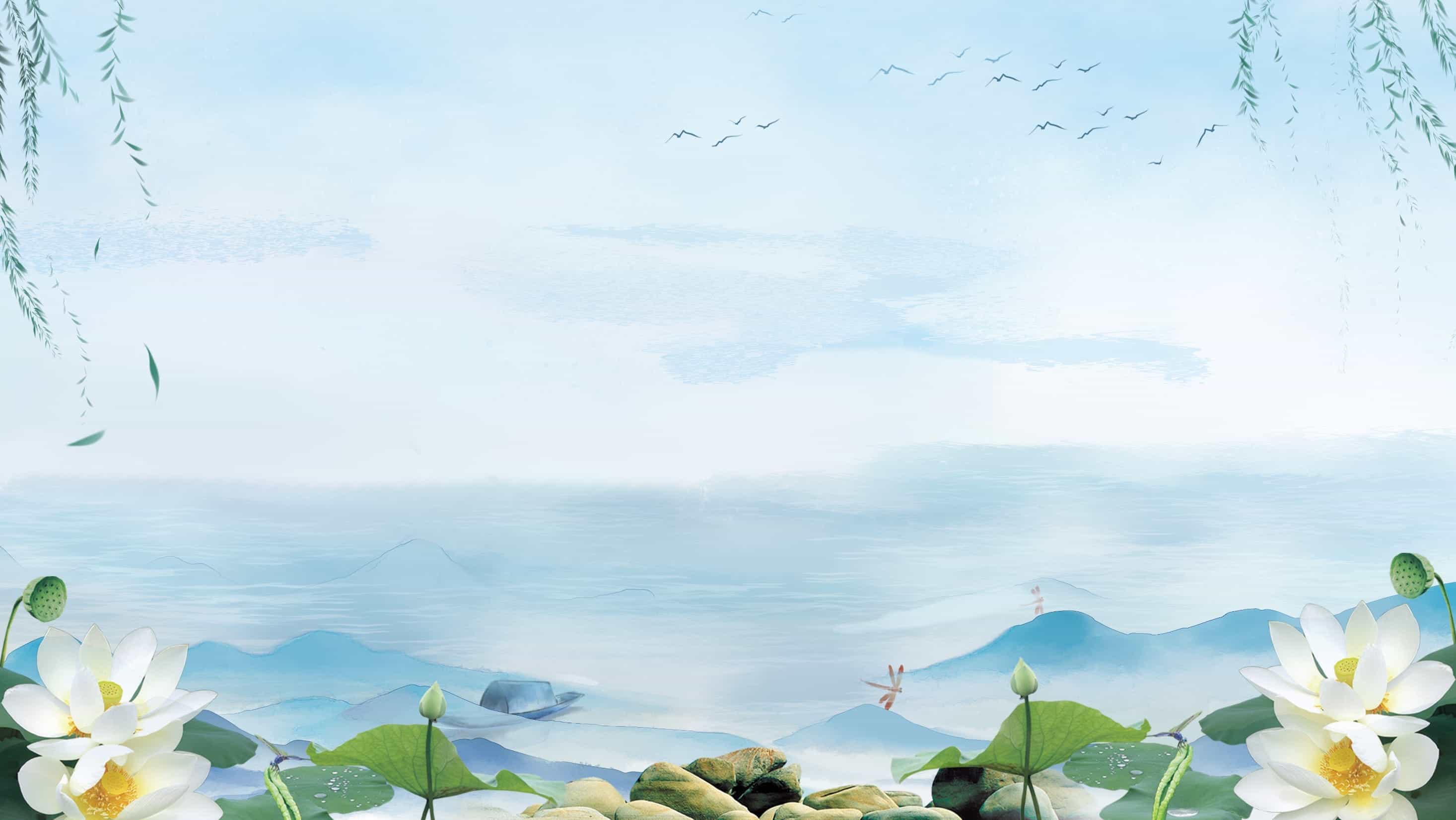 中国风教学通用PPT
中国风教学通用PPT
汇报人：稻小壳
汇报时间：20XX.XX
不曾清贫难成人、未经挫折总天真
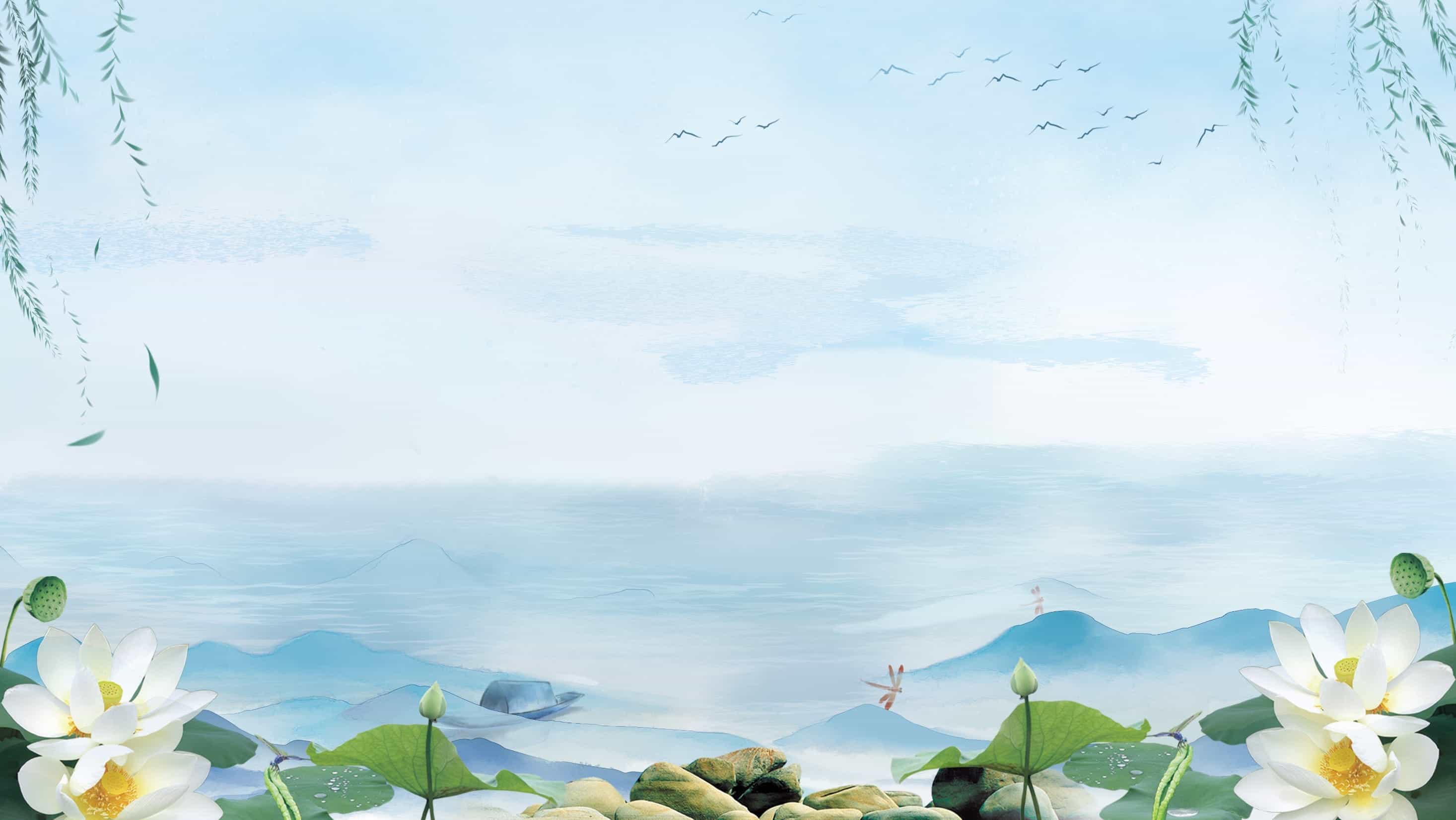 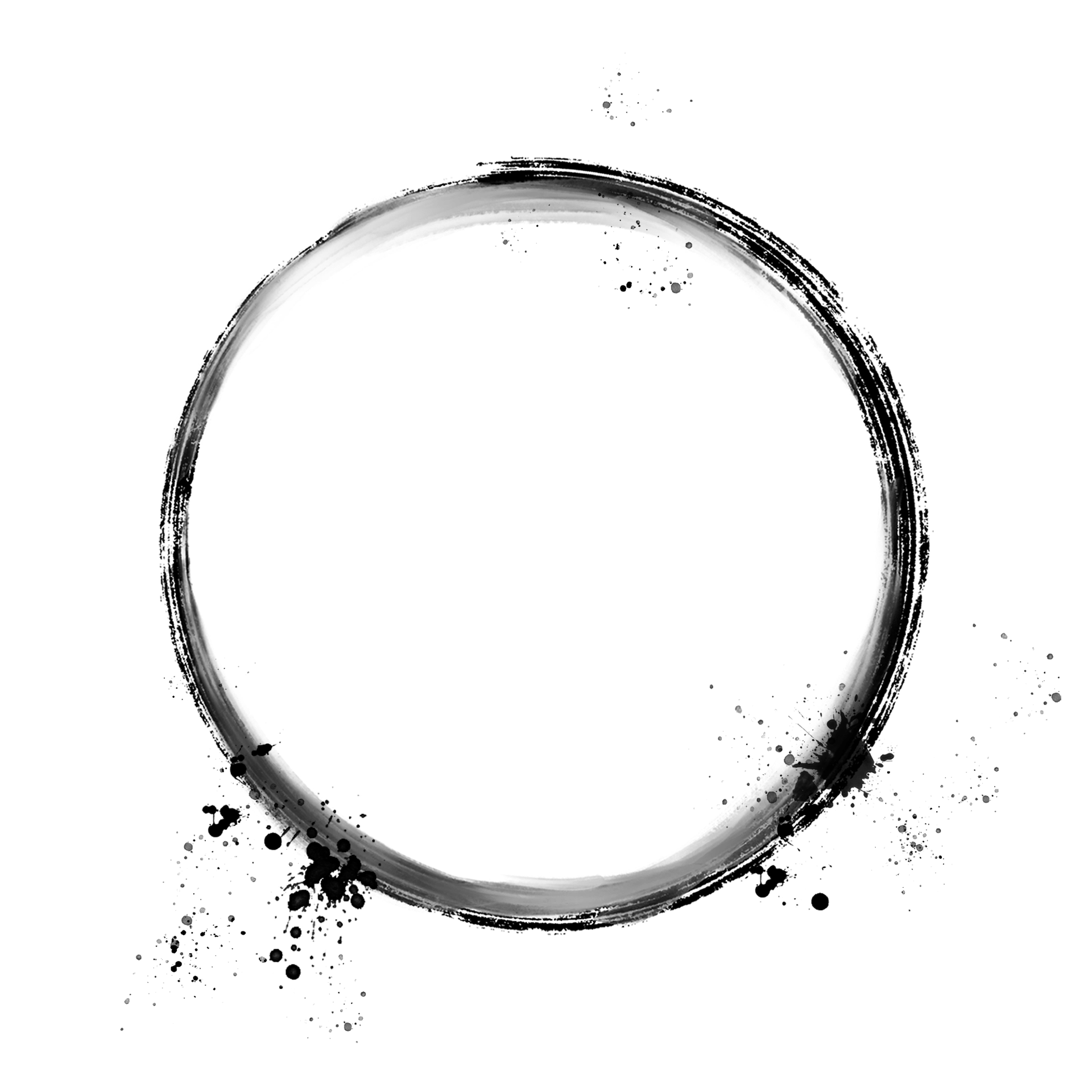 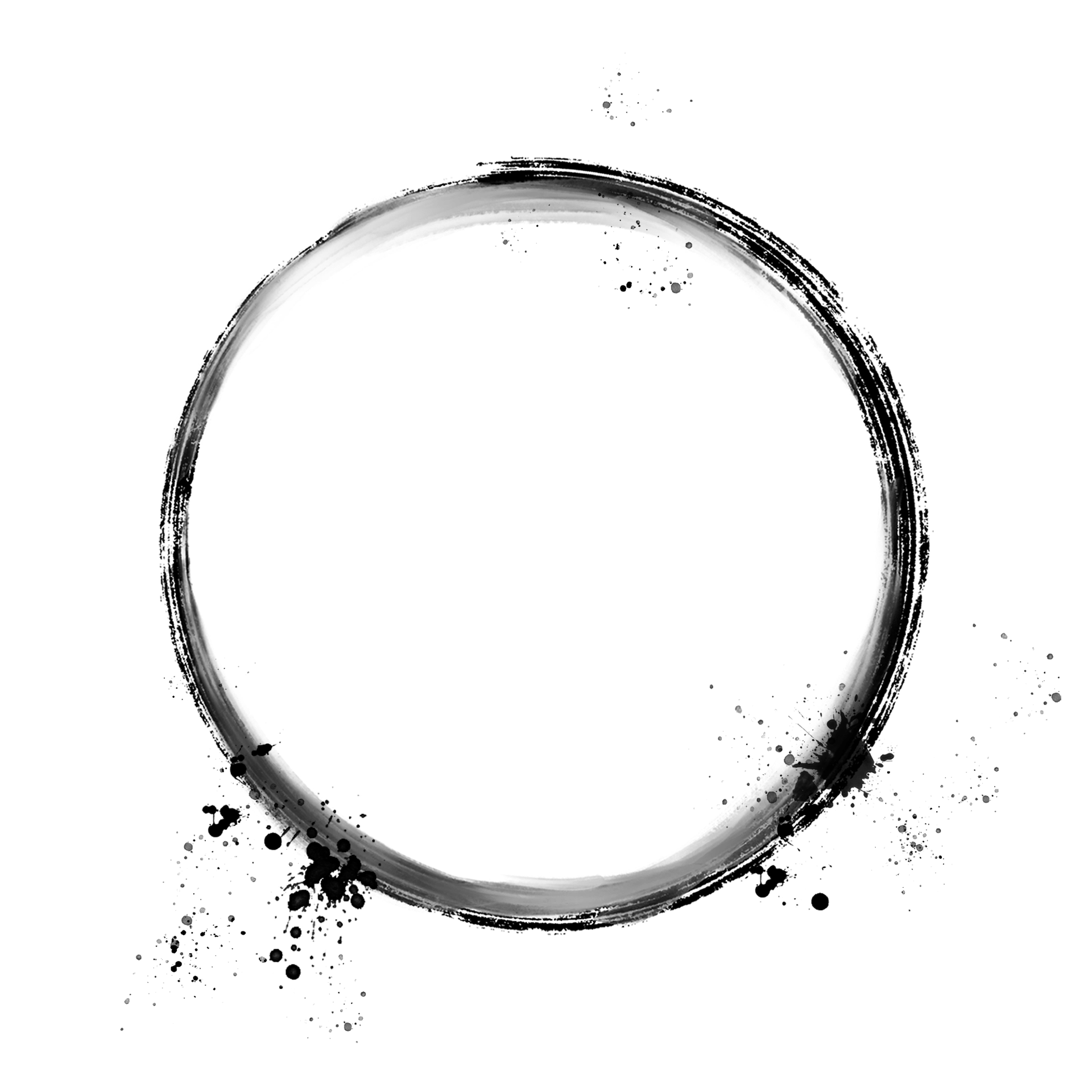 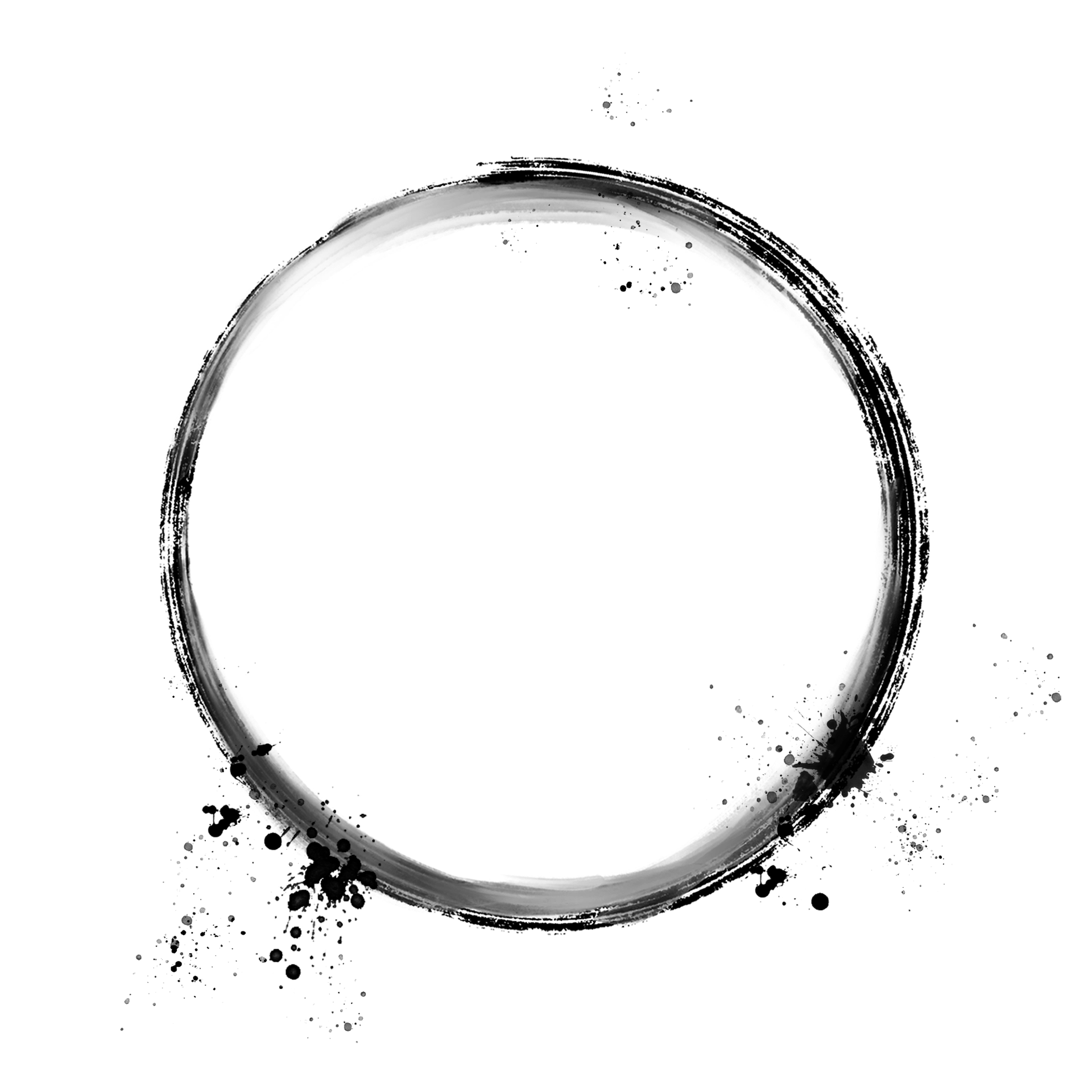 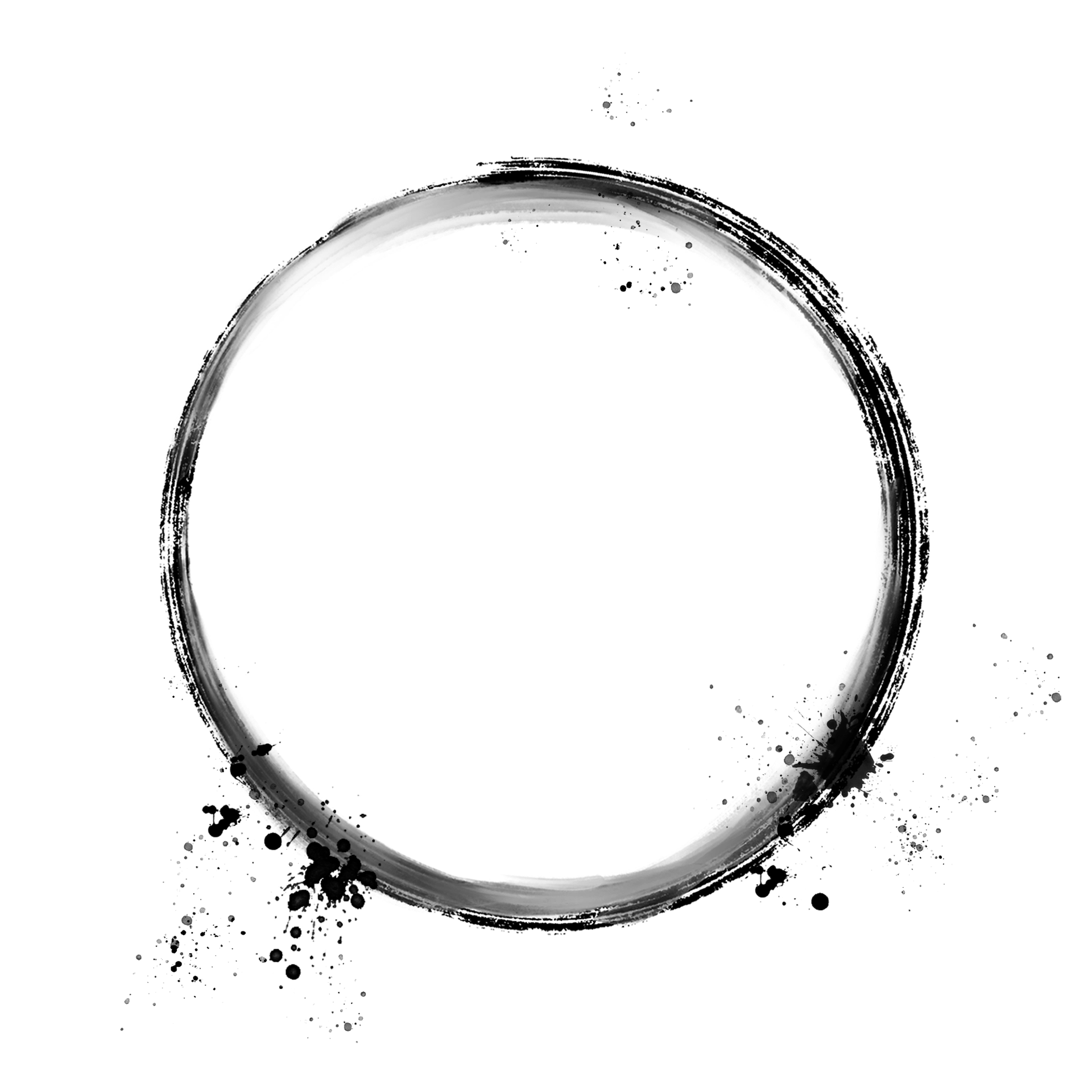 壹
贰
叁
肆
教学目标
教学分析
教学过程
教学反思
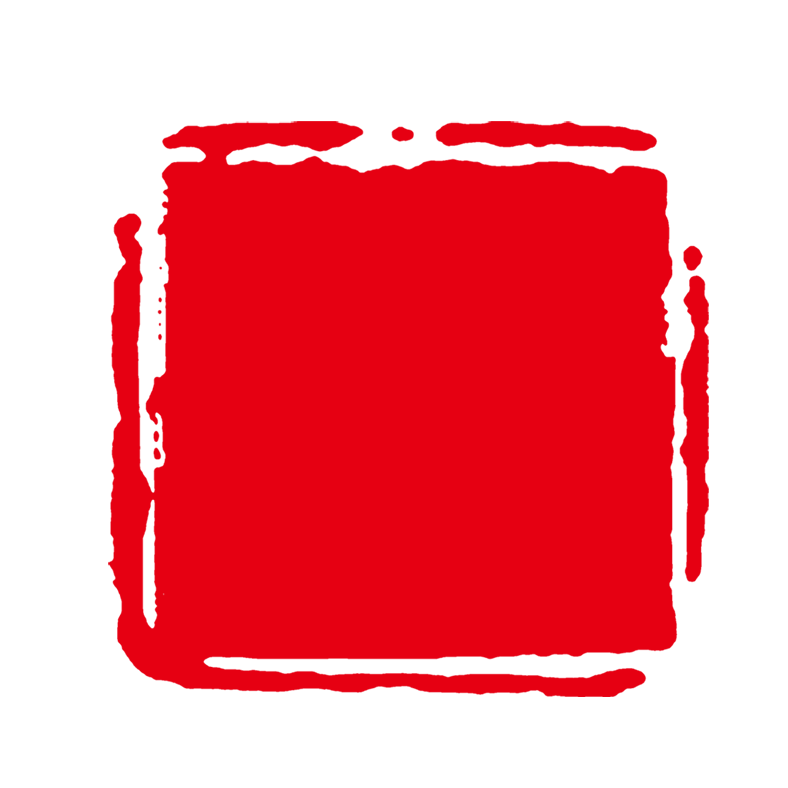 标题
目
录
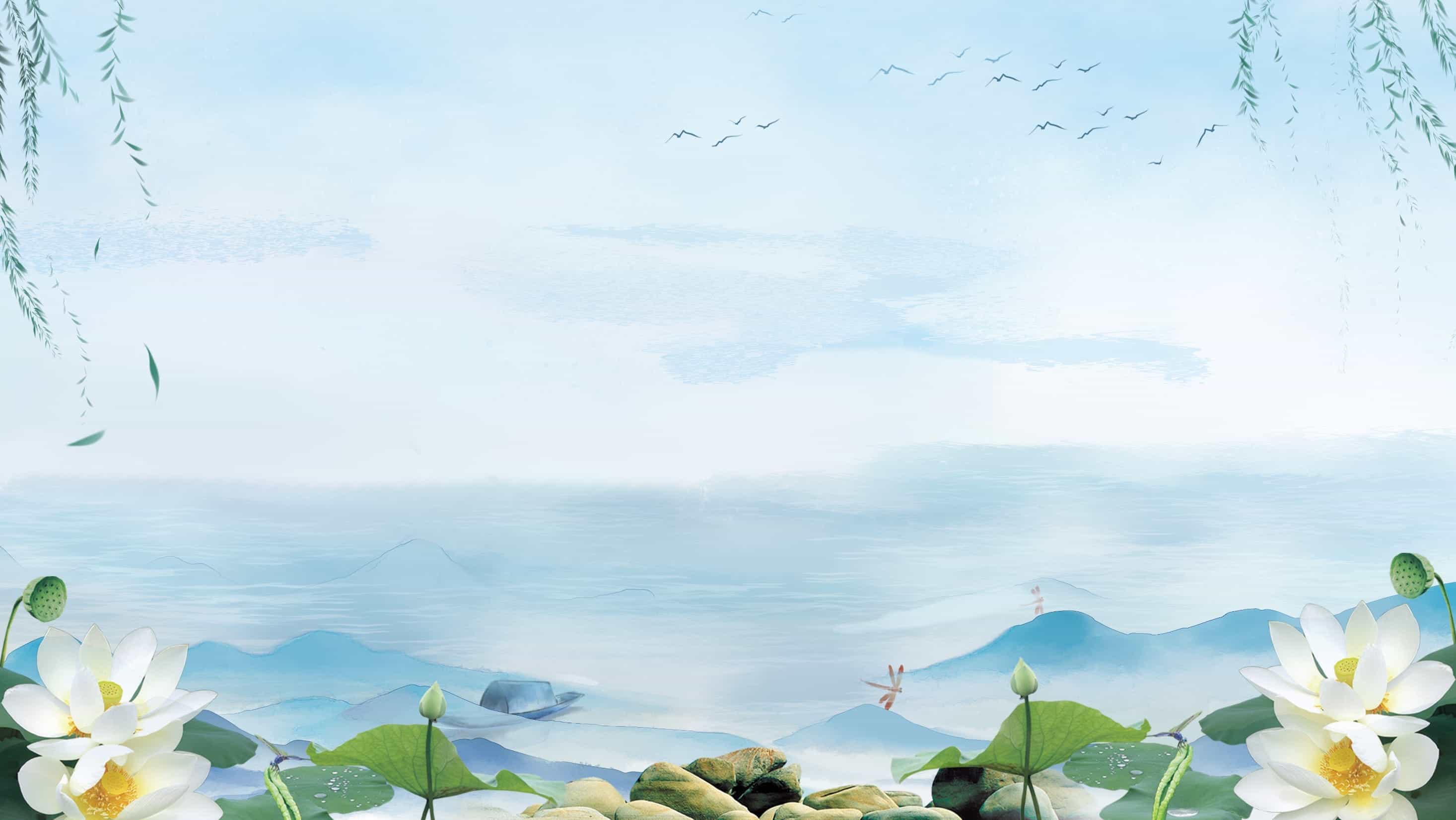 Part.01
教 学 目 标
点此输入内容或者复制您的内容在这里，通过复制您的文本后，在此框中选择粘贴，并选择只保留文字。点此输入内容或者复制您的内容在这里
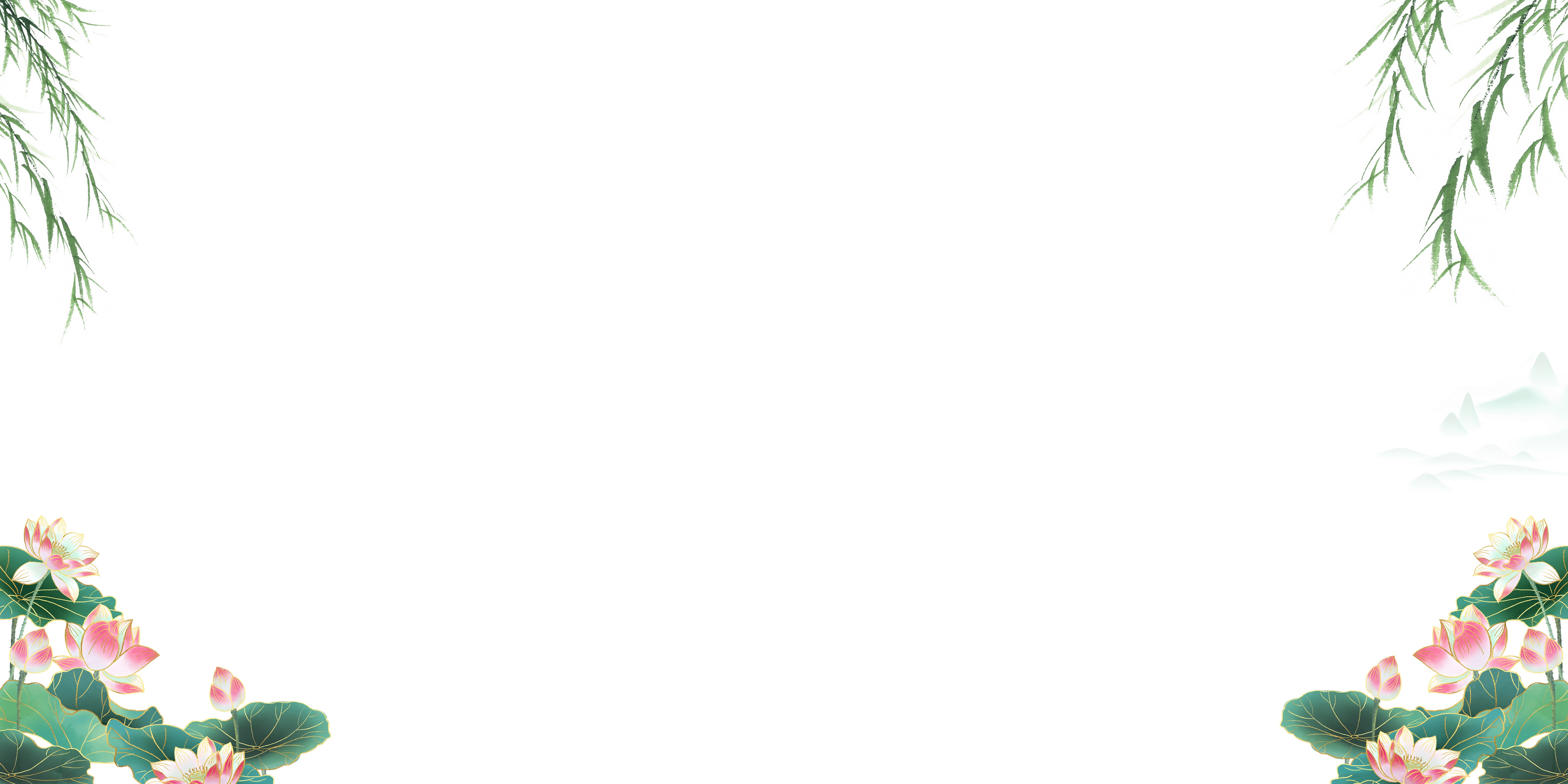 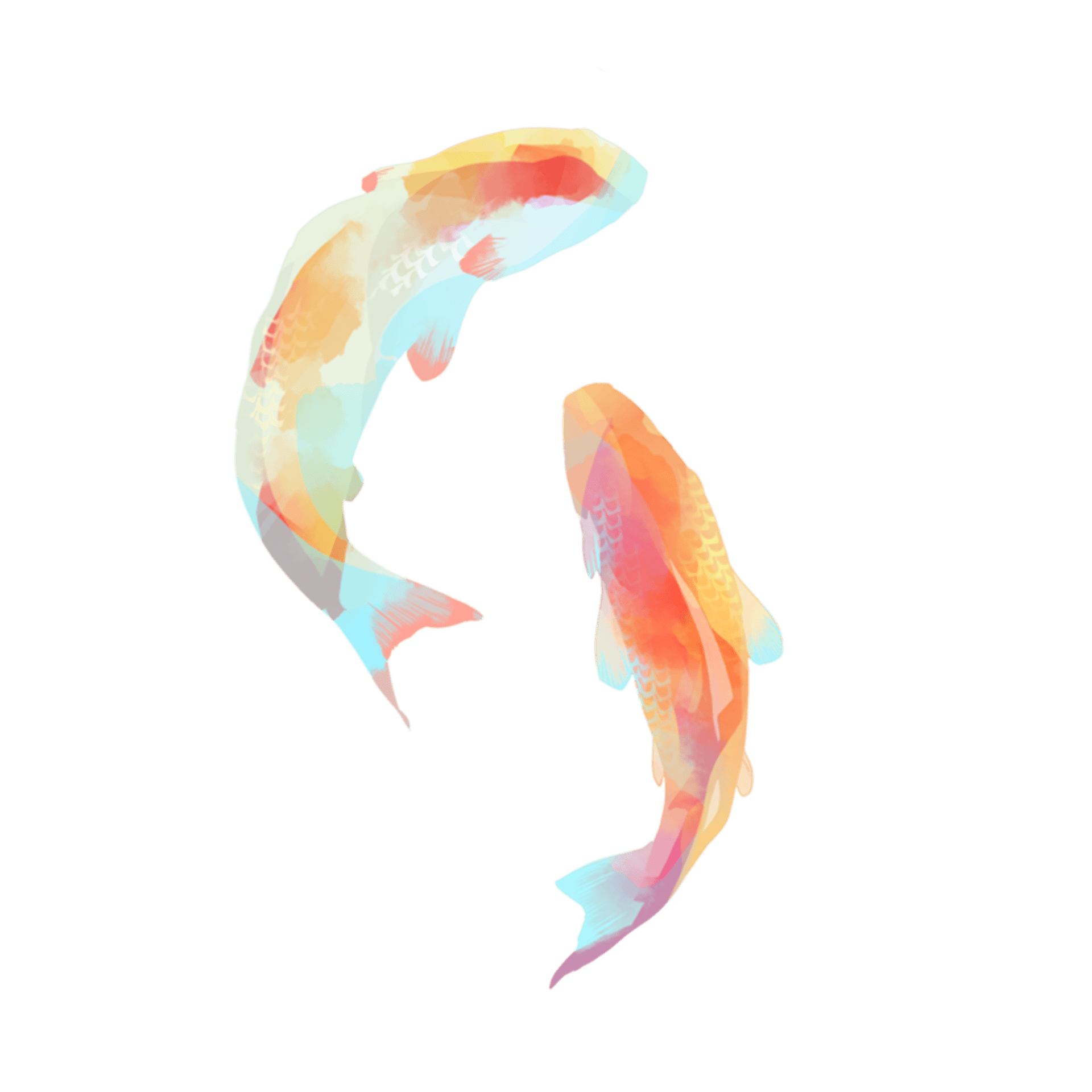 此处输入标题
此处输入标题
点此输入内容或者复制您的内容在这里，通过复制您的文本后，在此框中选择粘贴，并选择只保留文字。点此输入内容或者复制您的内容在这里点此输入内容或者复制您的内容在这里，通过复制您的文本后，在此框中选择粘贴，并选择只保留文字。点此输入内容或者复制您的内容在这里
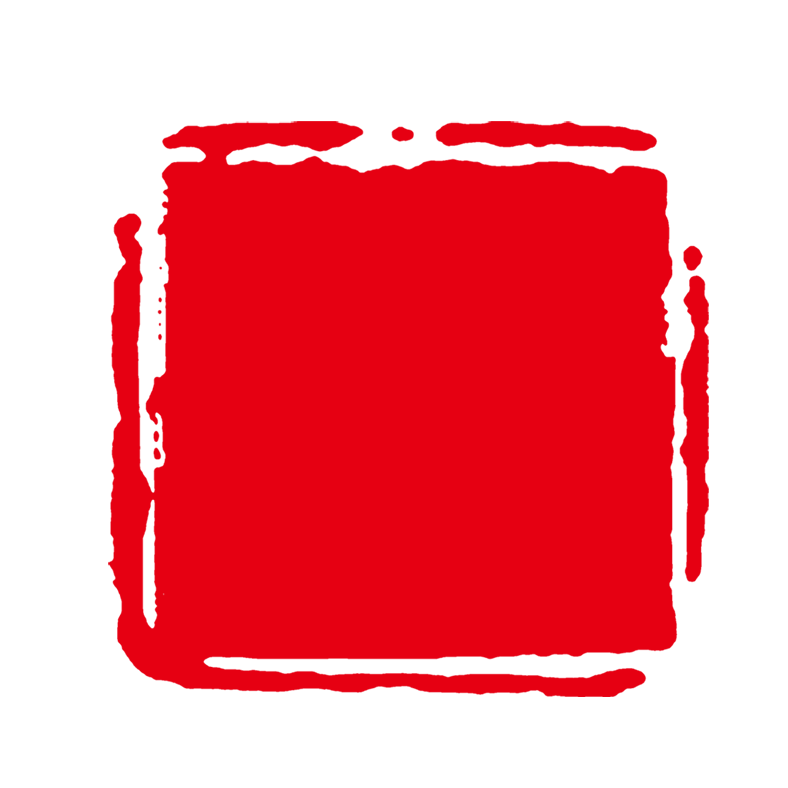 标题
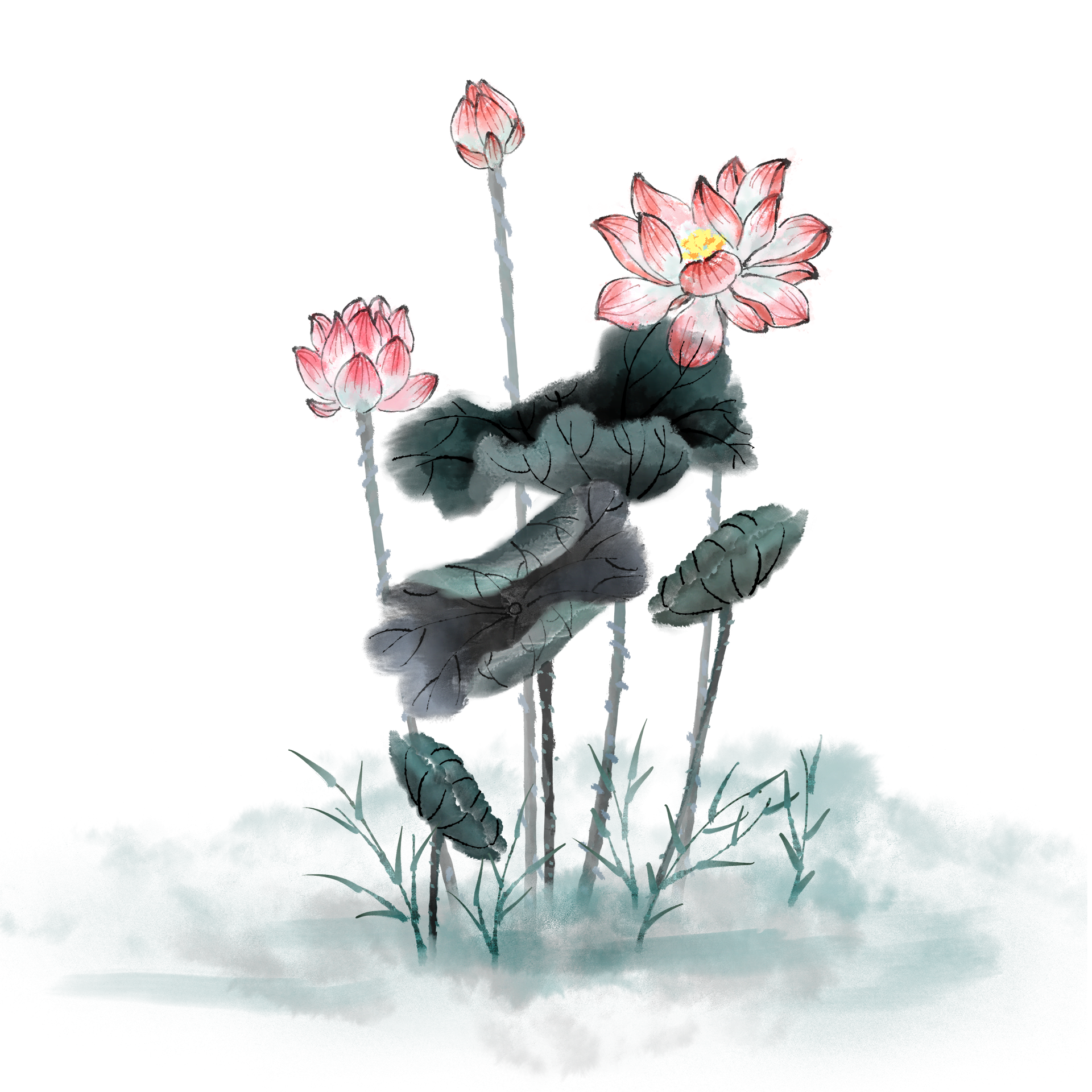 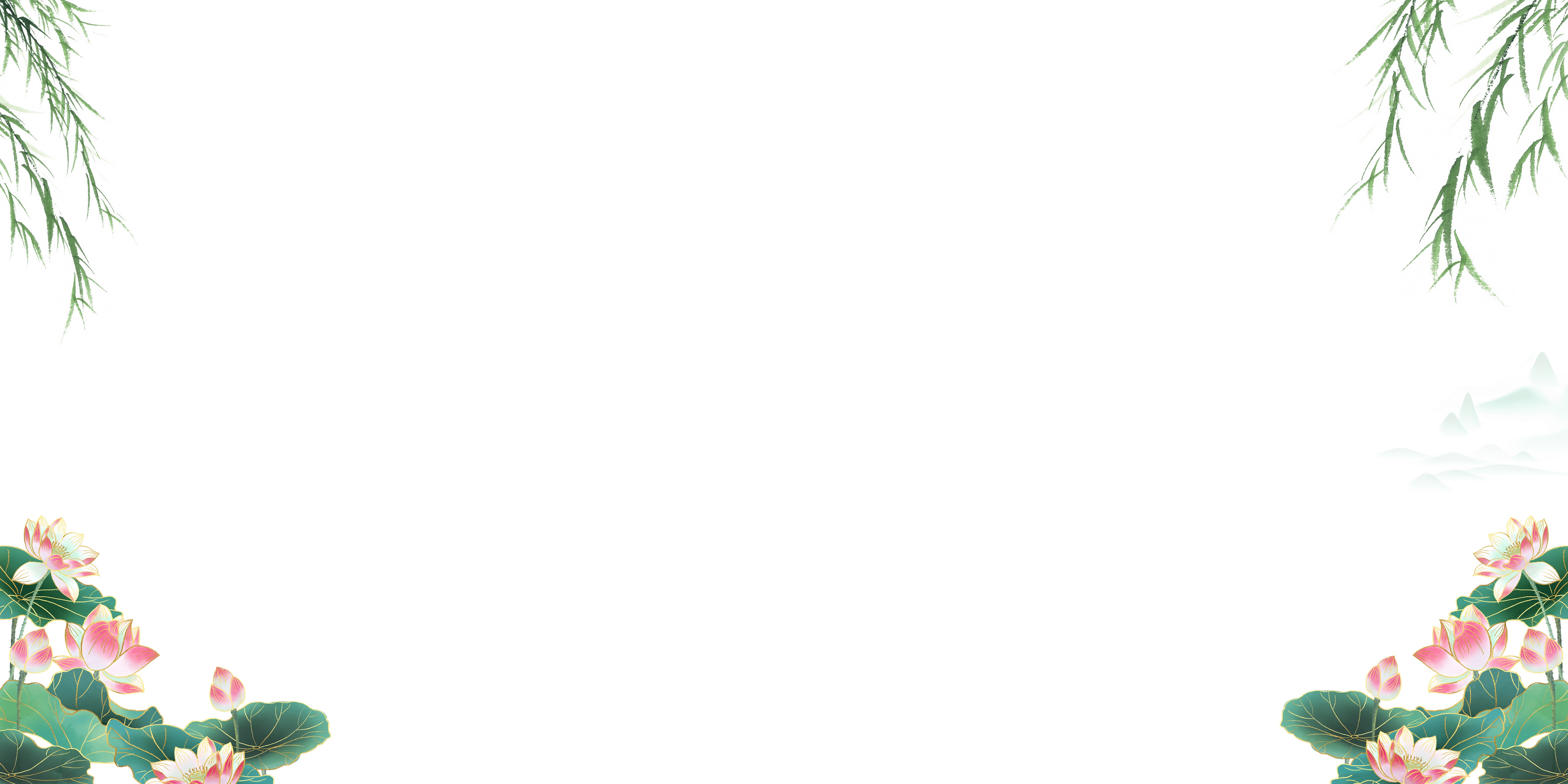 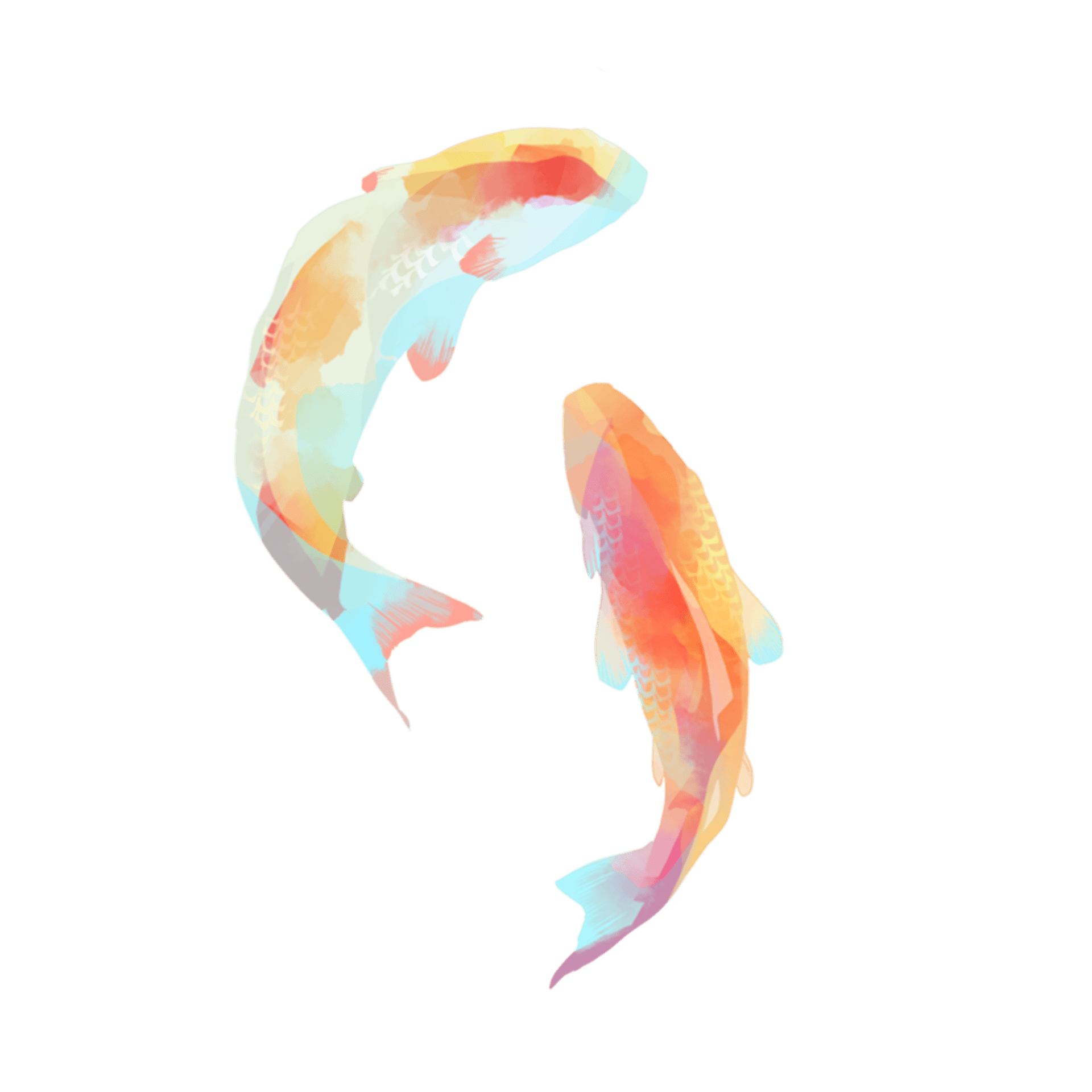 此处输入标题
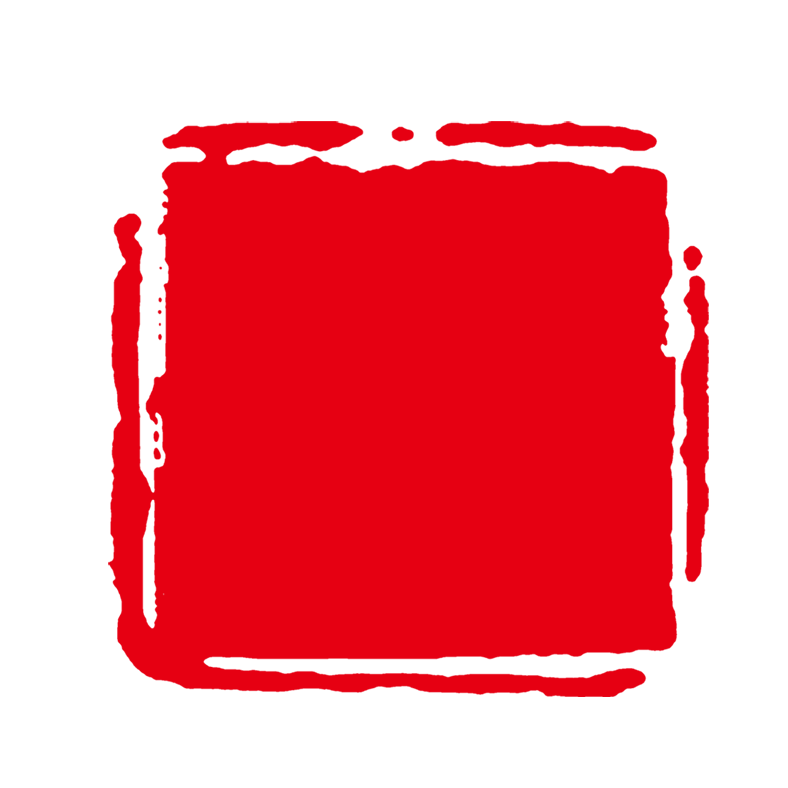 标题
单击此处输入文本内容，单击此处输入文本内容，单击此处输入文本内容，单击此处输入文本内容。单击此处输入文本内容
壹
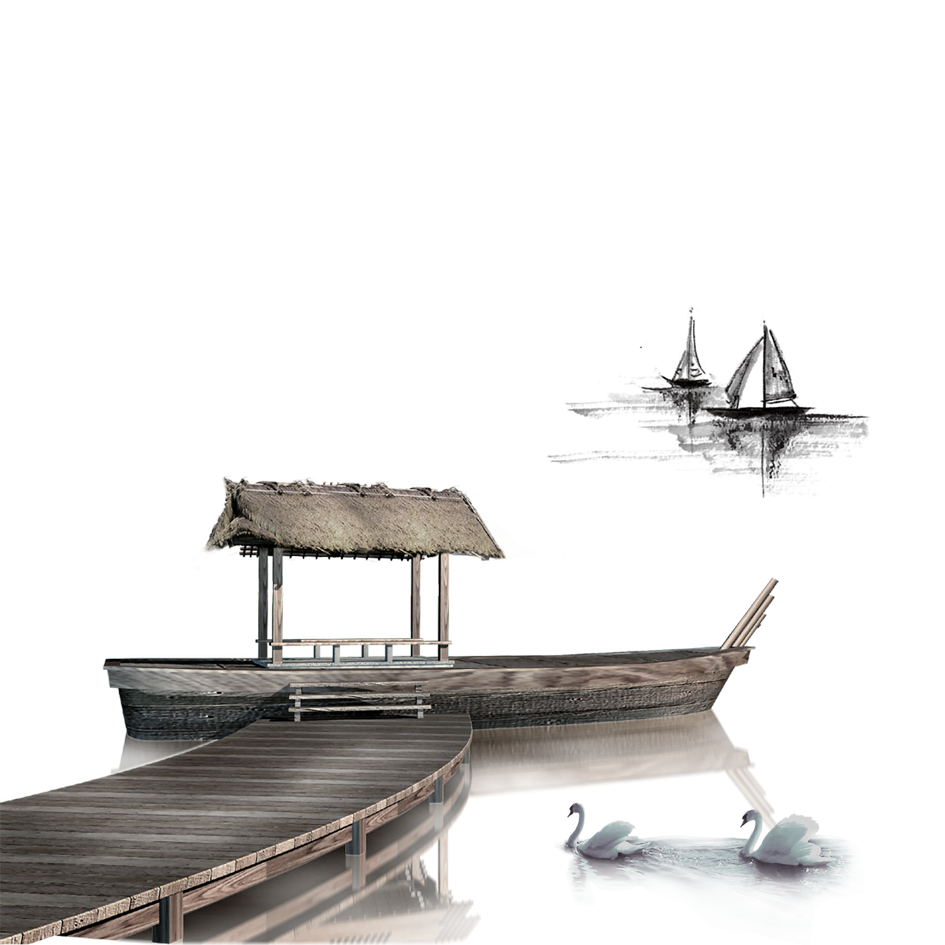 单击此处输入文本内容，单击此处输入文本内容，单击此处输入文本内容，单击此处输入文本内容。单击此处输入文本内容
贰
单击此处输入文本内容，单击此处输入文本内容，单击此处输入文本内容，单击此处输入文本内容。单击此处输入文本内容
叁
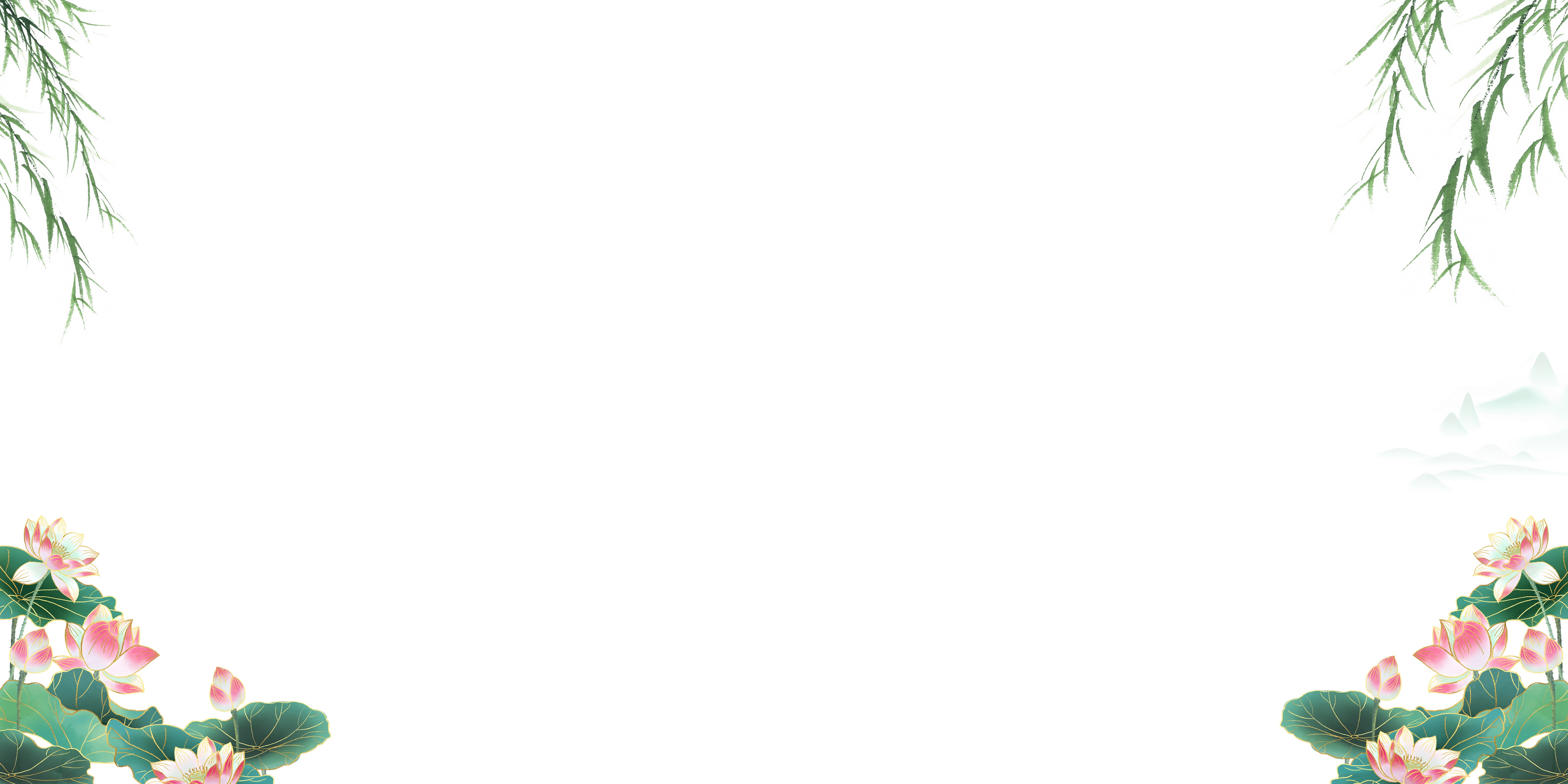 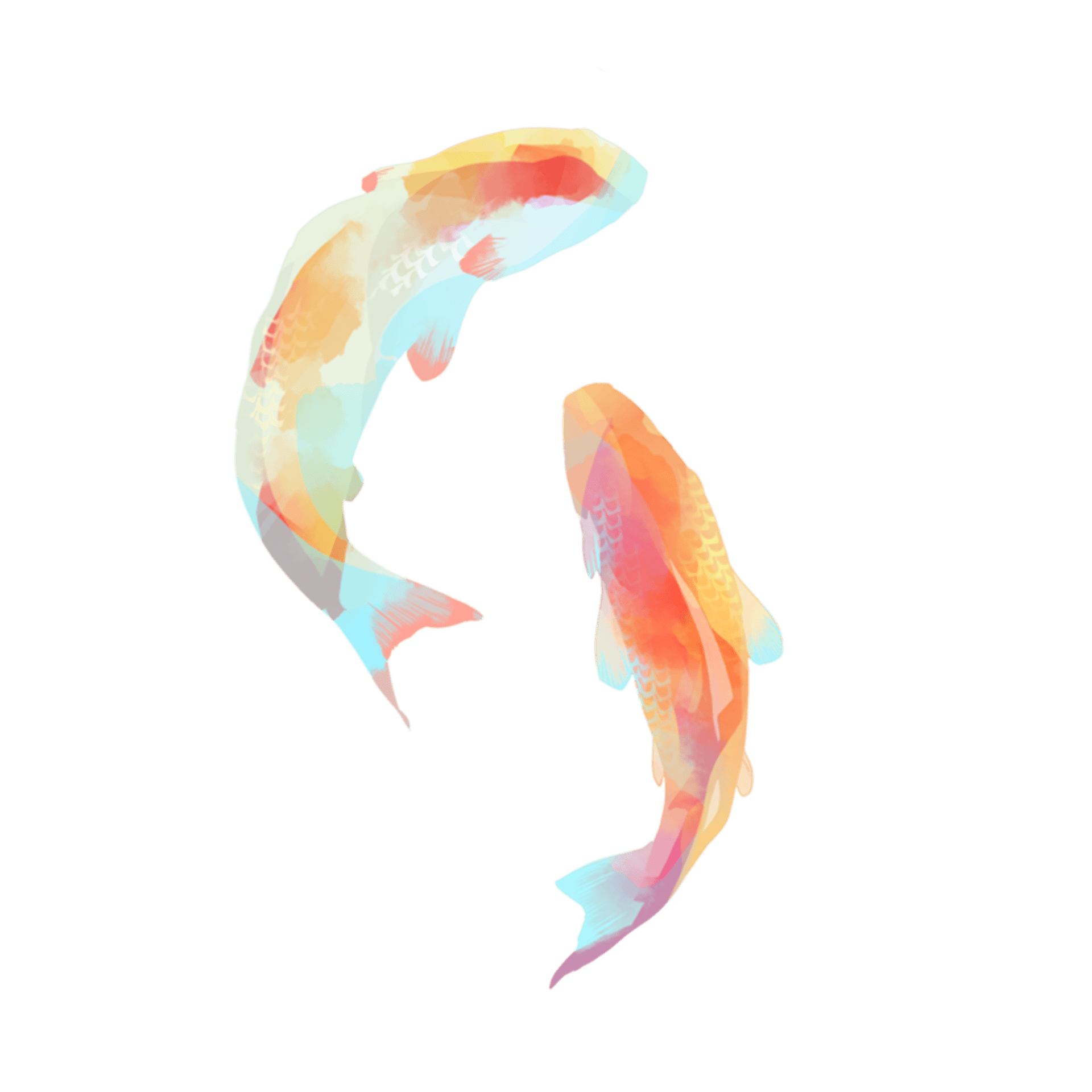 此处输入标题
这里输入简单的文字概述里输入简单文字概述输入简单的文字概述里输入输入里这里输入简单
这里输入简单的文字概述里输入简单文字概述输入简单的文字概述里输入输入里这里输入简单
这里输入简单的文字概述里输入简单文字概述输入简单的文字概述里输入输入里这里输入简单
此处输入标题
此处输入标题
此处输入标题
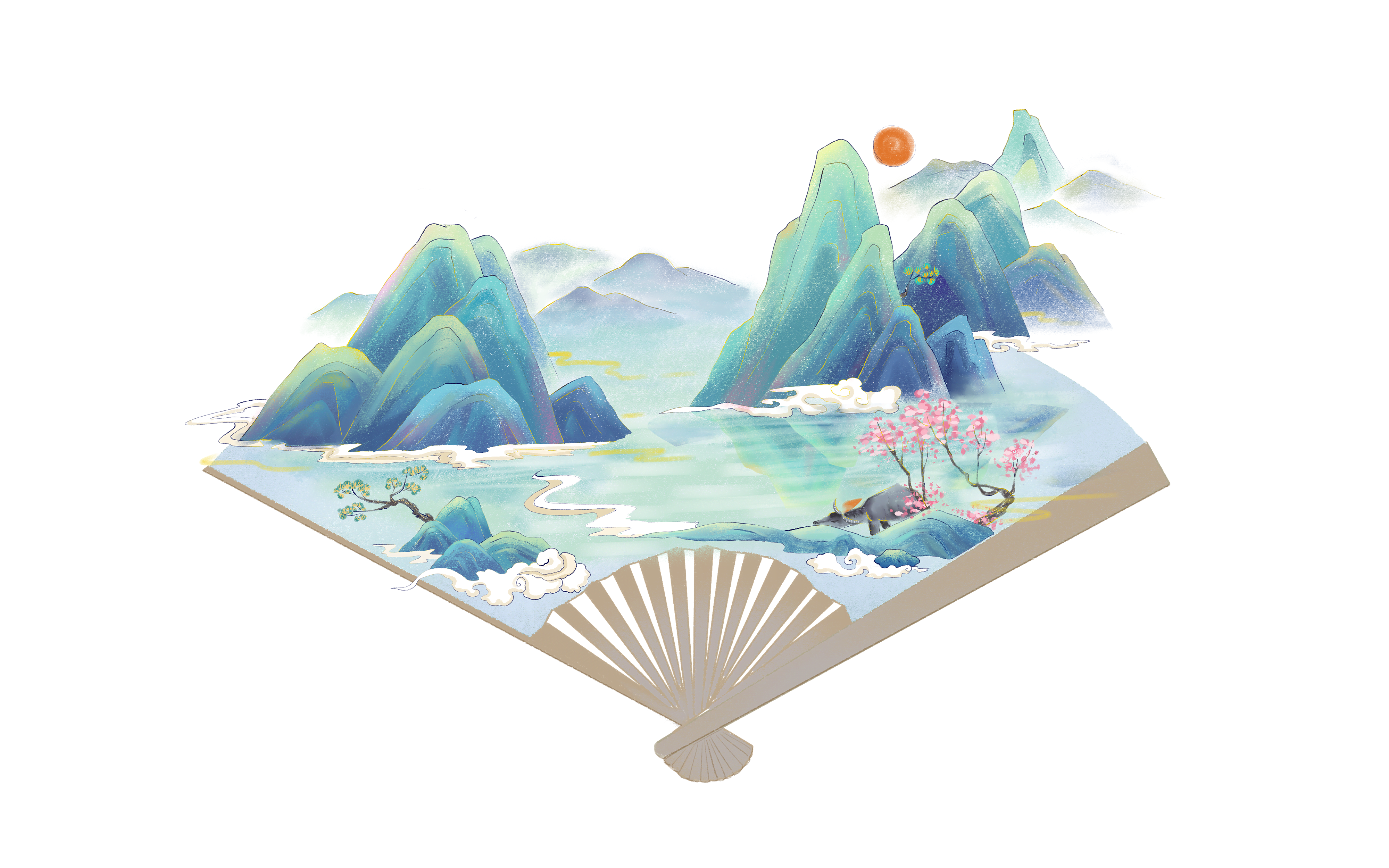 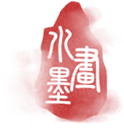 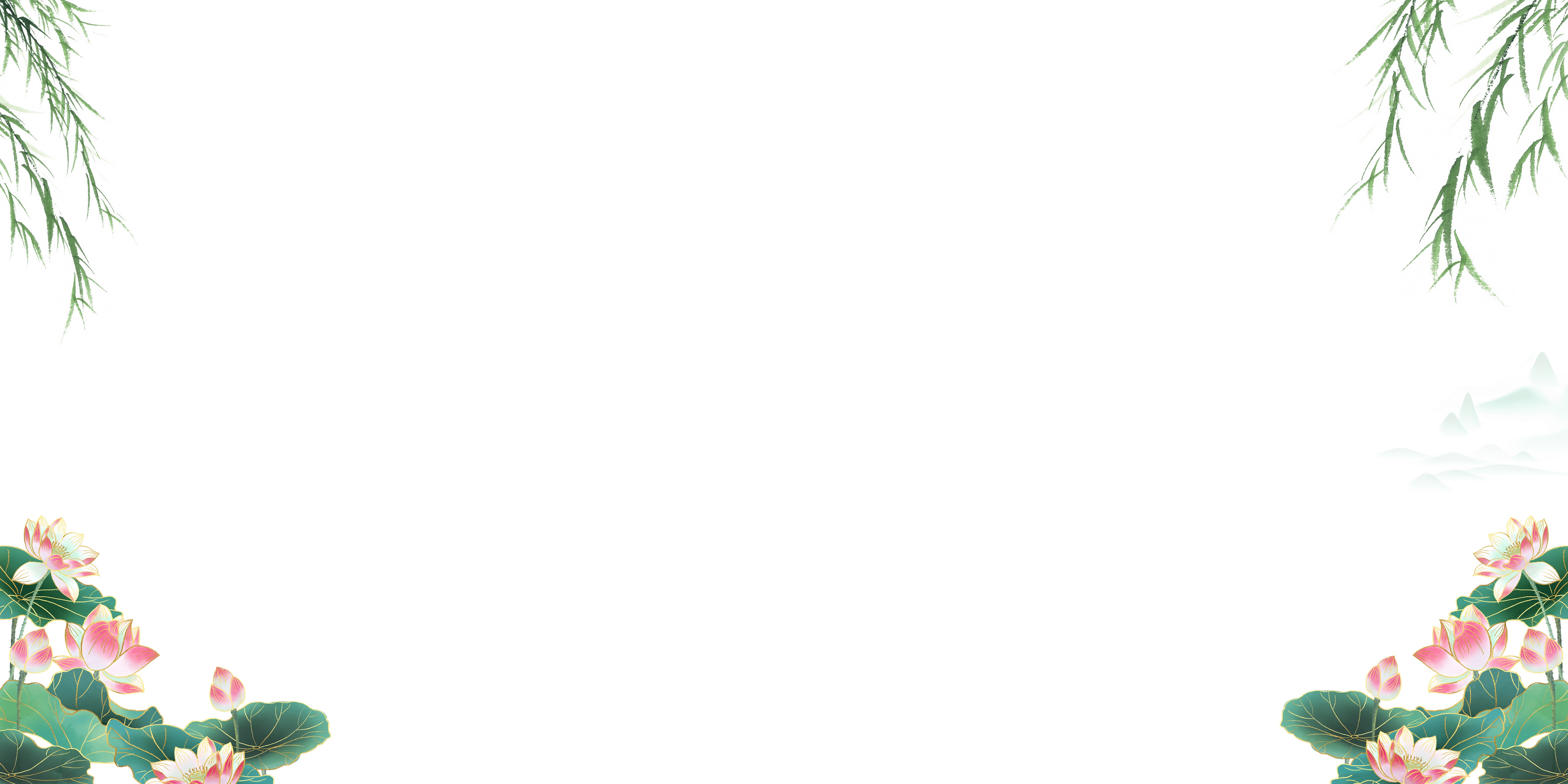 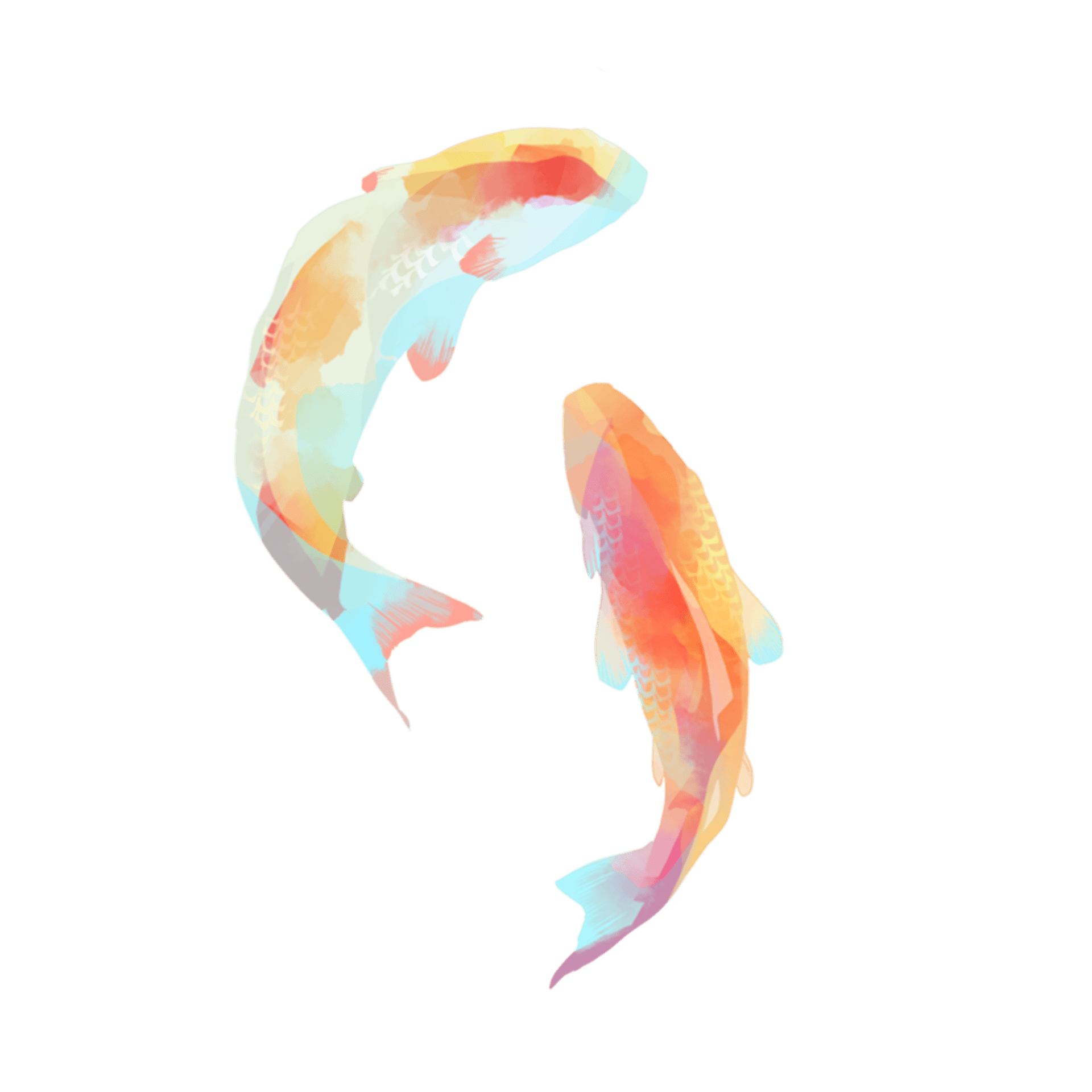 此处输入标题
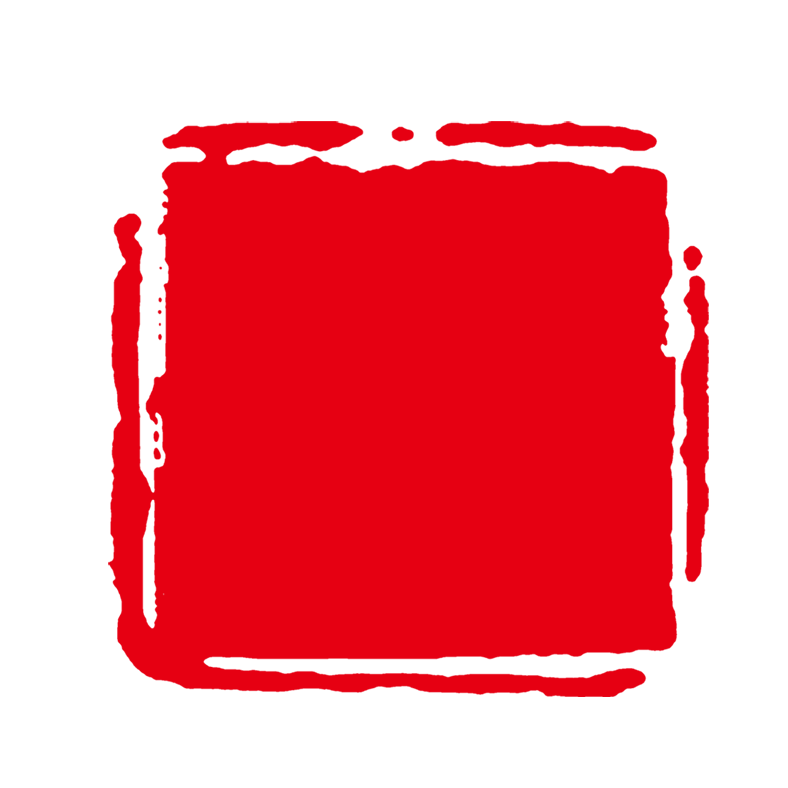 标题
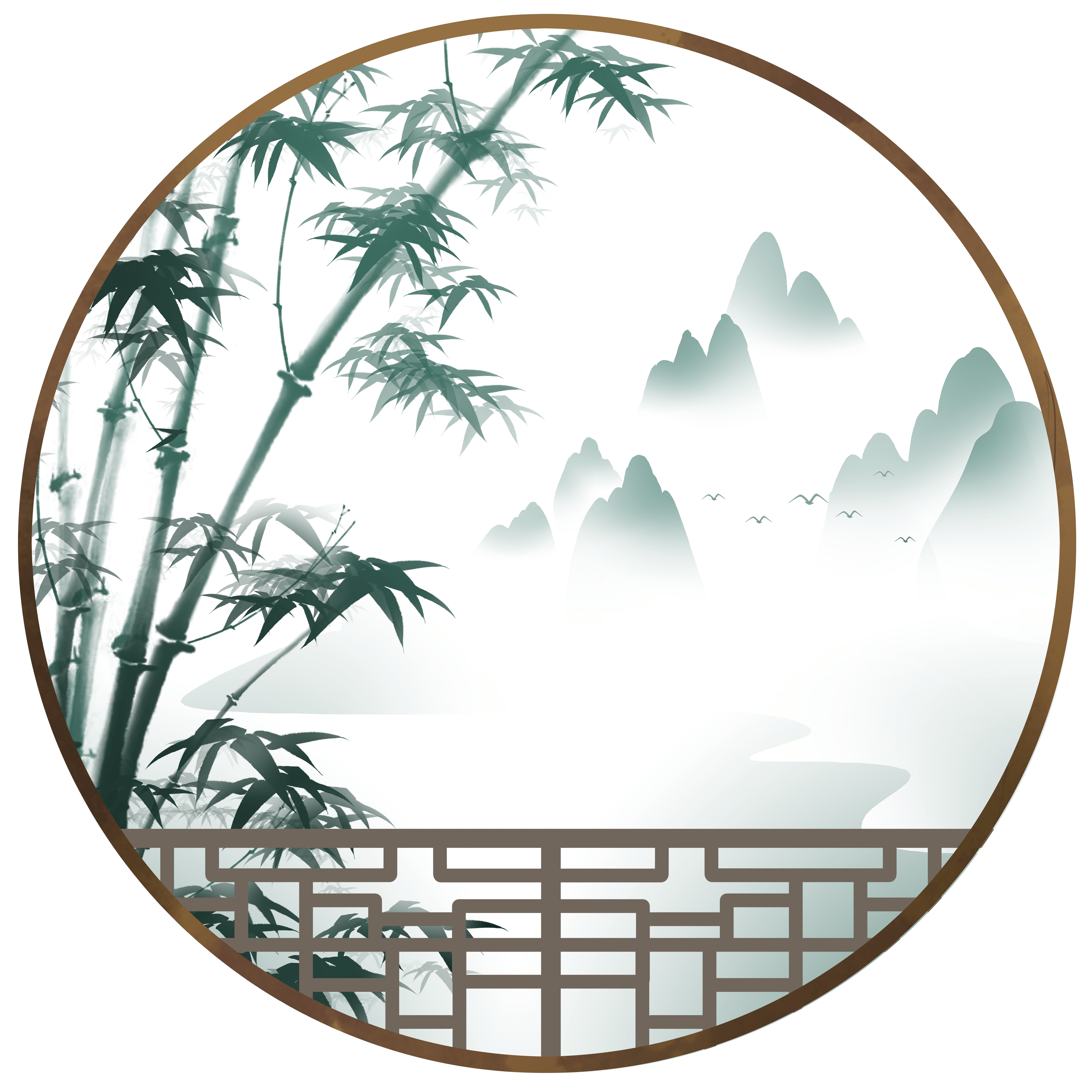 此处输入标题
点此输入内容或者复制您的内容在这里，通过复制您的文本后，在此框中选择粘贴，并选择只保留文字。点此输入内容或者复制您的内容在这里点此输入内容或者复制您的内容在这里，通过复制您的文本后，在此框中选择粘贴，并选择只保留文字。点此输入内容或者复制您的内容在这里
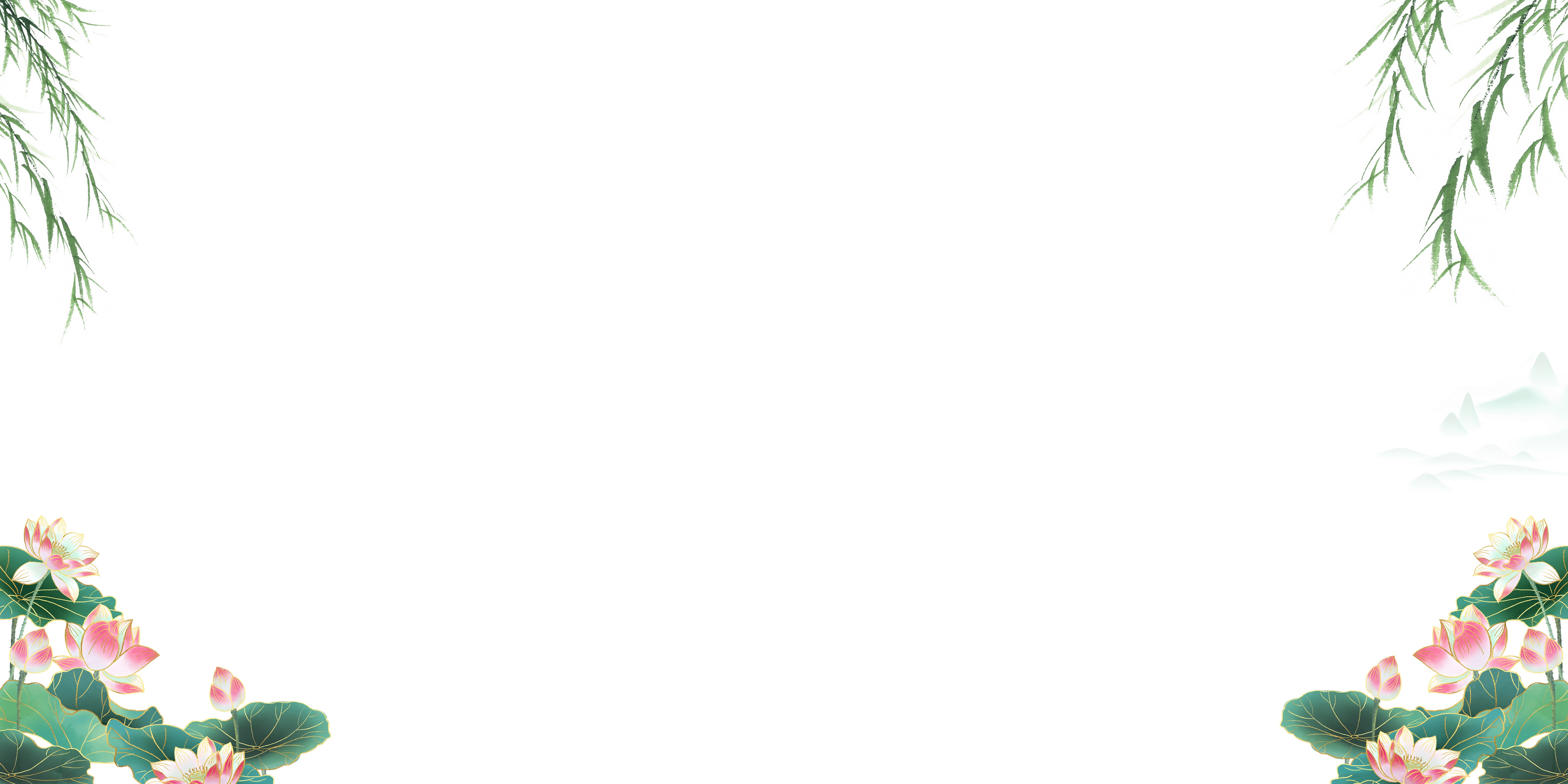 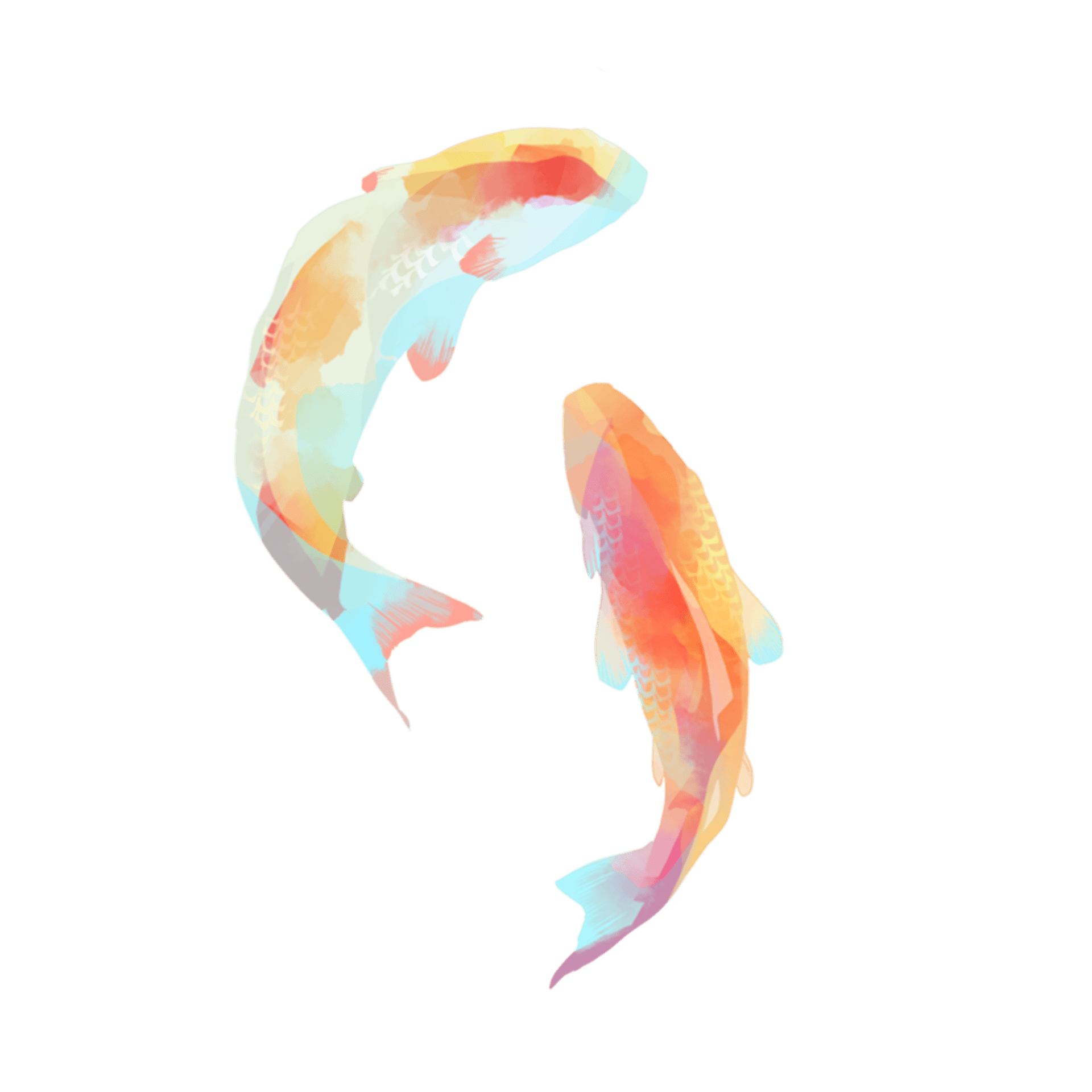 此处输入标题
此处输入标题
此处输入标题
这里输入简单的文字概述里输入简单文字概述输入简单的文字概述里输入输入里这里输入简单
这里输入简单的文字概述里输入简单文字概述输入简单的文字概述里输入输入里这里输入简单
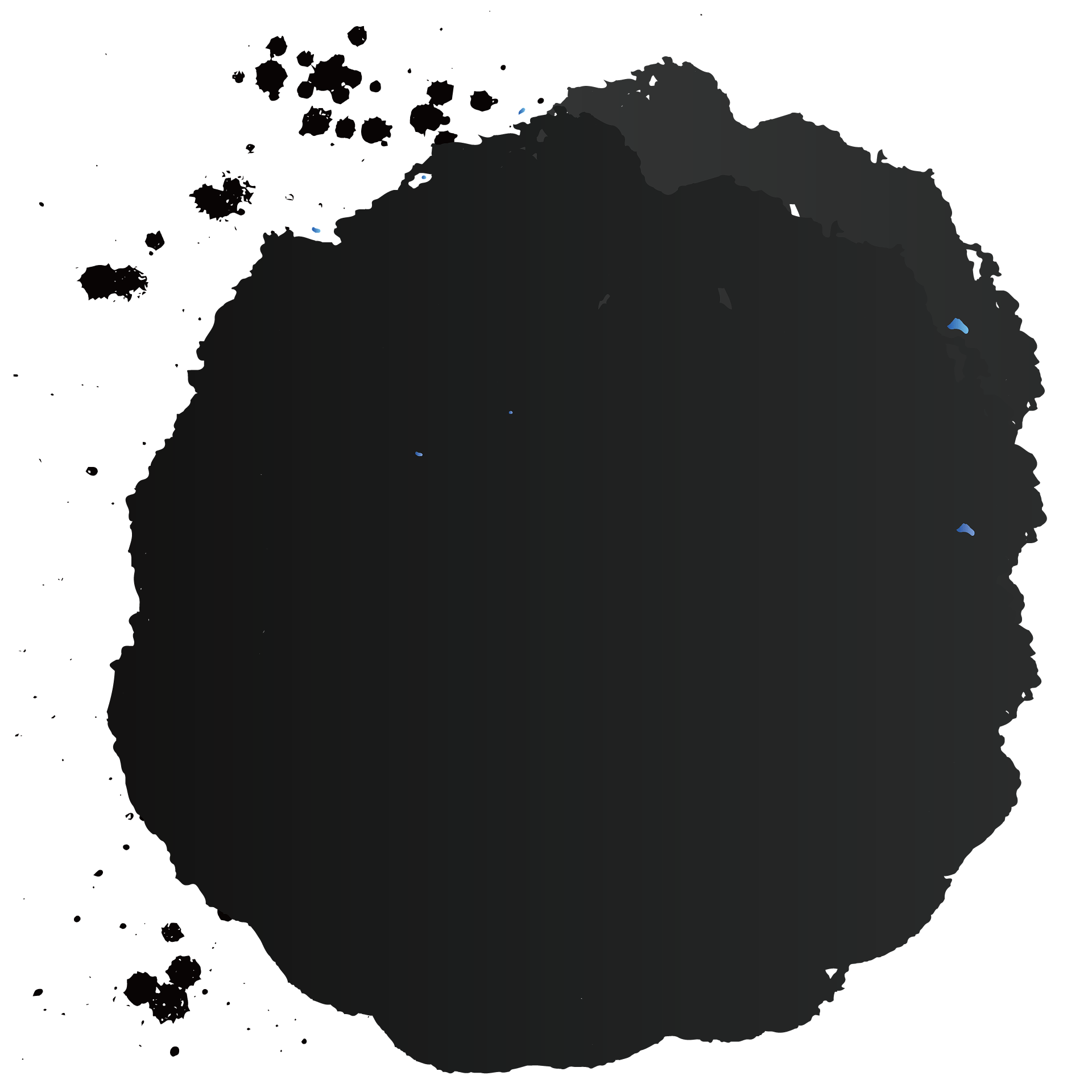 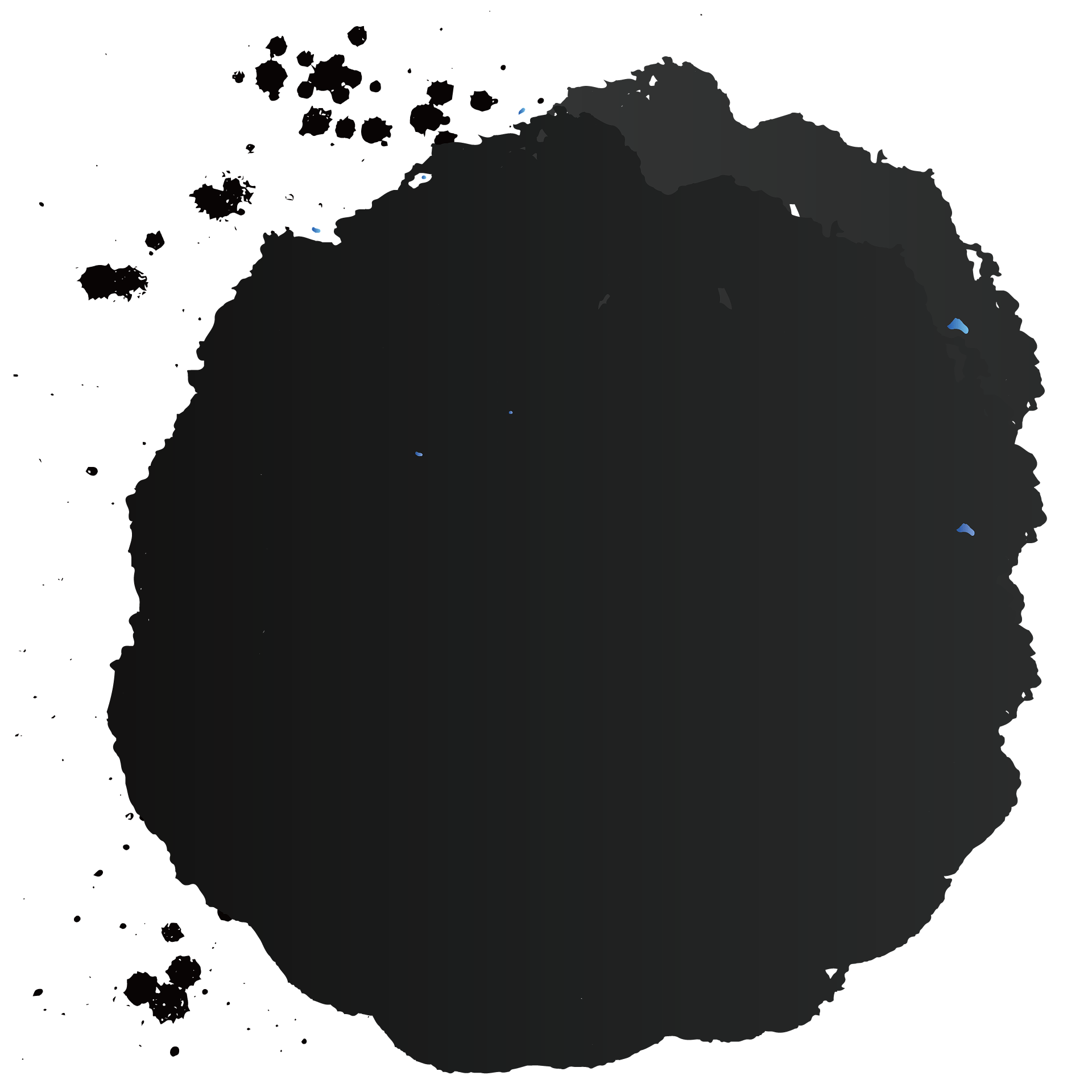 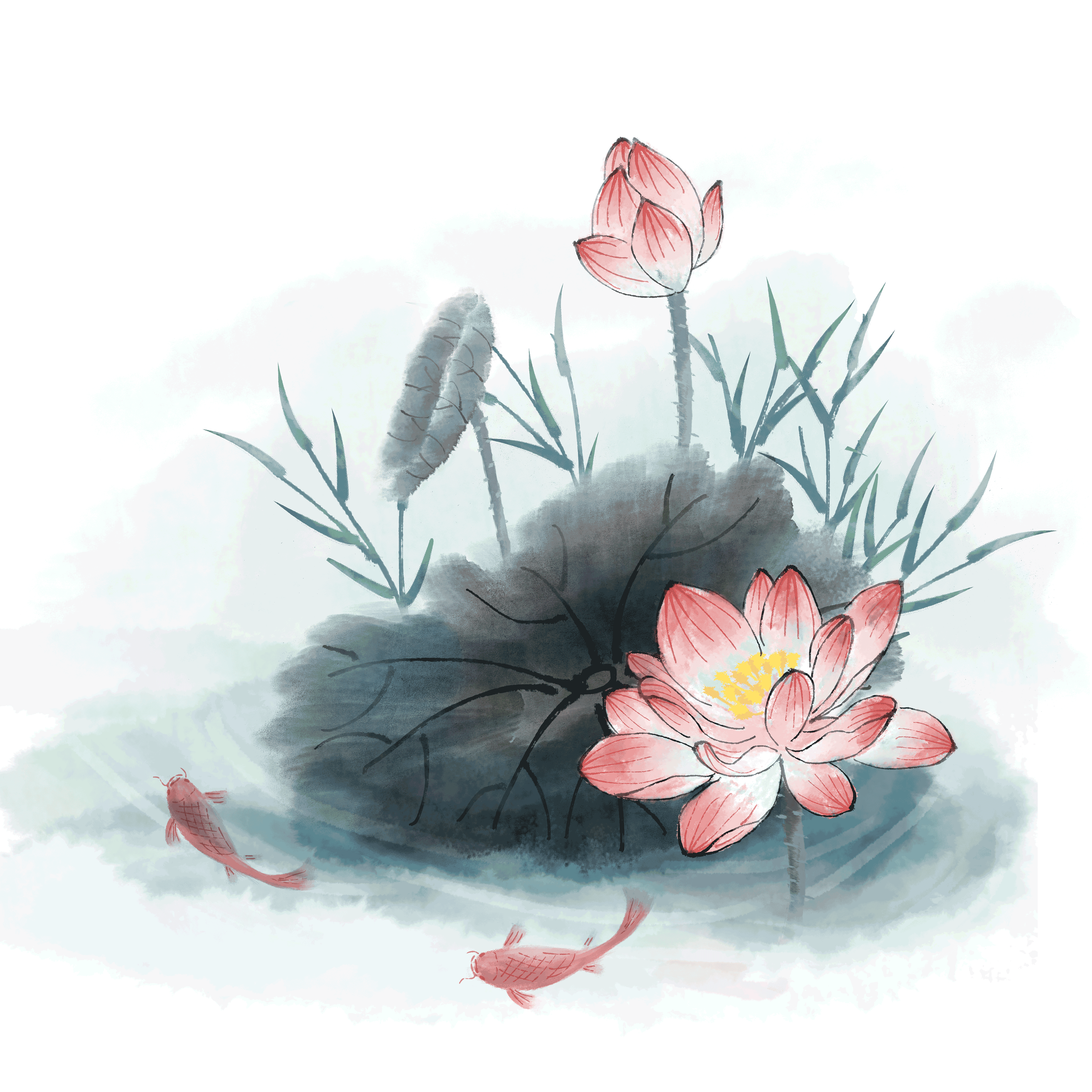 壹
贰
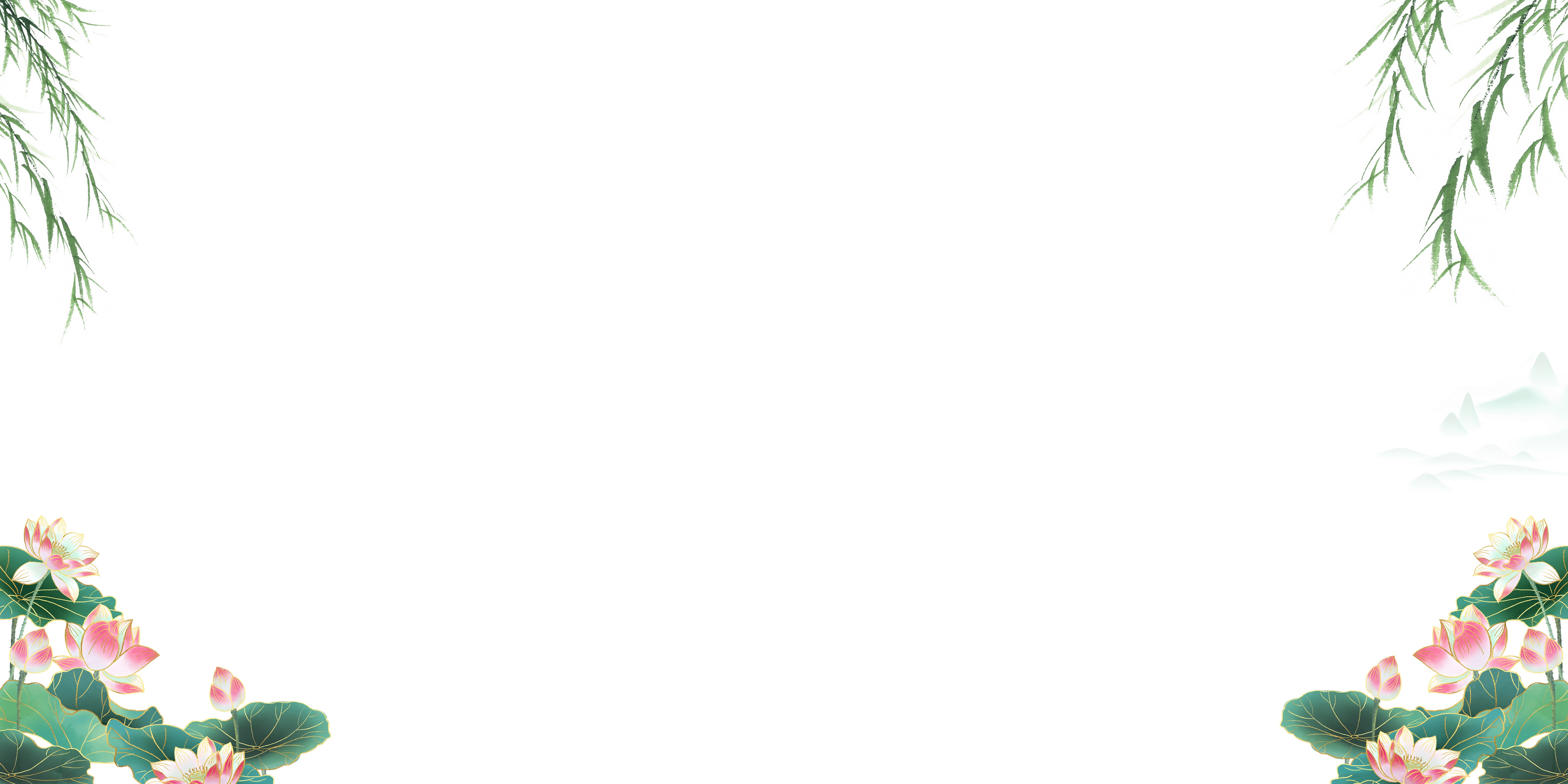 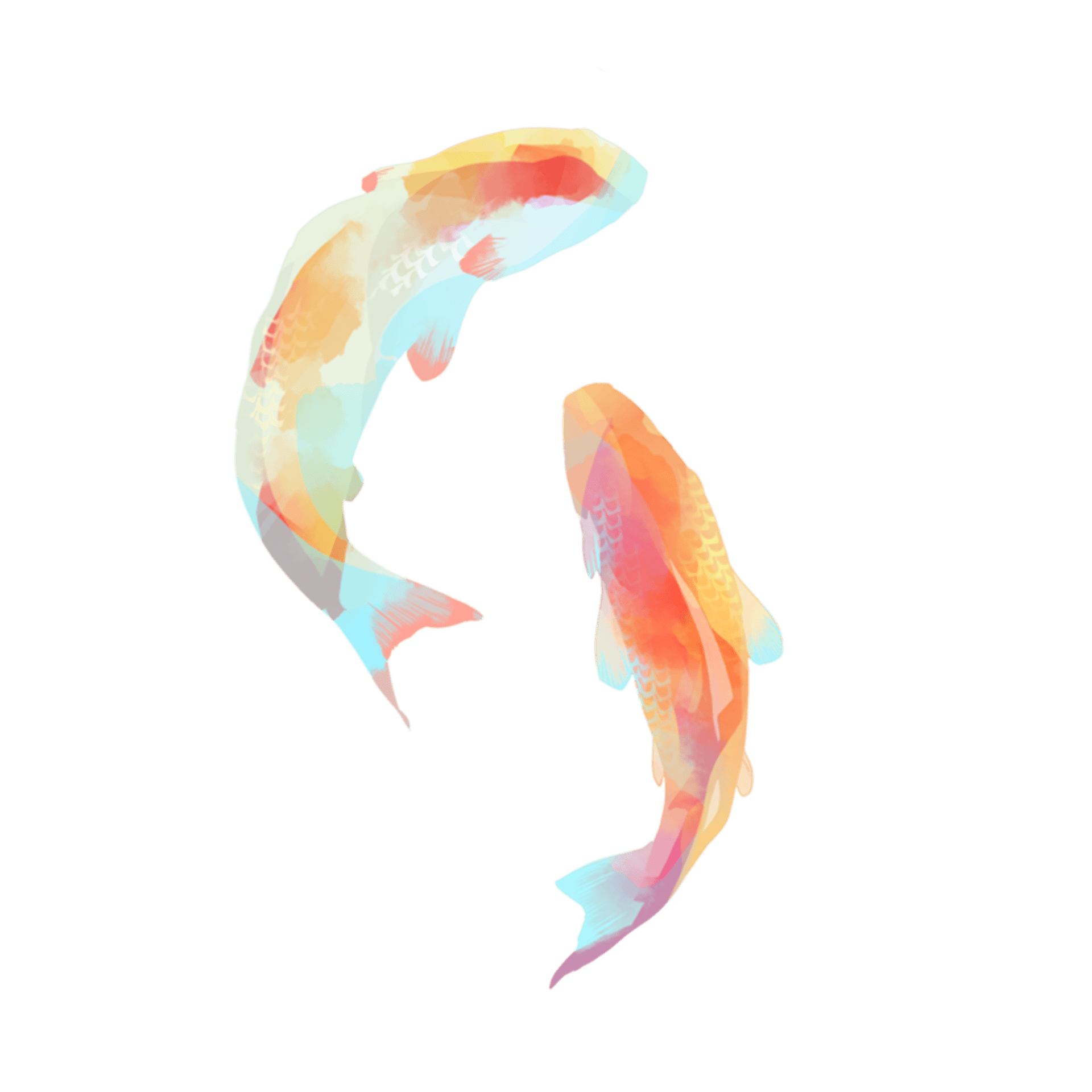 此处输入标题
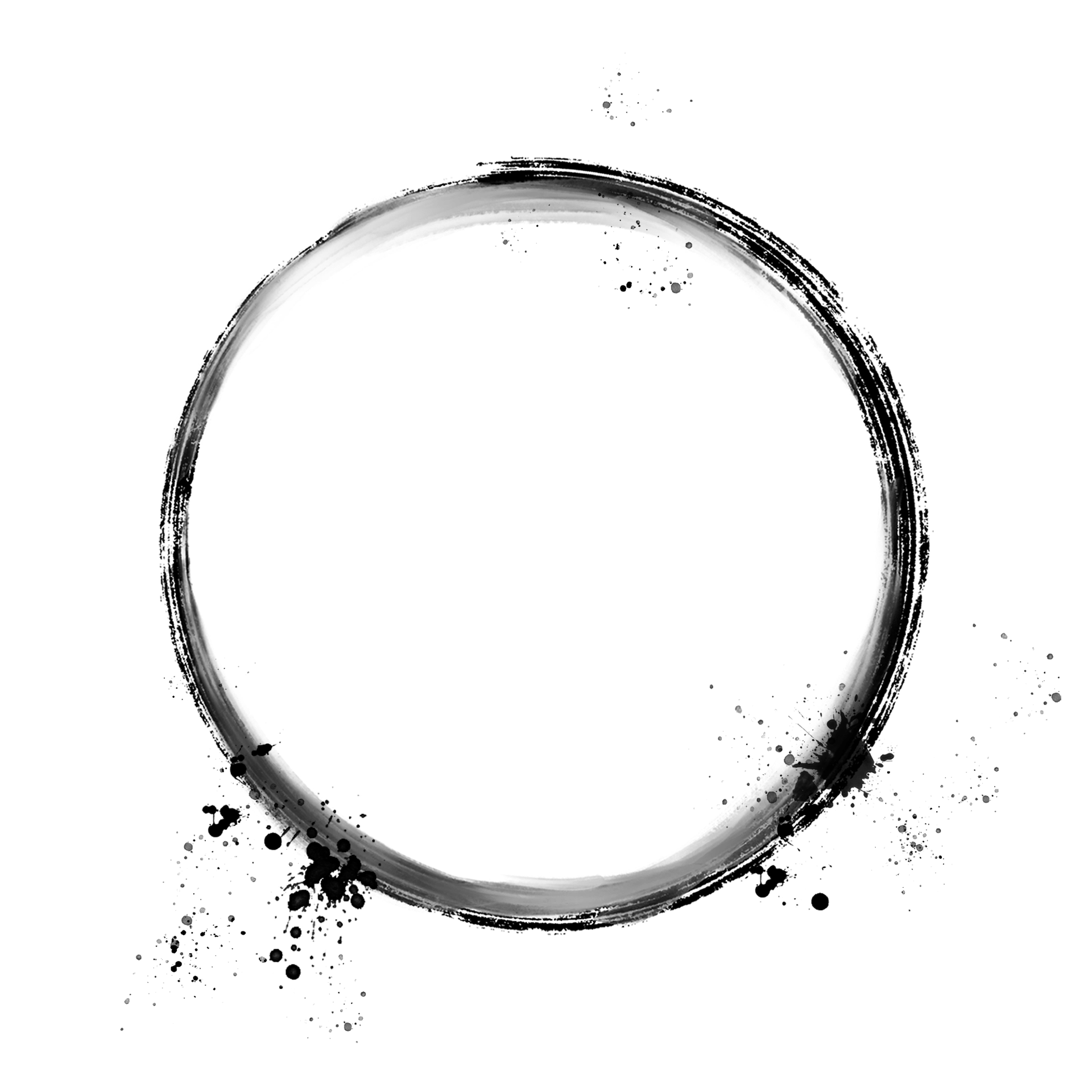 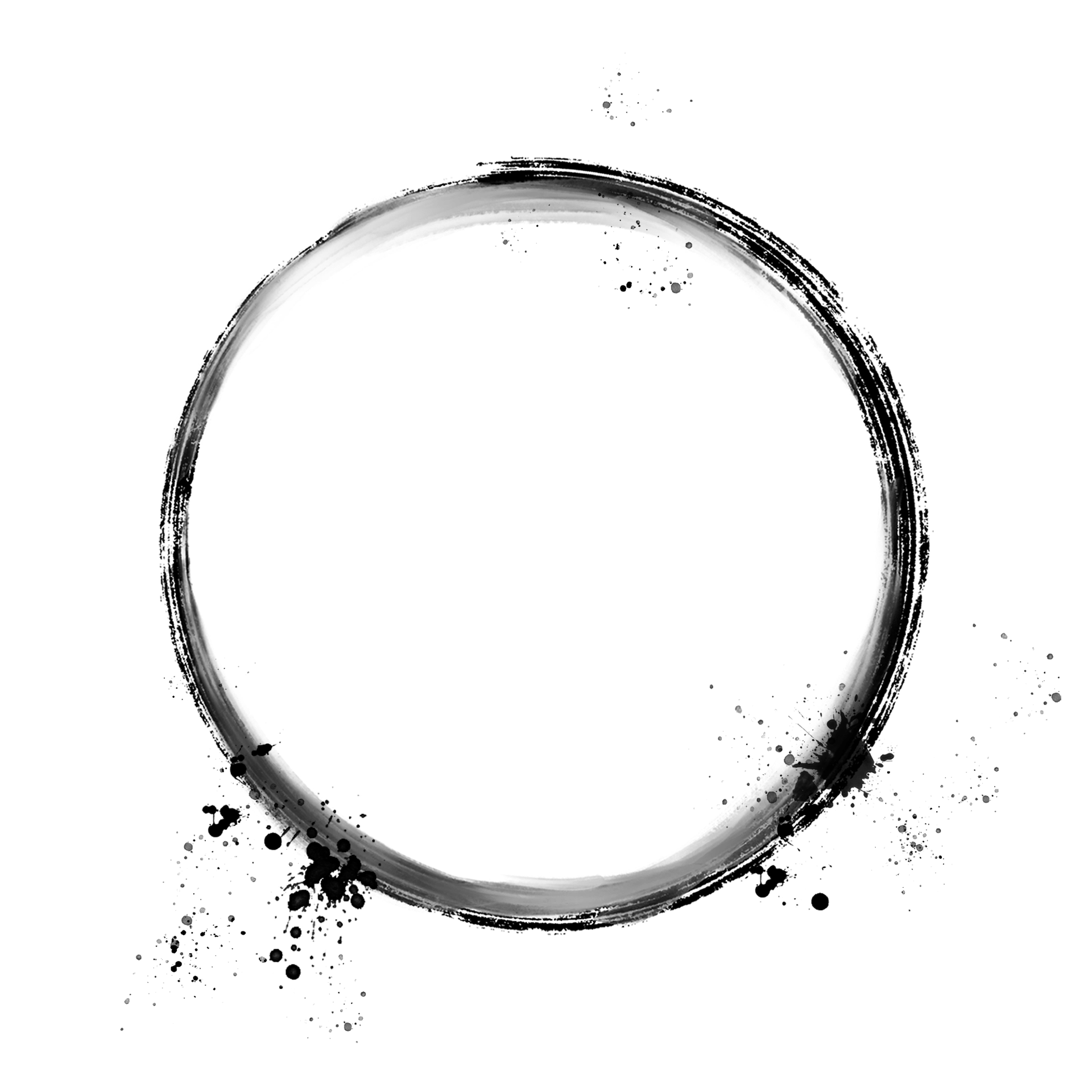 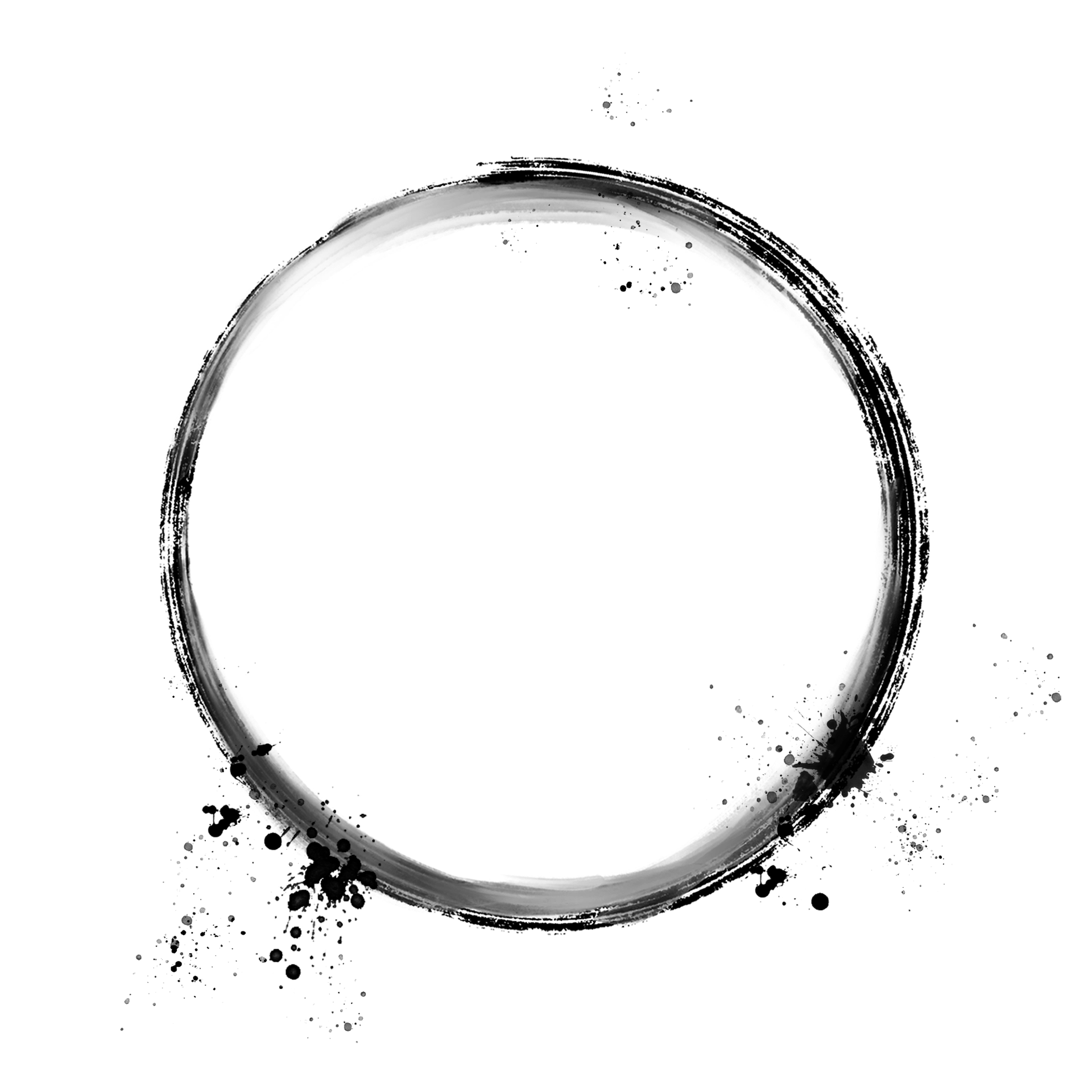 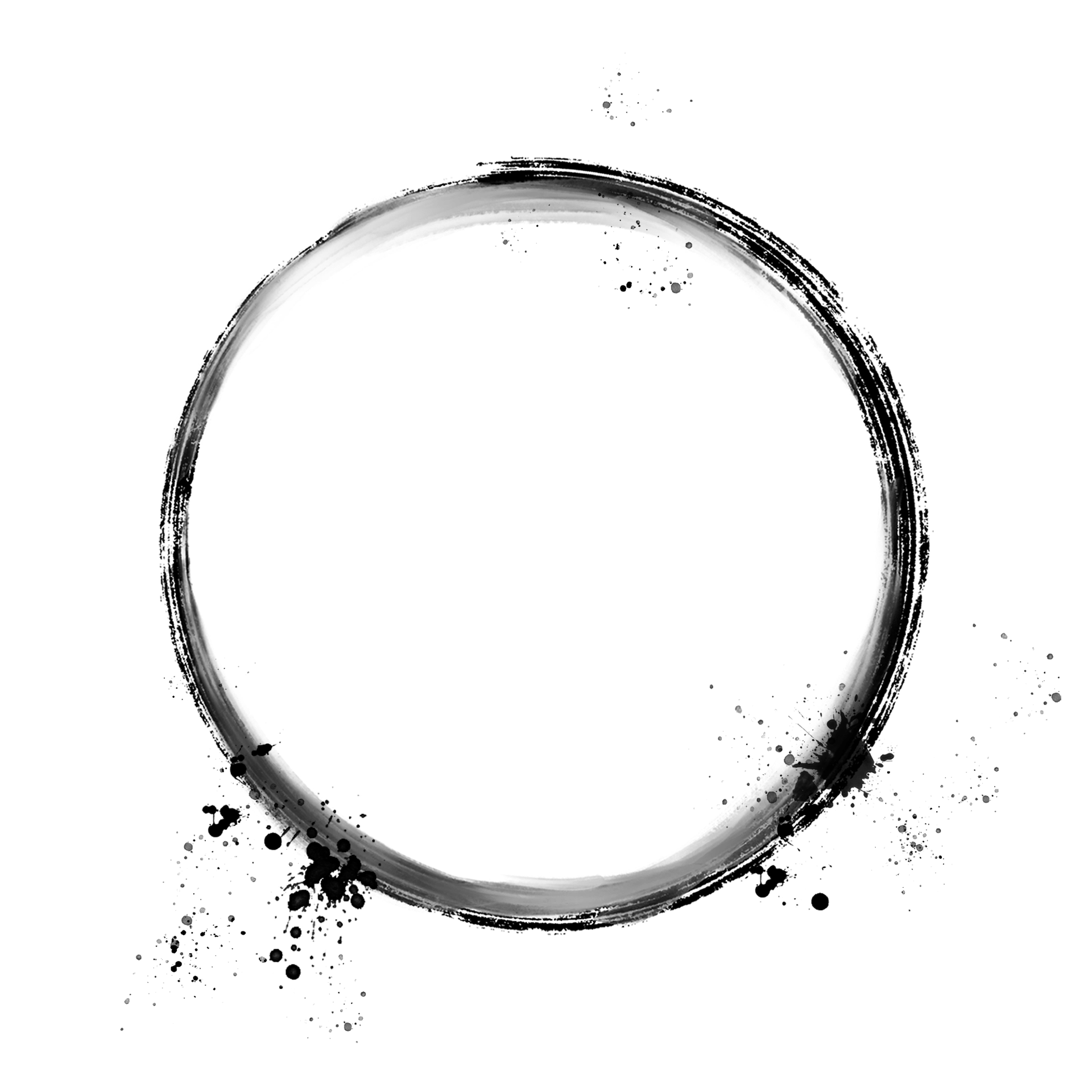 贰
壹
肆
叁
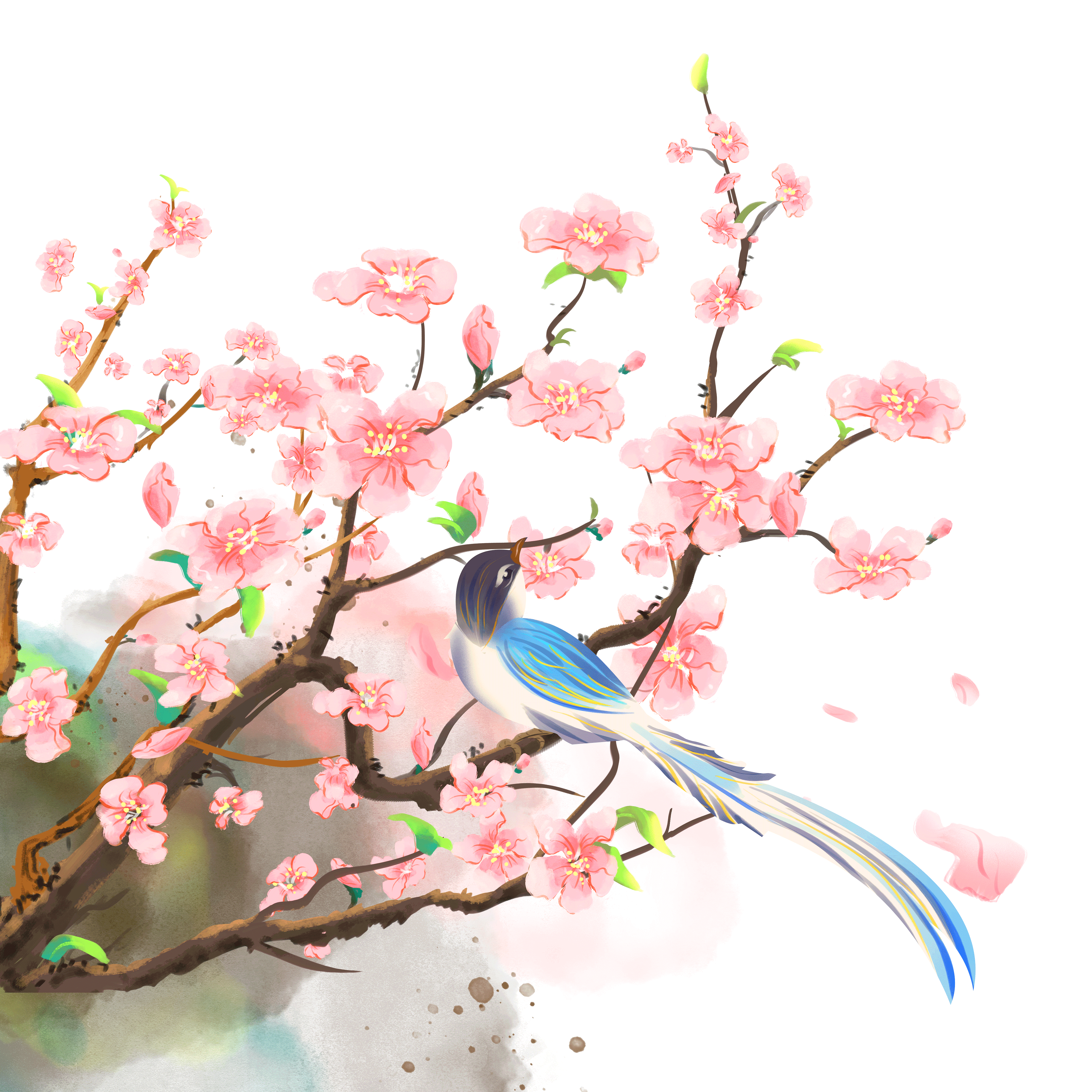 点此输入内容或者复制您的内容在这里，并选择只保留文字。
点此输入内容或者复制您的内容在这里，并选择只保留文字。
点此输入内容或者复制您的内容在这里，并选择只保留文字。
点此输入内容或者复制您的内容在这里，并选择只保留文字。
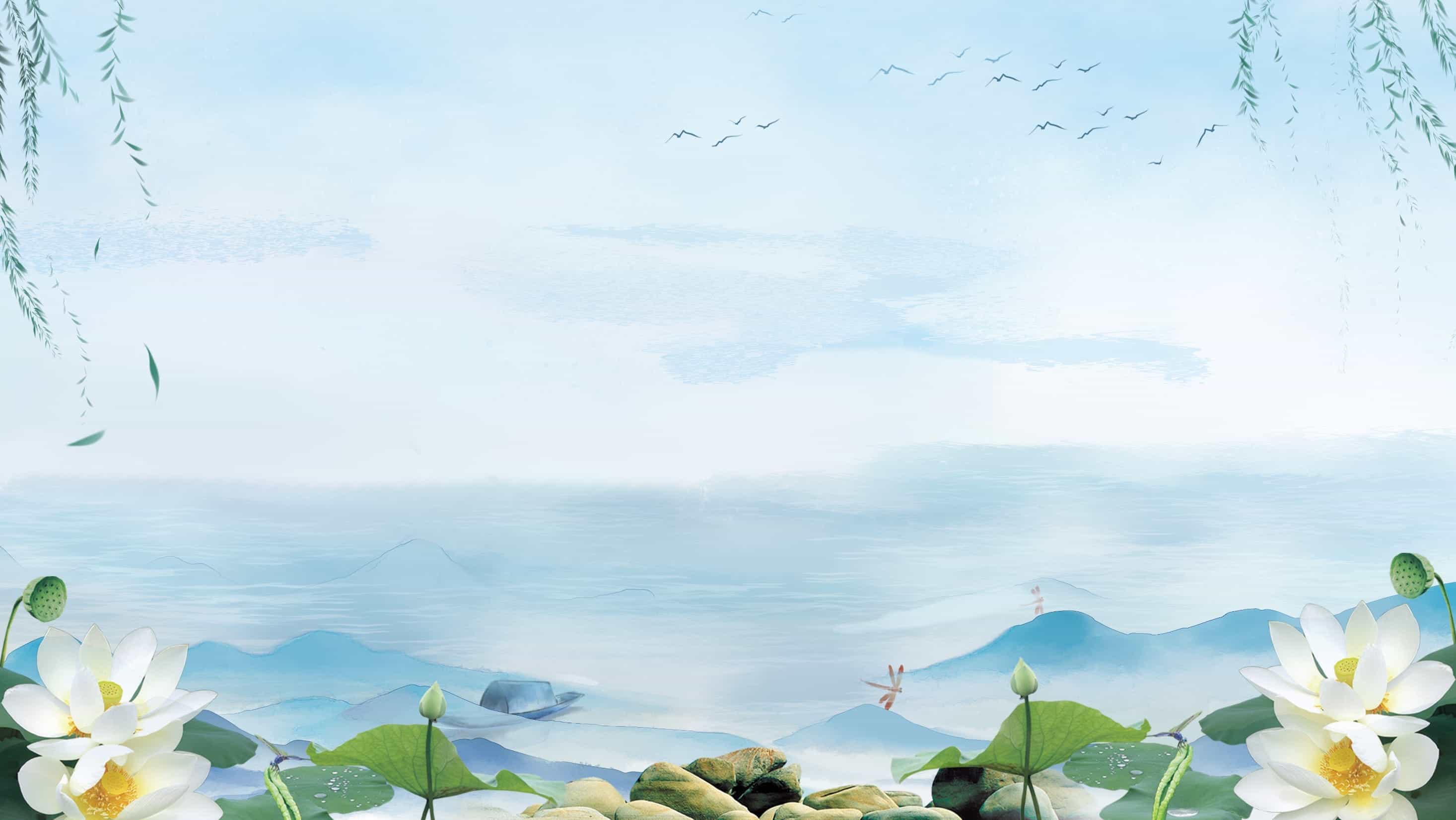 Part.02
教 学 分 析
点此输入内容或者复制您的内容在这里，通过复制您的文本后，在此框中选择粘贴，并选择只保留文字。点此输入内容或者复制您的内容在这里
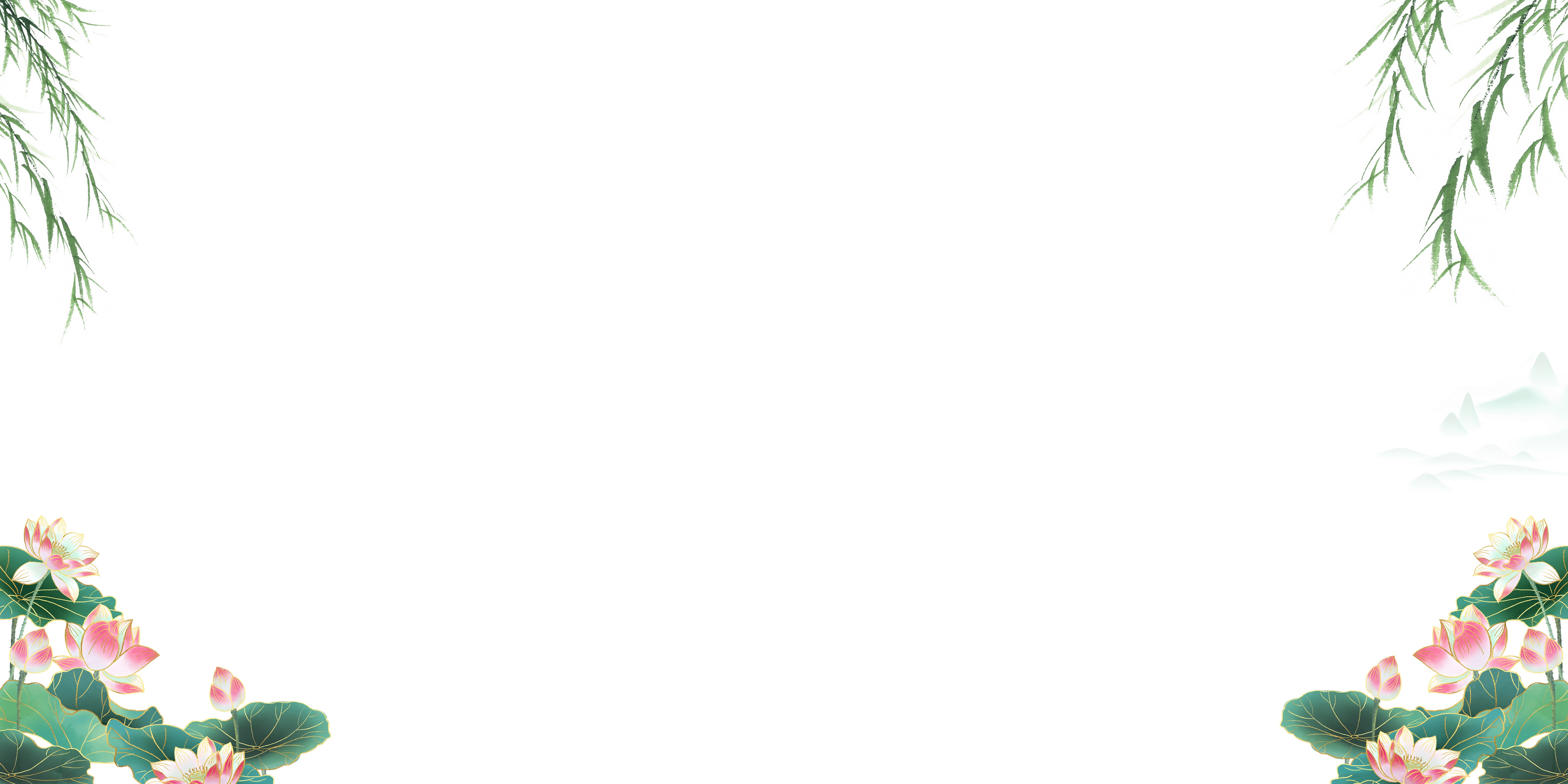 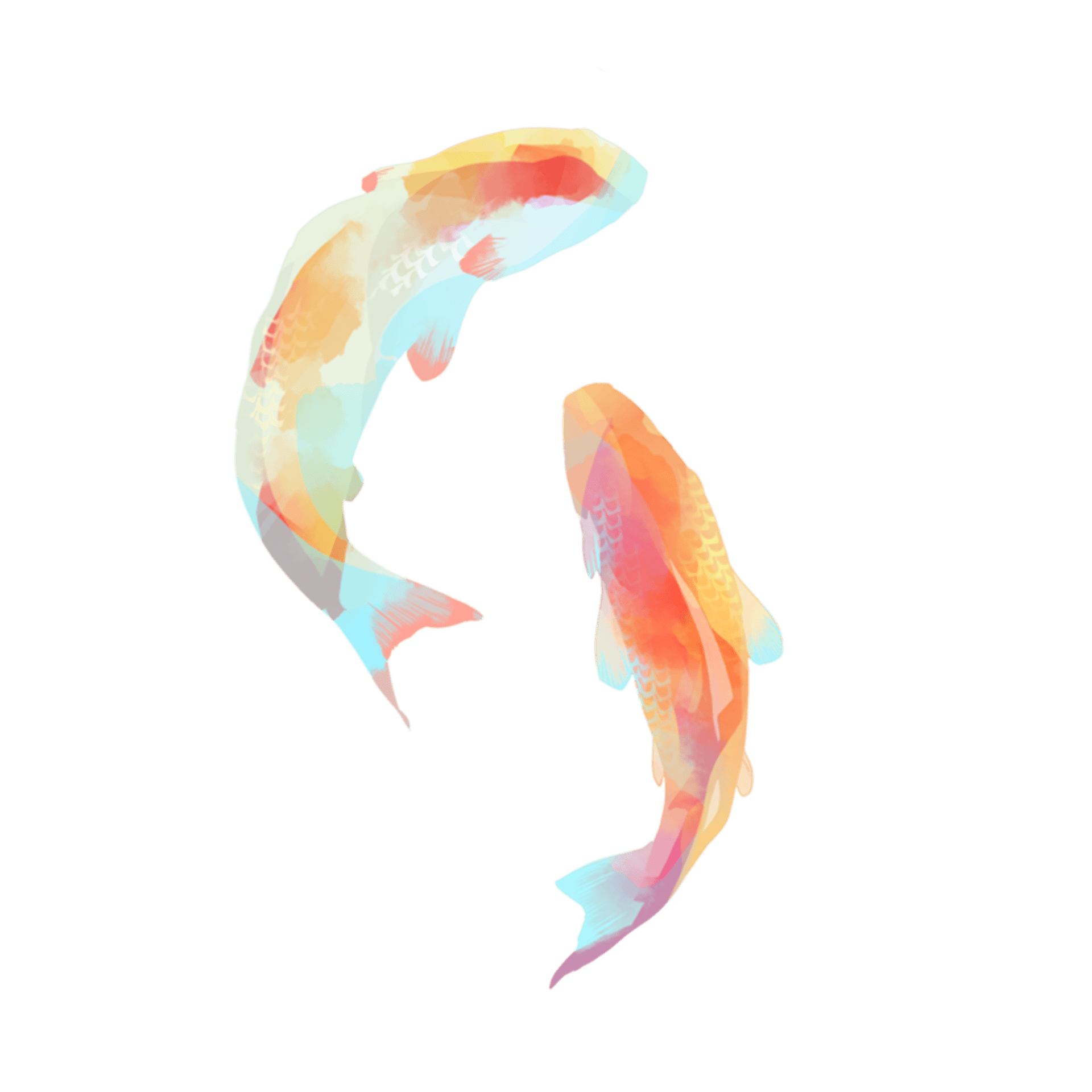 此处输入标题
此处输入标题
此处输入标题
这里输入简单的文字概述里输入简单文字概述输入简单的文字概述里输入输入里这里输入简单
这里输入简单的文字概述里输入简单文字概述输入简单的文字概述里输入输入里这里输入简单
此处输入标题
此处输入标题
这里输入简单的文字概述里输入简单文字概述输入简单的文字概述里输入输入里这里输入简单
这里输入简单的文字概述里输入简单文字概述输入简单的文字概述里输入输入里这里输入简单
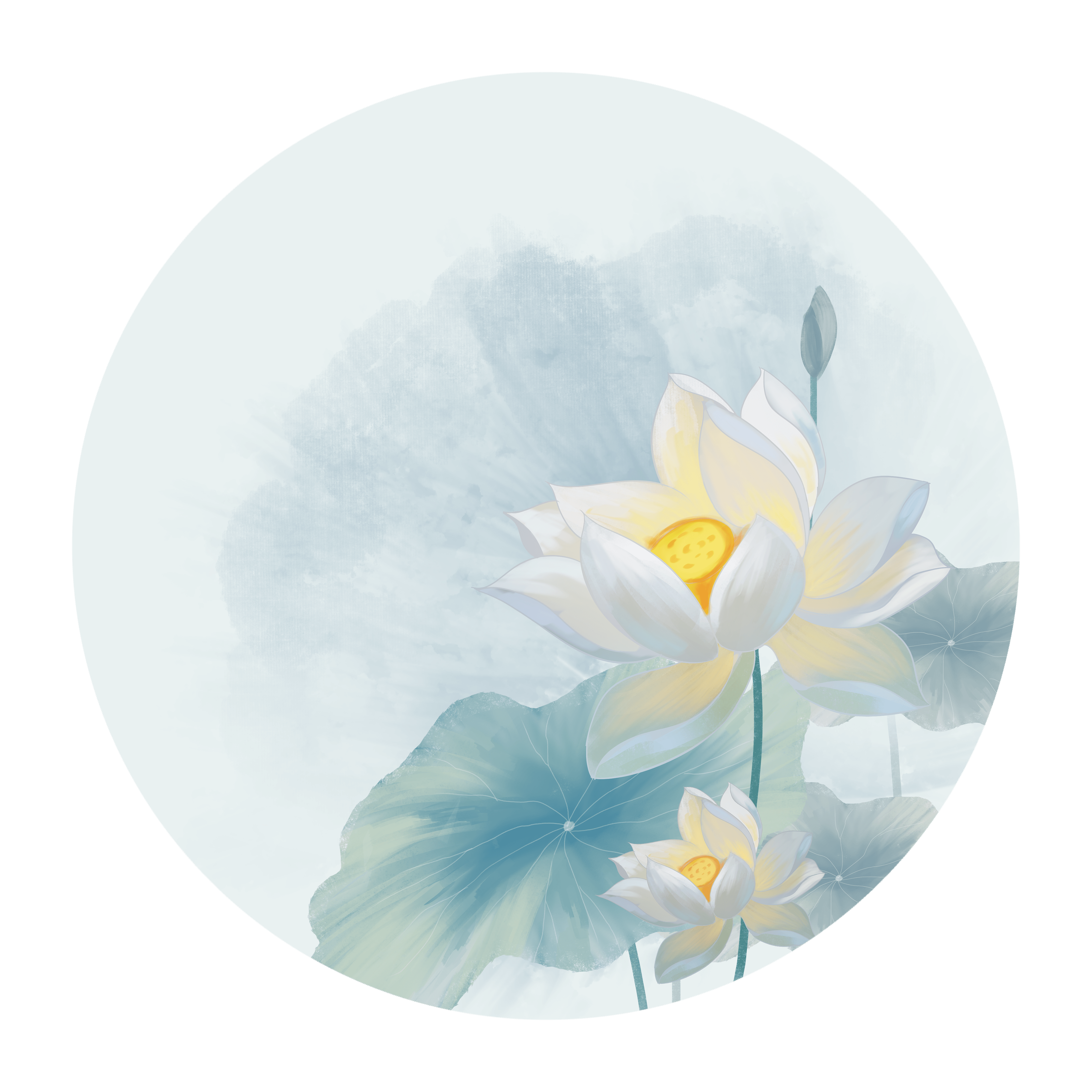 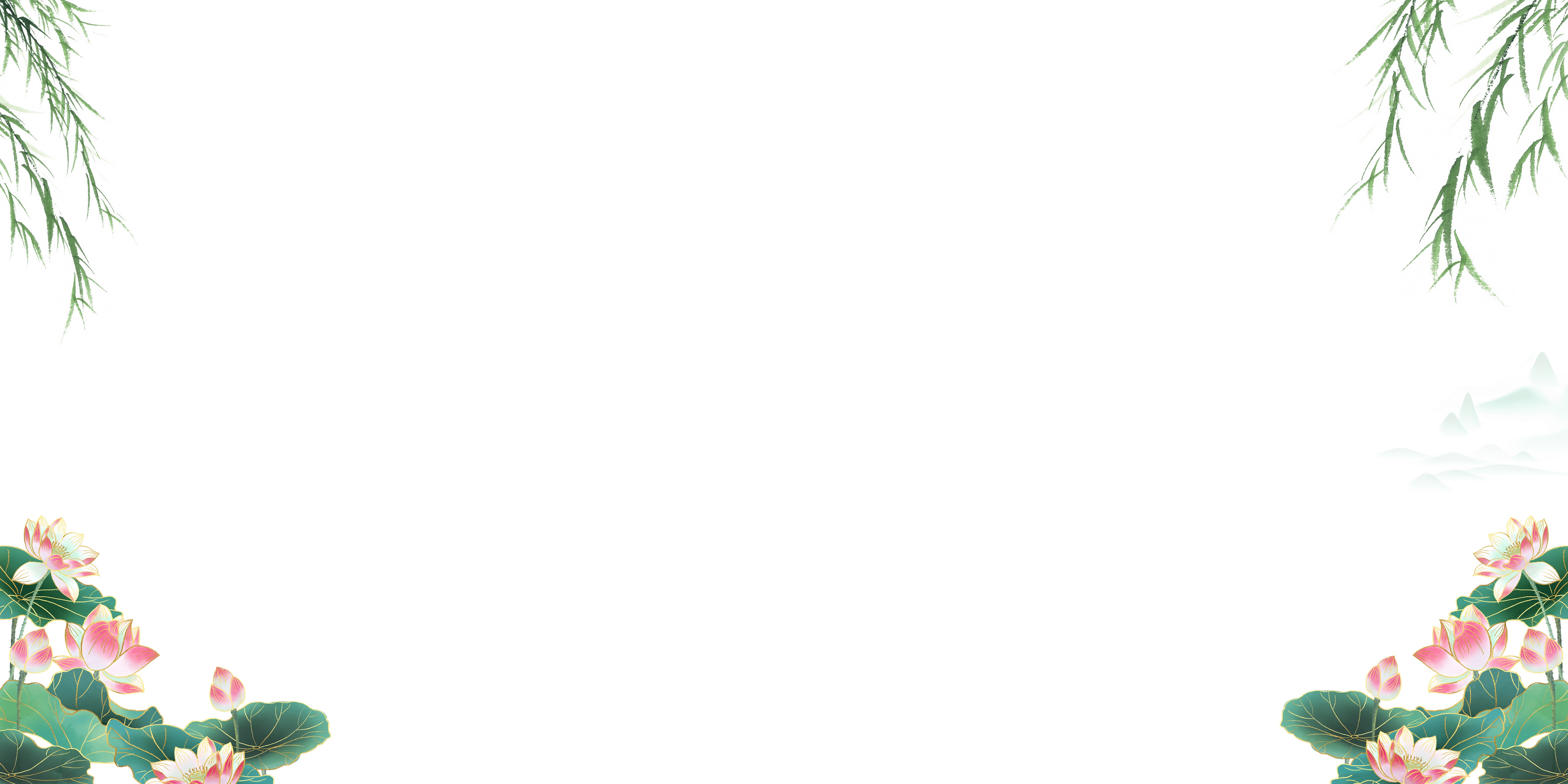 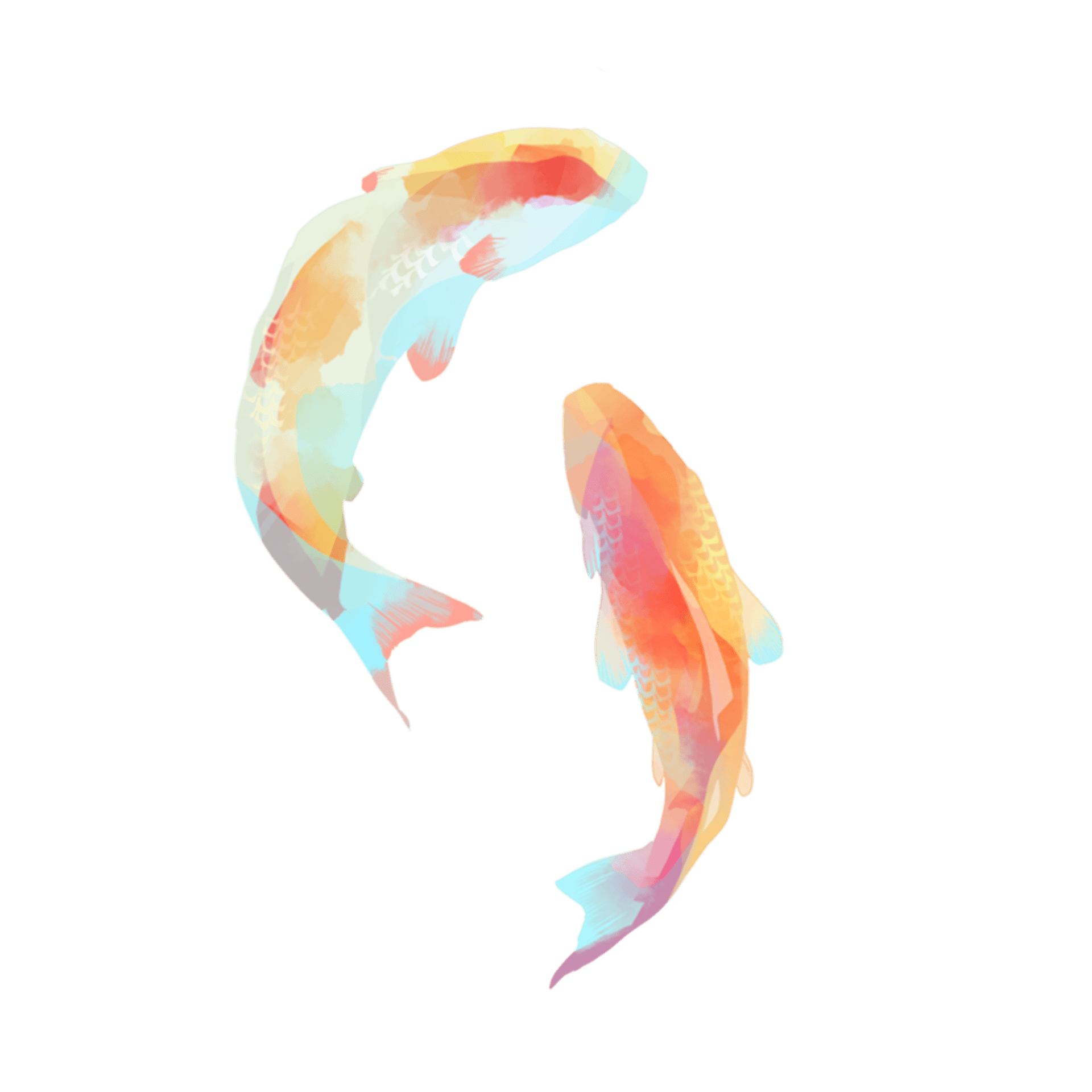 此处输入标题
此处输入标题
01
这里输入简单的文字概述里输入简单文字概述输入简单的文字概述里输入输入里这里输入简单
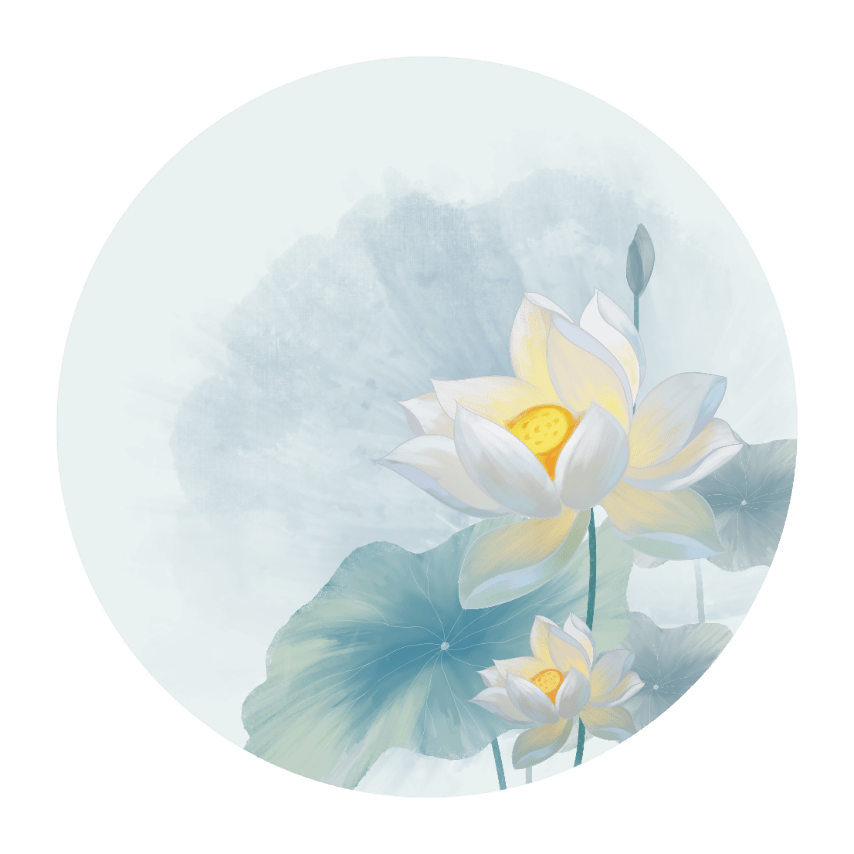 此处输入标题
02
这里输入简单的文字概述里输入简单文字概述输入简单的文字概述里输入输入里这里输入简单
此处输入标题
03
这里输入简单的文字概述里输入简单文字概述输入简单的文字概述里输入输入里这里输入简单
此处输入标题
04
这里输入简单的文字概述里输入简单文字概述输入简单的文字概述里输入输入里这里输入简单
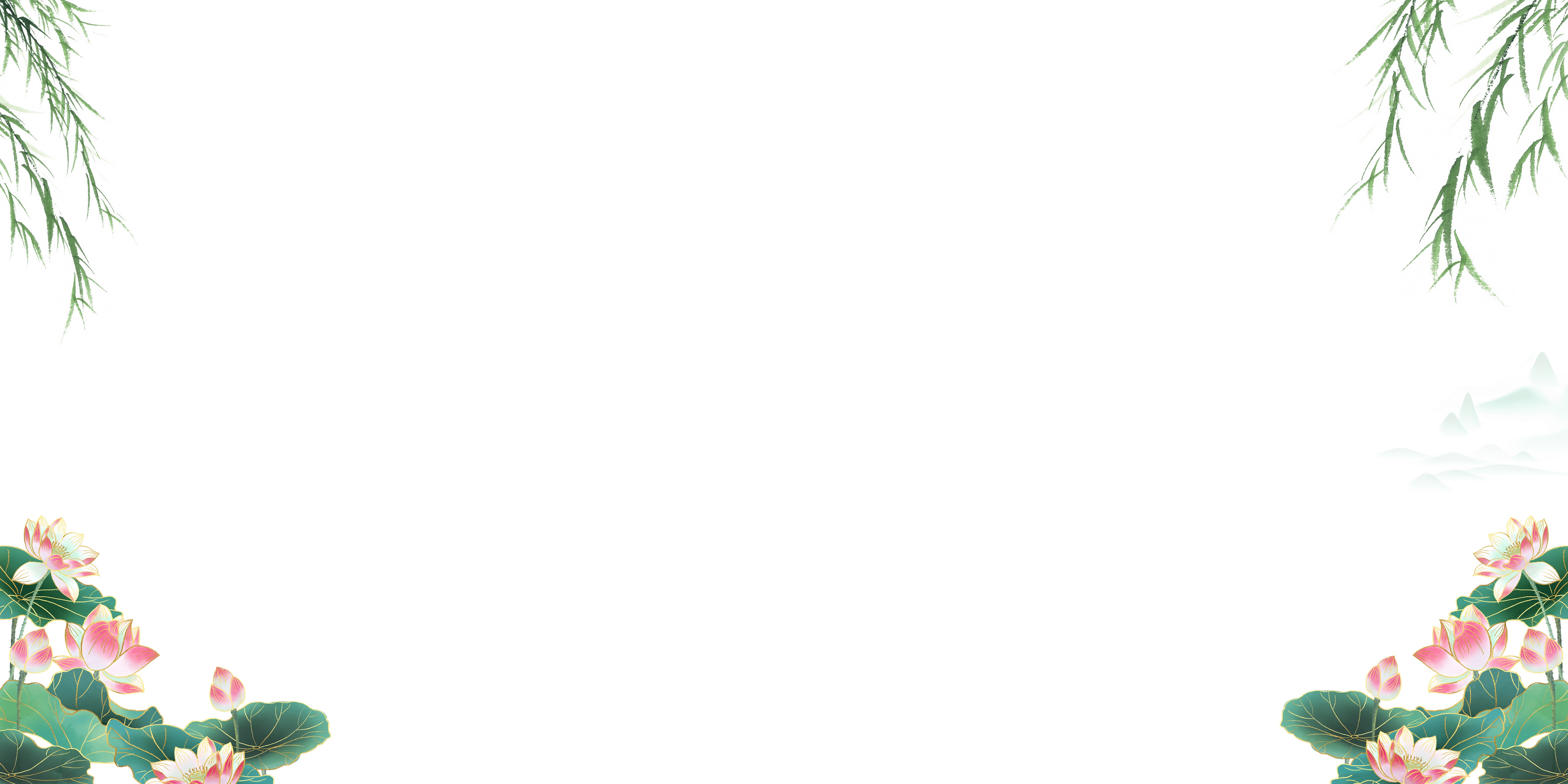 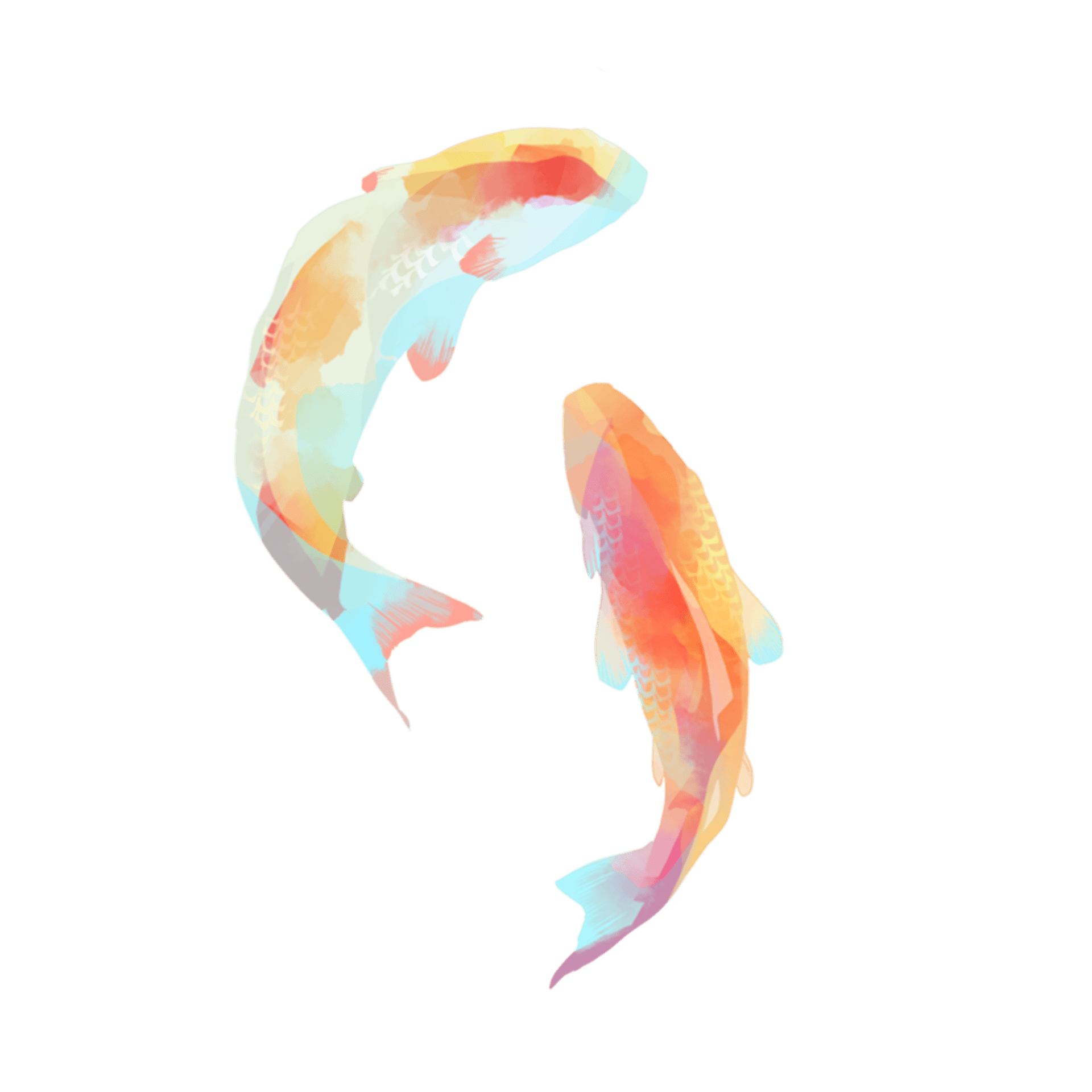 此处输入标题
请在此处添加详细描述文本，尽量与标题文本语言风格相符合，语言描述尽量简洁生动。
请在此处添加详细描述文本，尽量与标题文本语言风格相符合，语言描述尽量简洁生动。
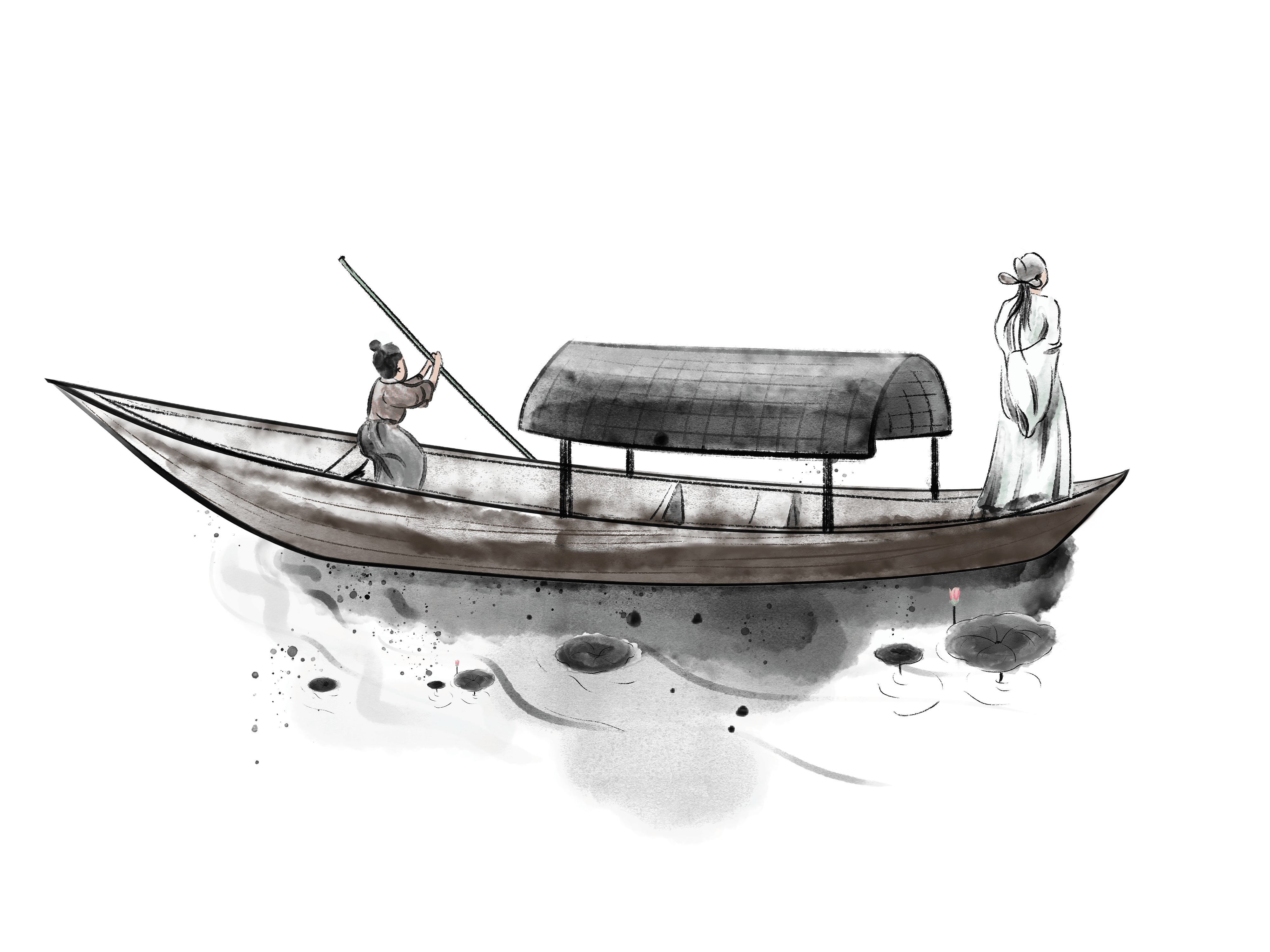 贰
壹
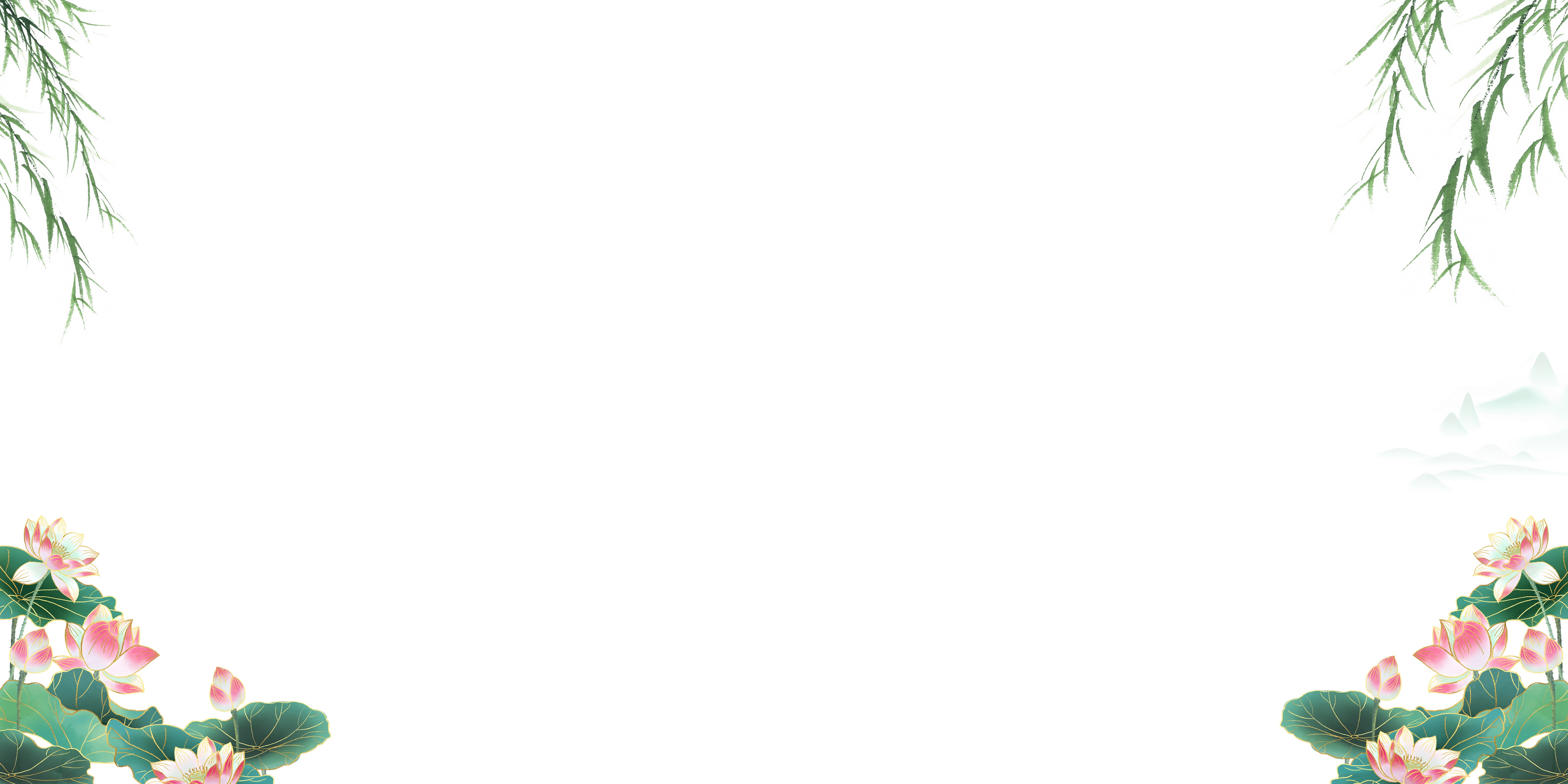 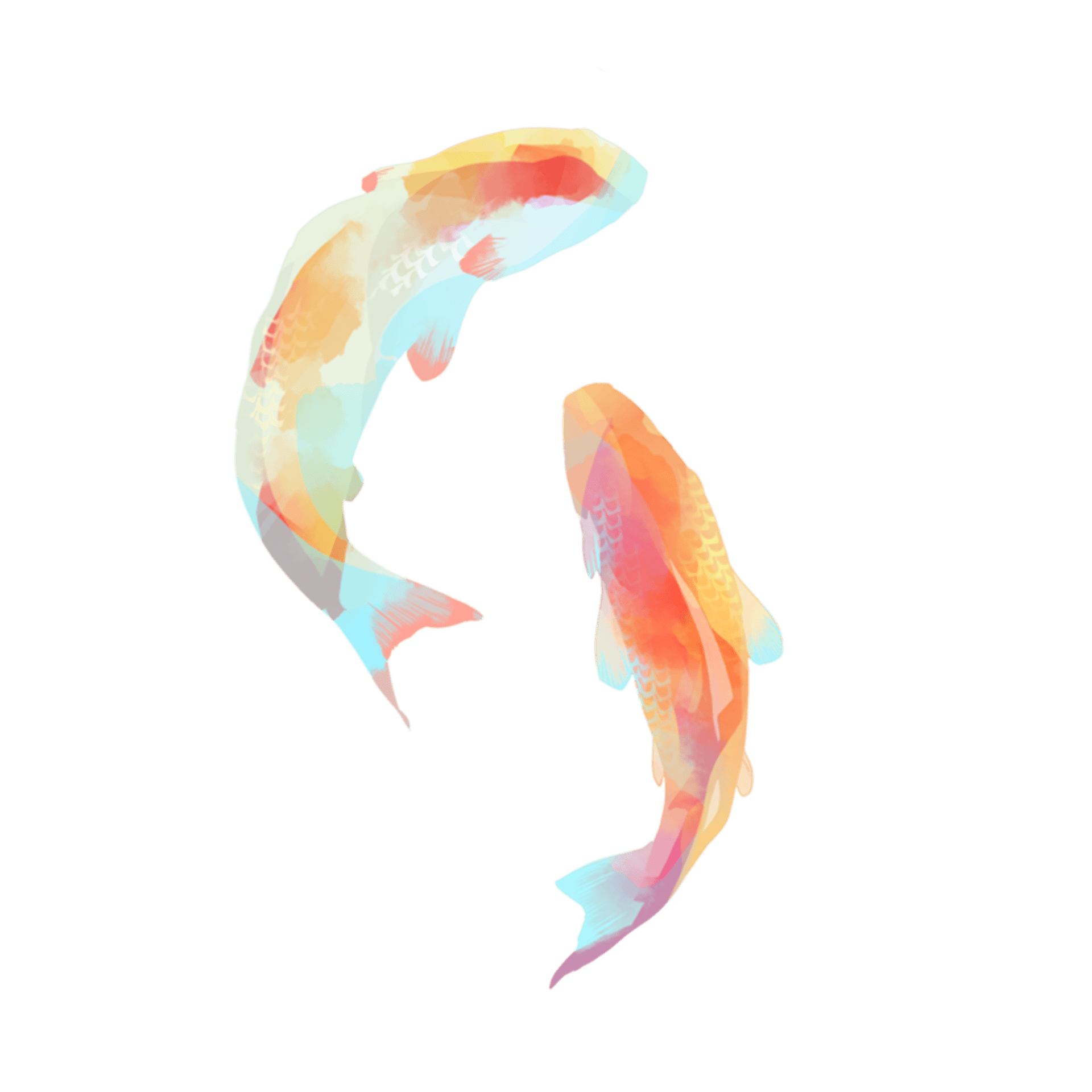 此处输入标题
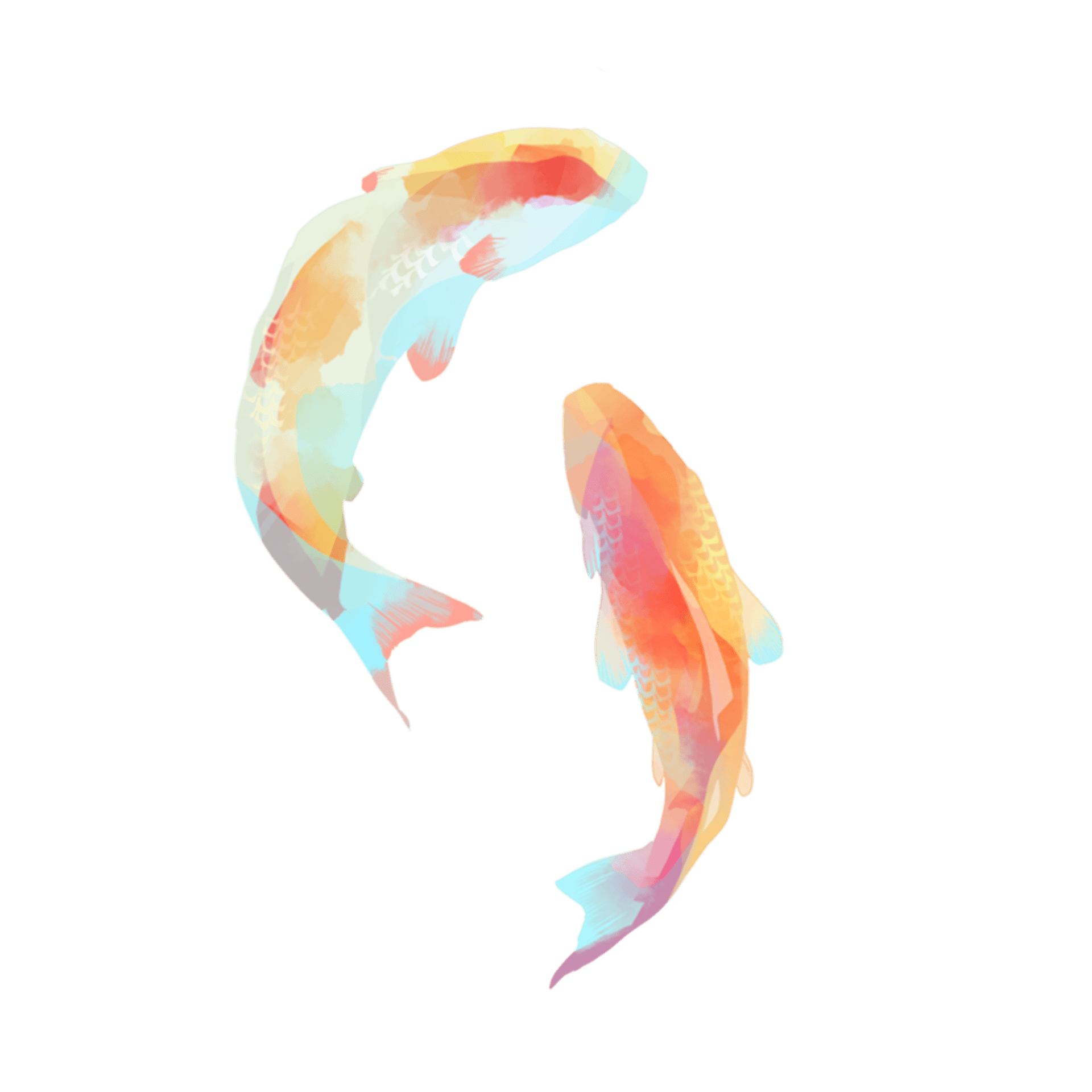 请在此处添加详细描述文本，尽量与标题文本语言风格相符合，语言描述尽量简洁生动。
输入标题
请在此处添加详细描述文本，尽量与标题文本语言风格相符合，语言描述尽量简洁生动。
输入标题
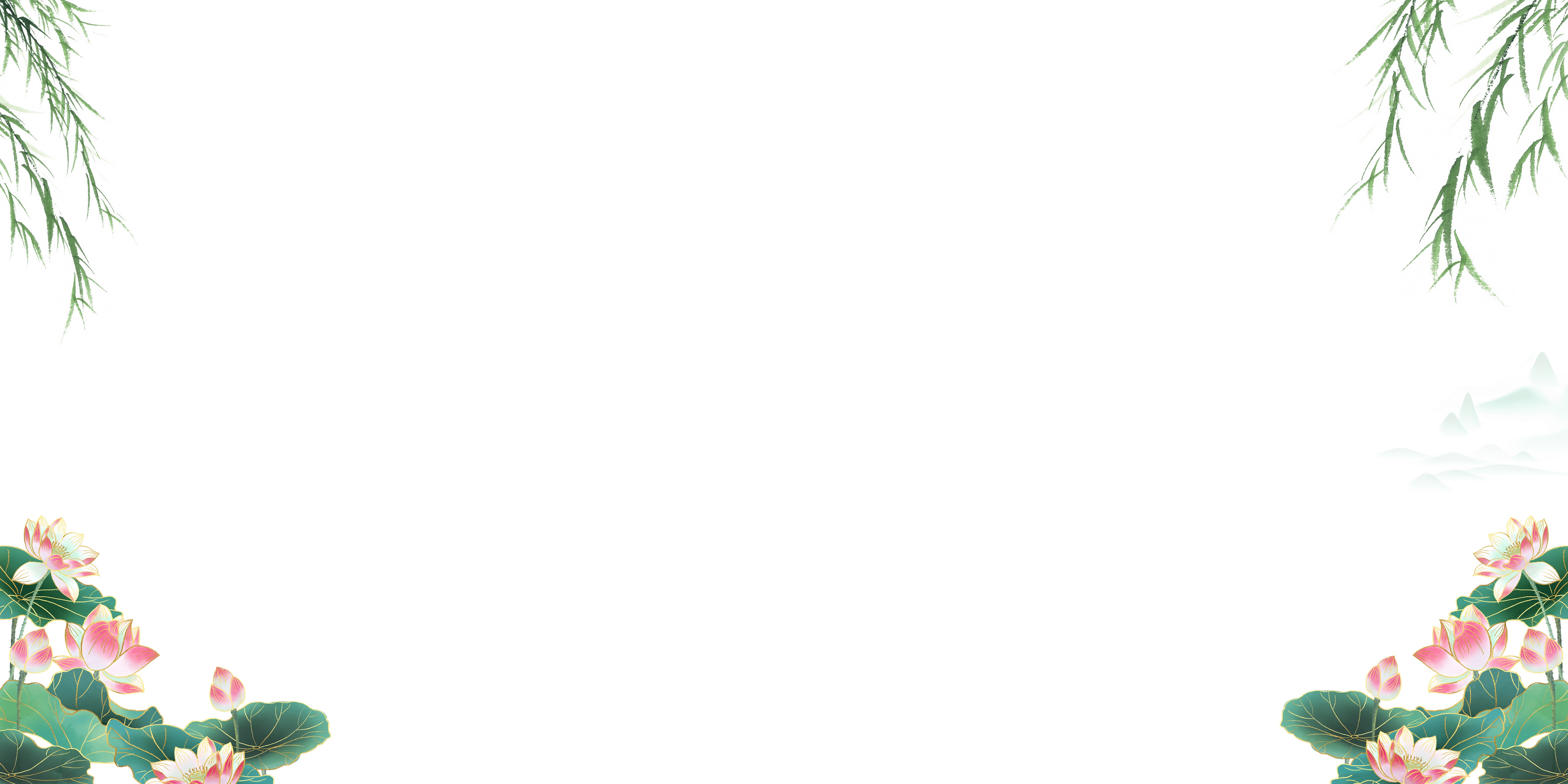 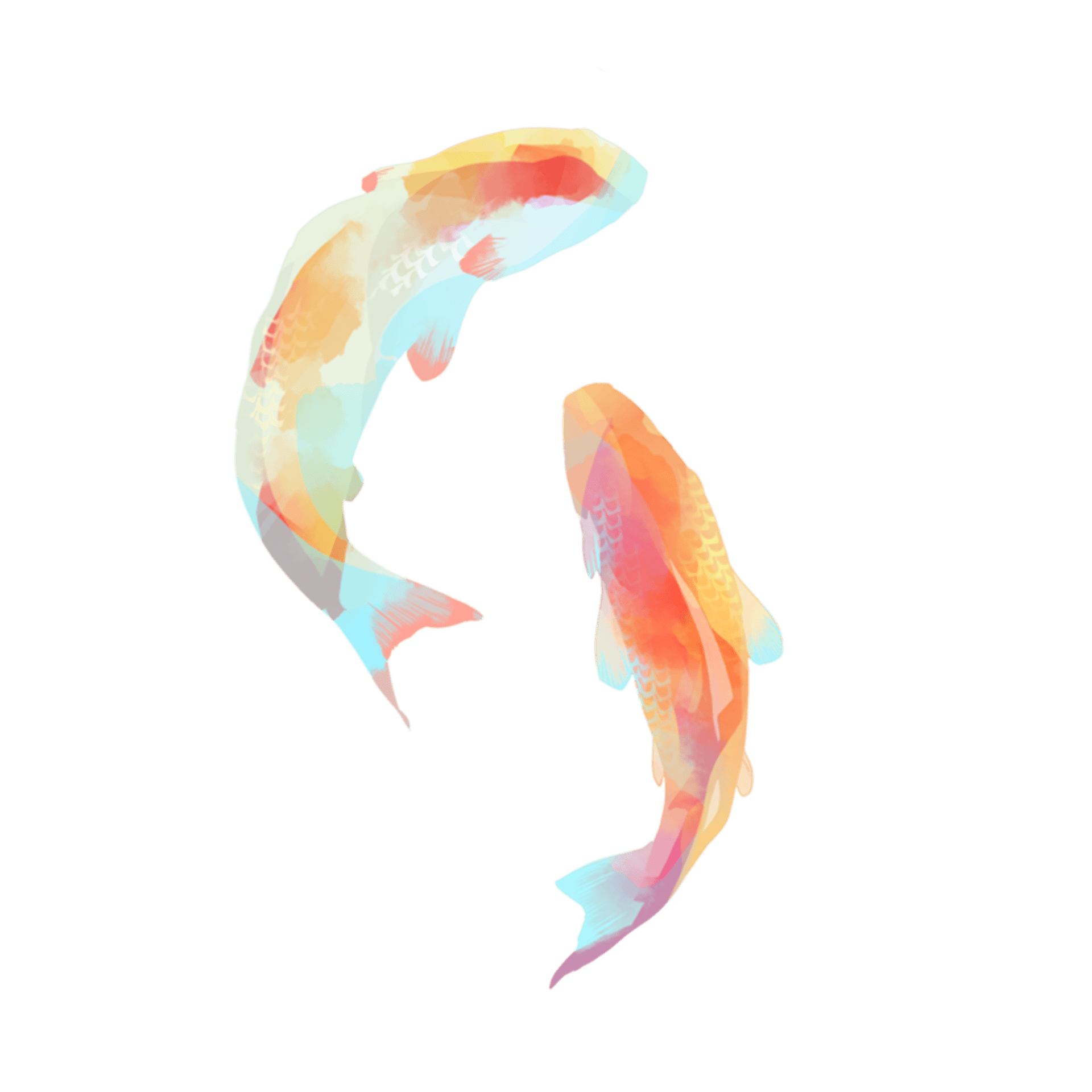 此处输入标题
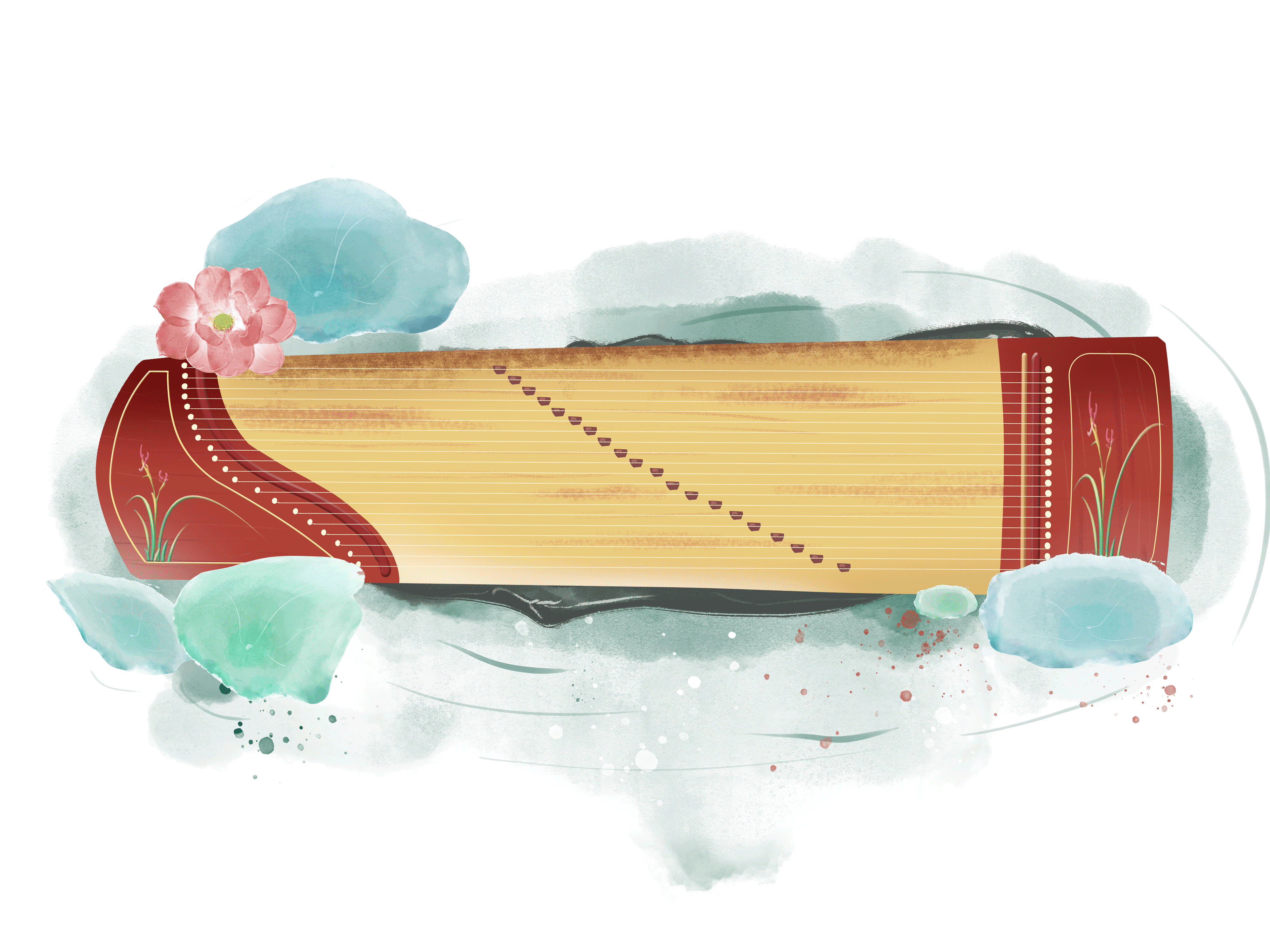 此处输入标题
点此输入内容或者复制您的内容在这里，通过复制您的文本后，在此框中选择粘贴
点此输入内容或者复制您的内容在这里，通过复制您的文本后，在此框中选择粘贴
此处输入标题
这里输入简单的文字概述里输入简单文字概述输入简单的文字概述里输入输入里这里输入简单
此处输入标题
80%
85%
2000
100+
此处输入标题
关键字
关键字
关键字
50%
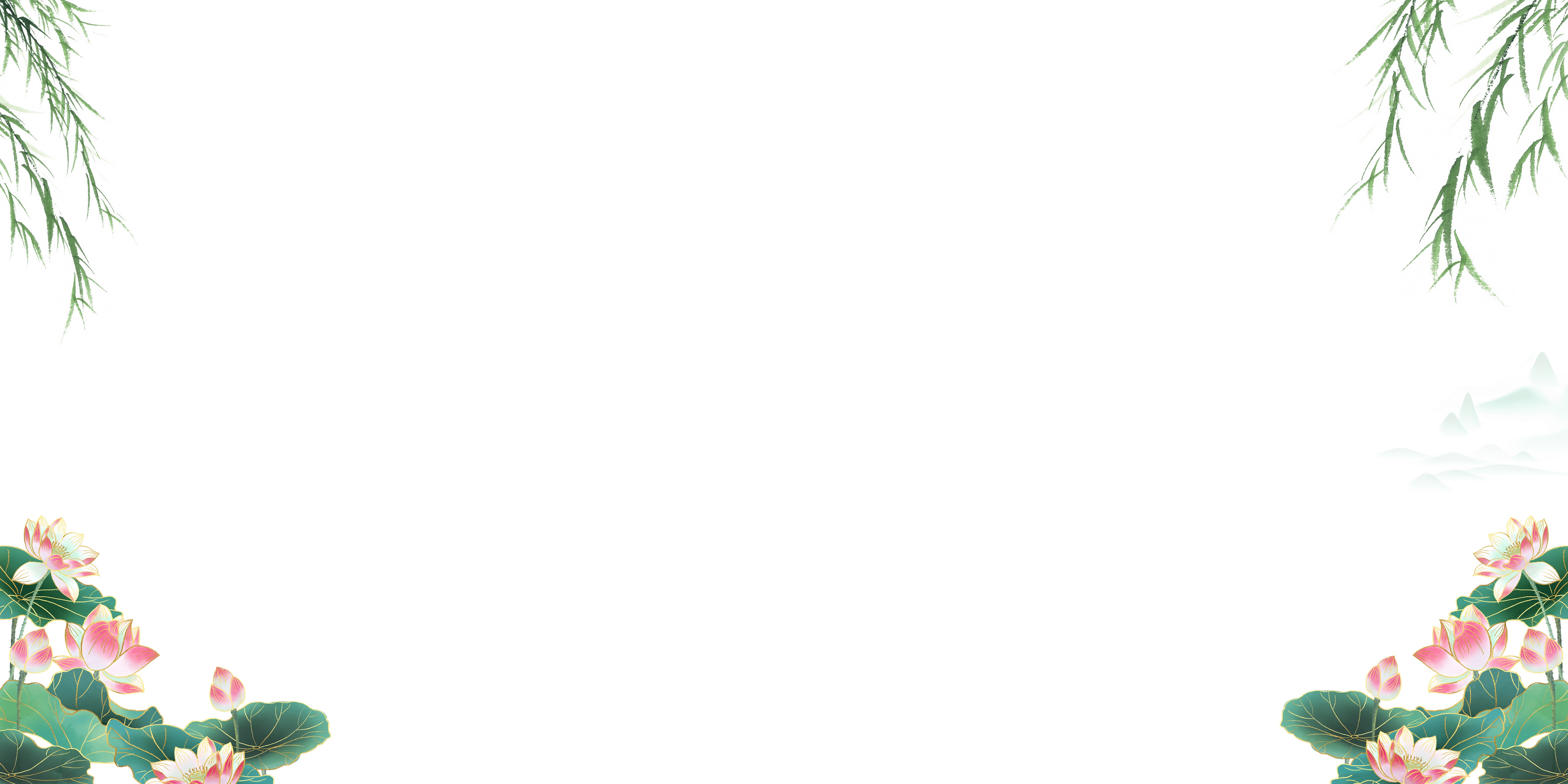 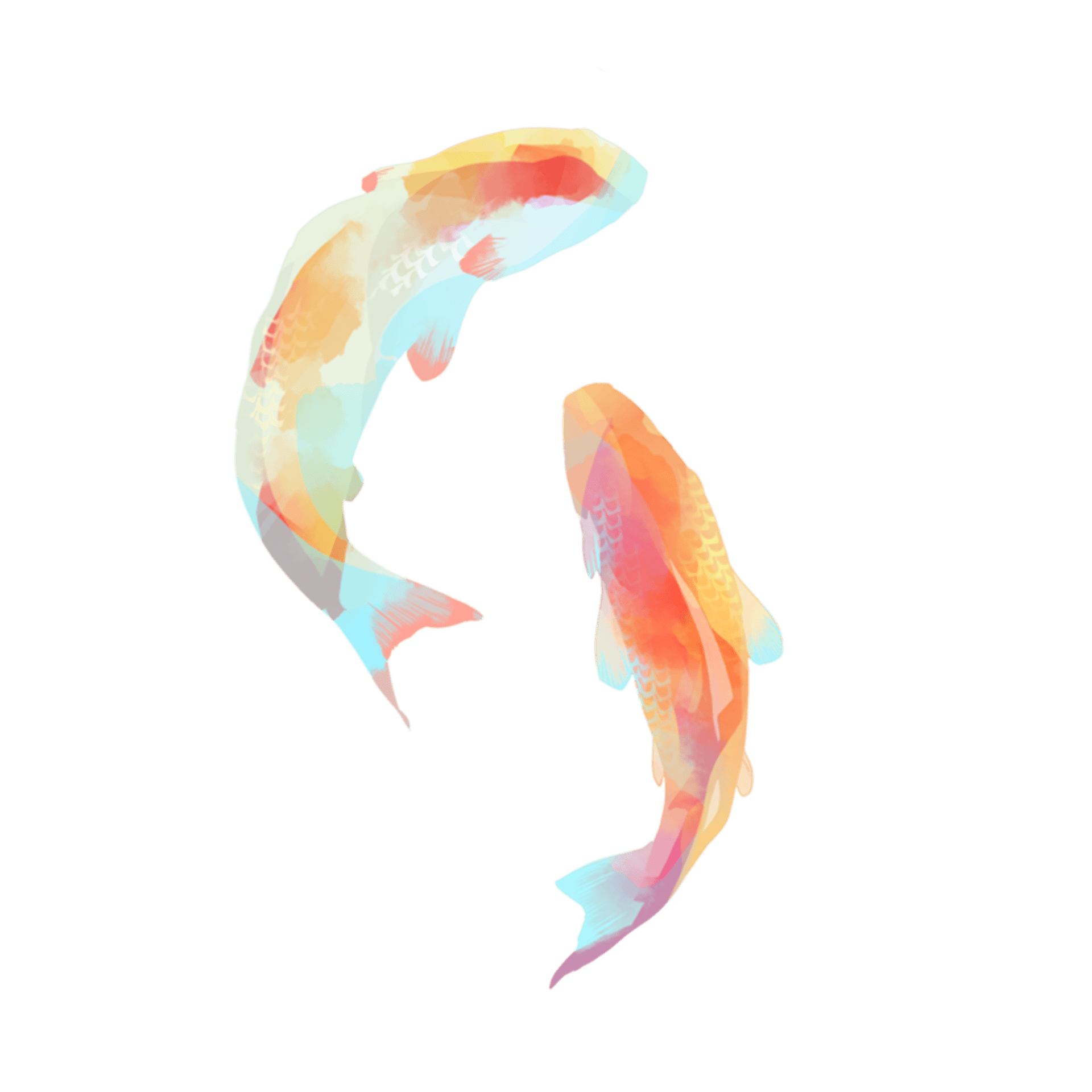 此处输入标题
此处输入标题
此处输入标题
这里输入简单的文字概述里输入简单文字概述输入简单的文字概述里输入输入里这里输入简单
这里输入简单的文字概述里输入简单文字概述输入简单的文字概述里输入输入里这里输入简单
此处输入标题
此处输入标题
这里输入简单的文字概述里输入简单文字概述输入简单的文字概述里输入输入里这里输入简单
这里输入简单的文字概述里输入简单文字概述输入简单的文字概述里输入输入里这里输入简单
此处输入标题
此处输入标题
这里输入简单的文字概述里输入简单文字概述输入简单的文字概述里输入输入里这里输入简单
这里输入简单的文字概述里输入简单文字概述输入简单的文字概述里输入输入里这里输入简单
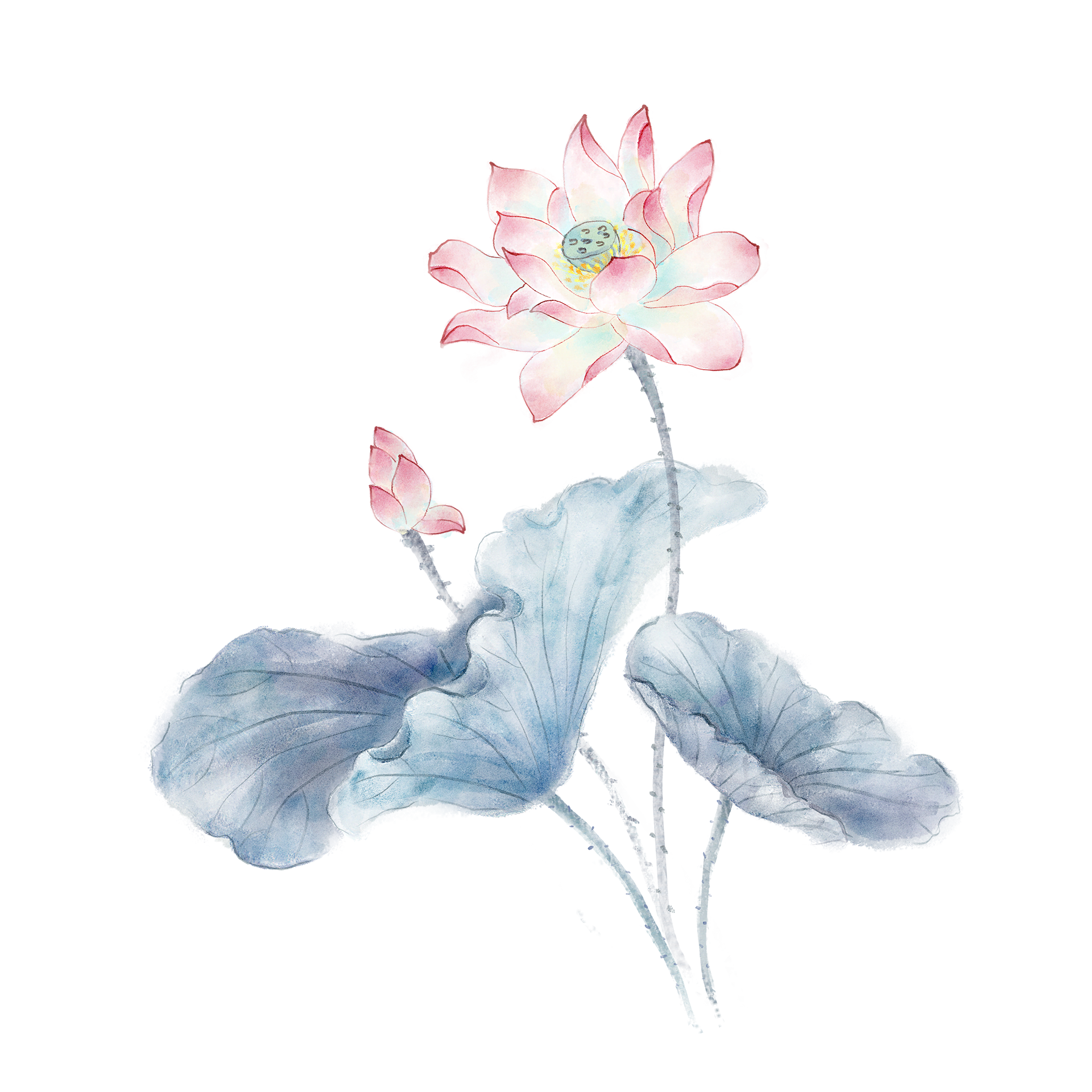 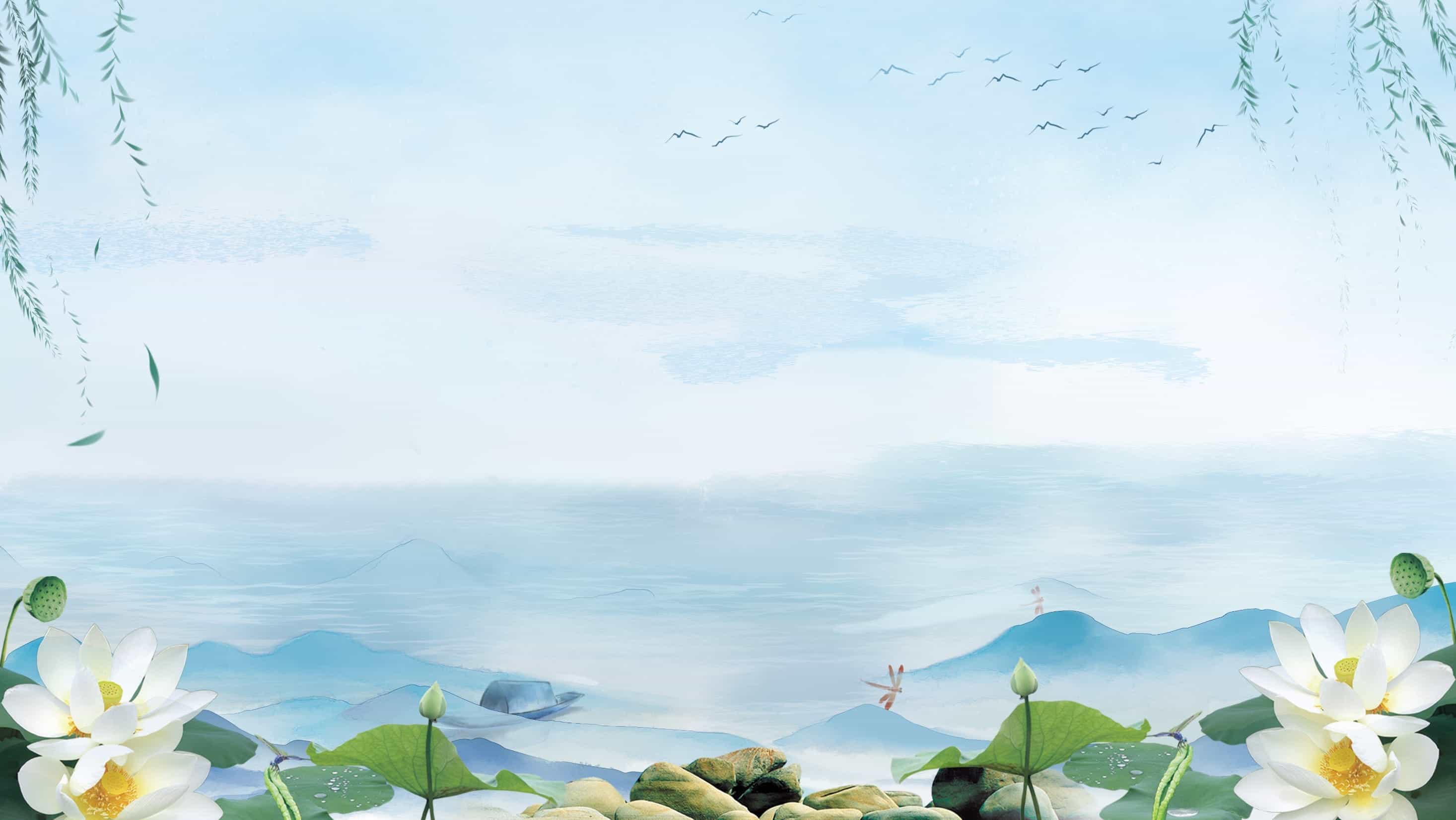 Part.03
教 学 过 程
点此输入内容或者复制您的内容在这里，通过复制您的文本后，在此框中选择粘贴，并选择只保留文字。点此输入内容或者复制您的内容在这里
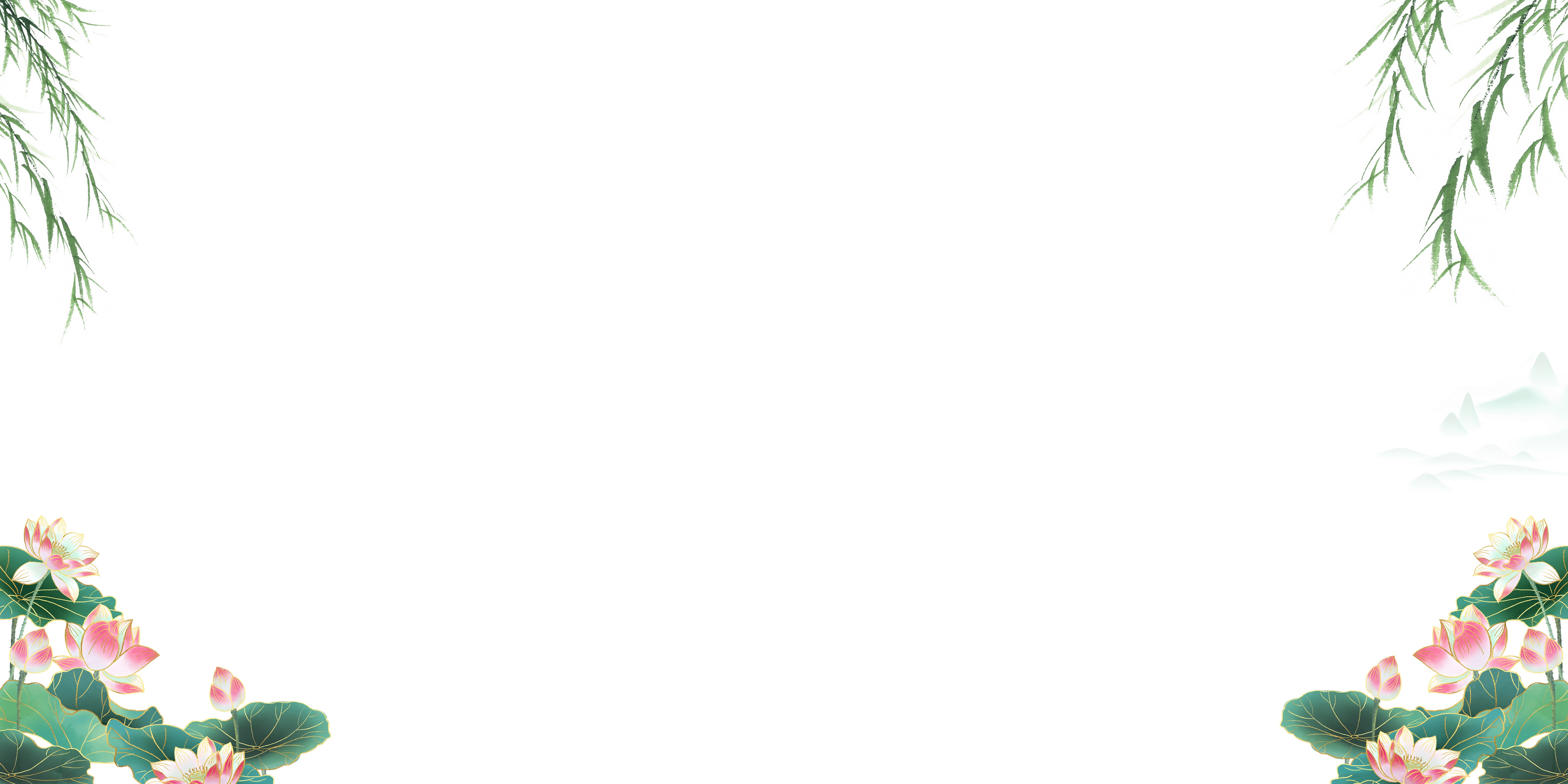 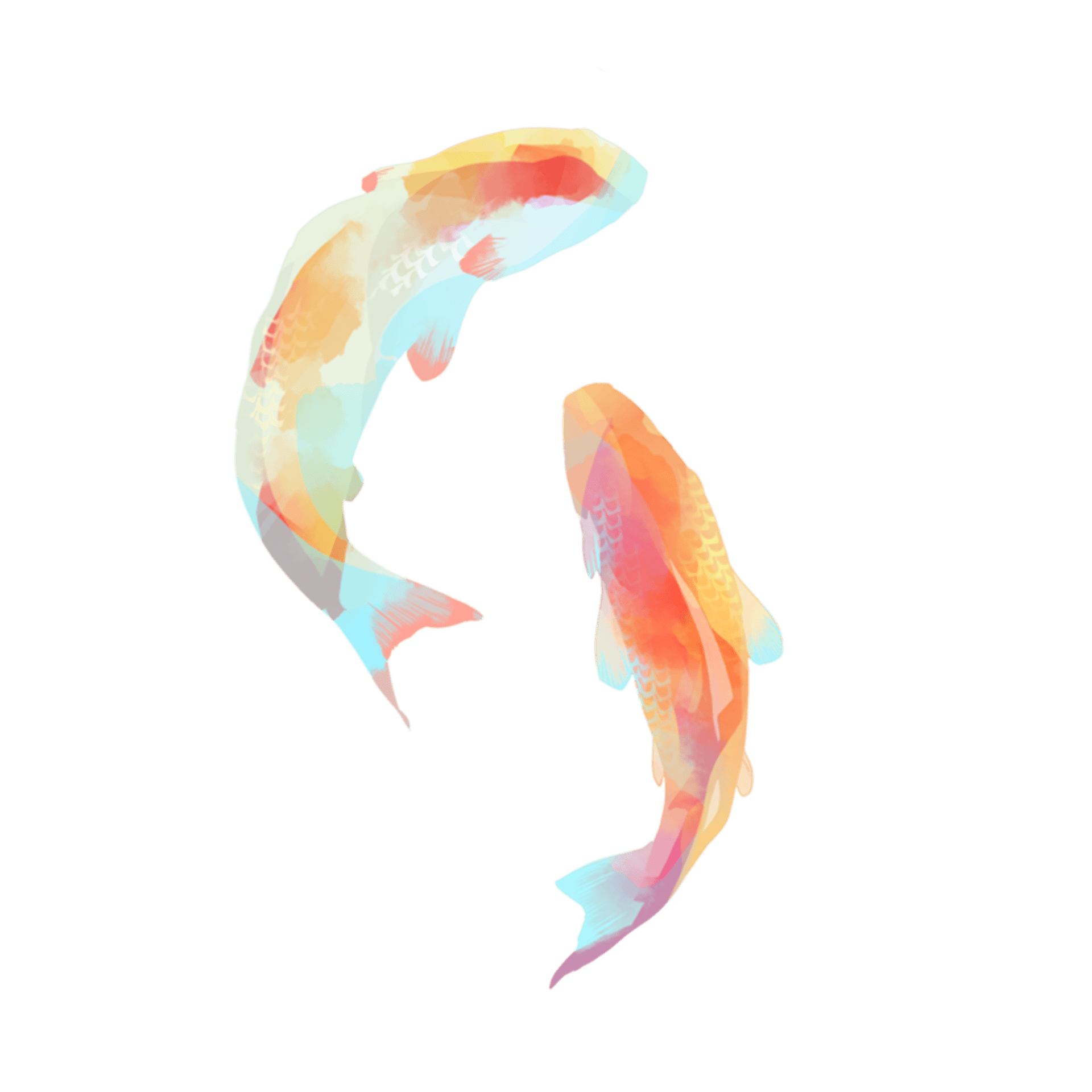 此处输入标题
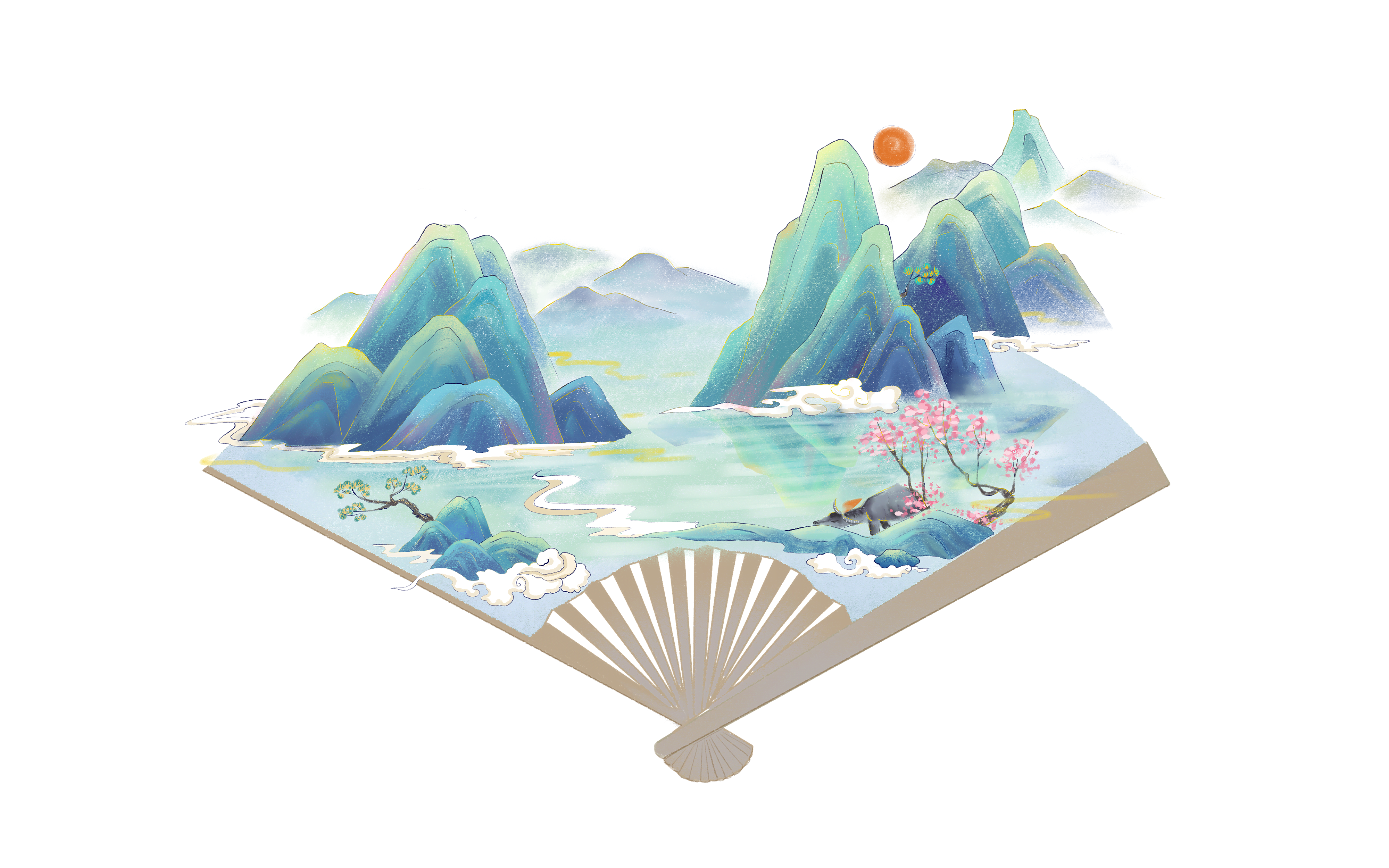 请在此处添加详细描述文本，尽量与标题文本语言风格相符合，语言描述尽量简洁生动。
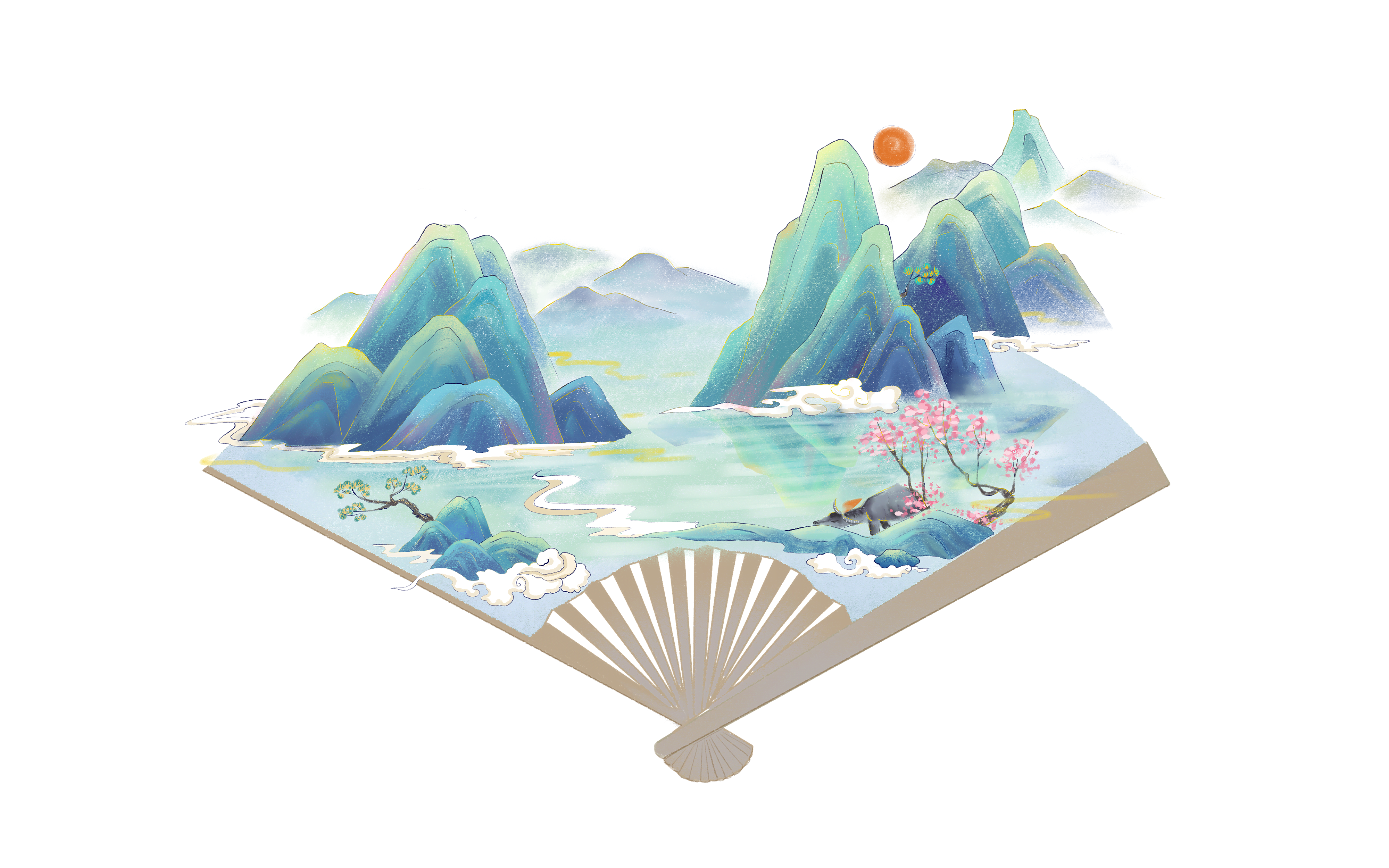 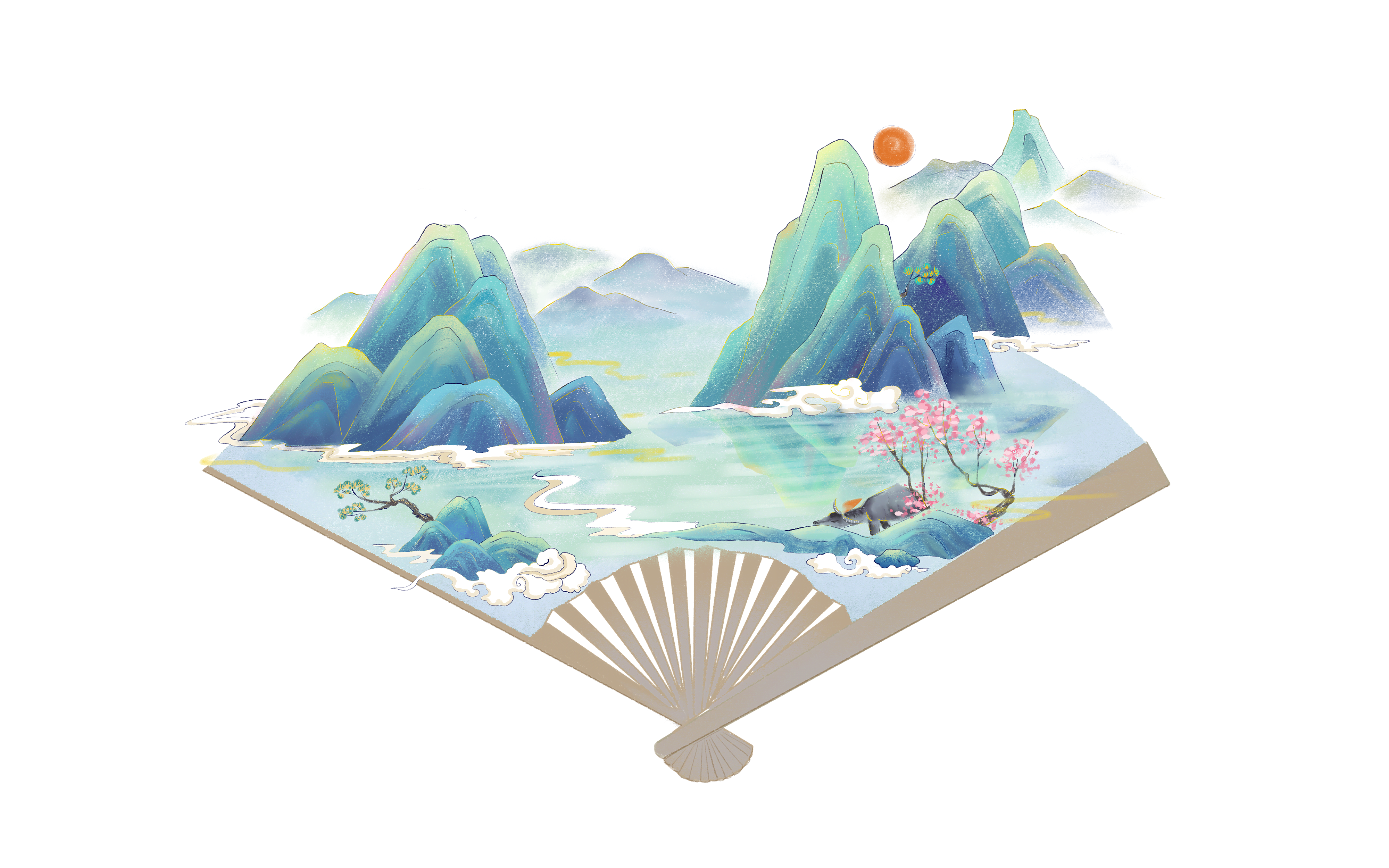 请在此处添加详细描述文本，尽量与标题文本语言风格相符合，语言描述尽量简洁生动。
请在此处添加详细描述文本，尽量与标题文本语言风格相符合，语言描述尽量简洁生动。
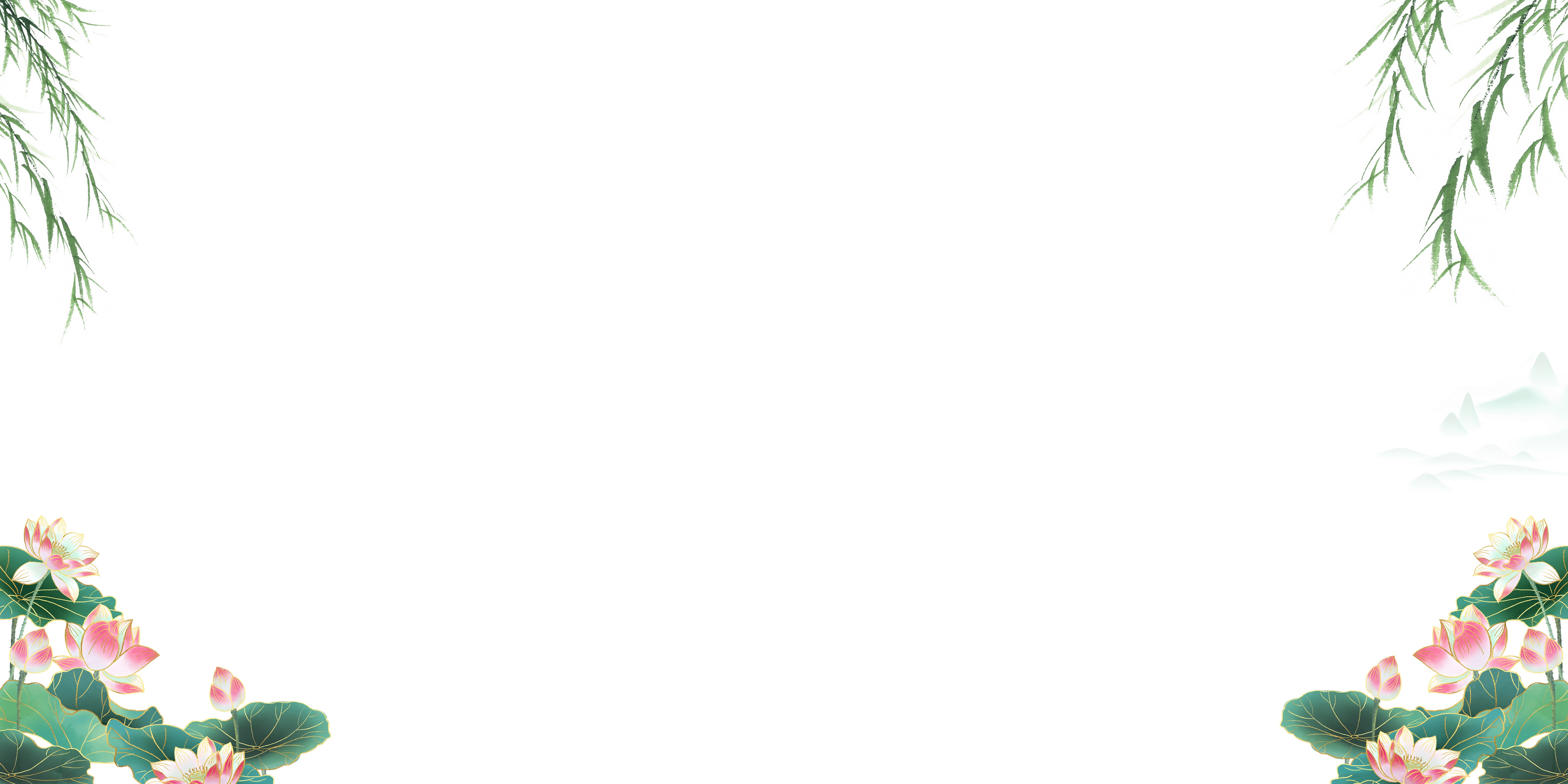 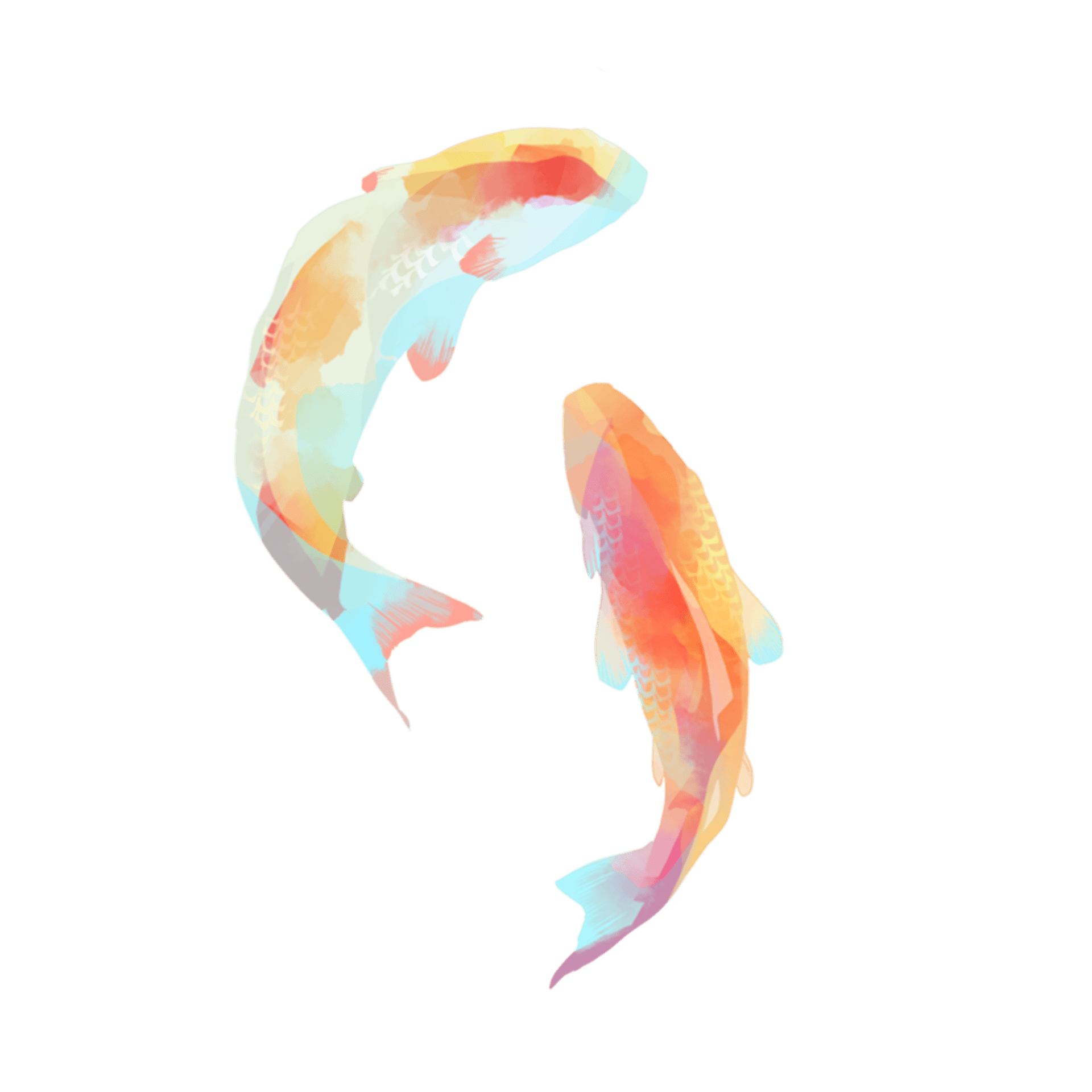 此处输入标题
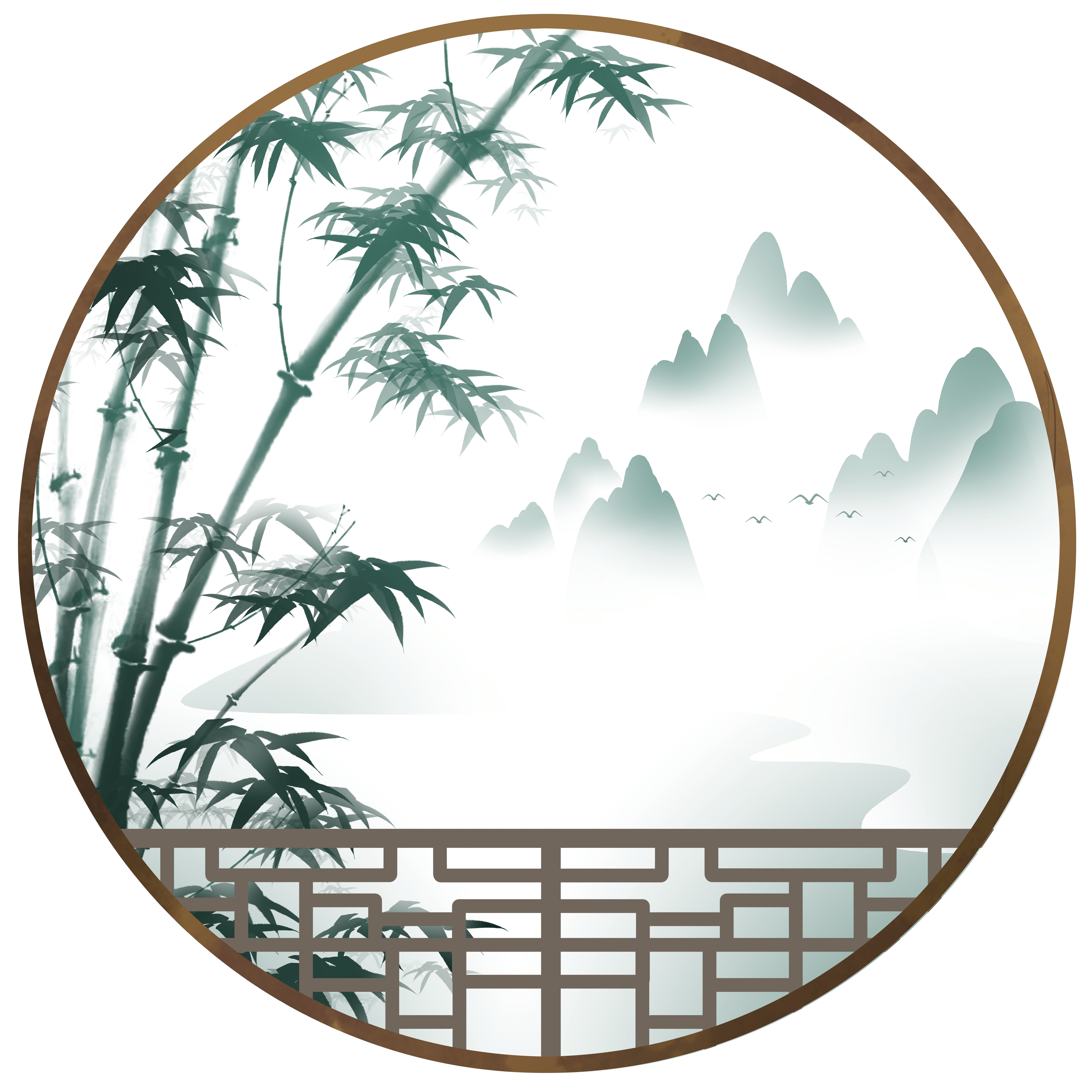 输入你的标题
输入你的标题
您的内容打在这里，或者通过复制您的文本后，在此框中选择粘贴
您的内容打在这里，或者通过复制您的文本后，在此框中选择粘贴
输入你的标题
输入你的标题
您的内容打在这里，或者通过复制您的文本后，在此框中选择粘贴
您的内容打在这里，或者通过复制您的文本后，在此框中选择粘贴
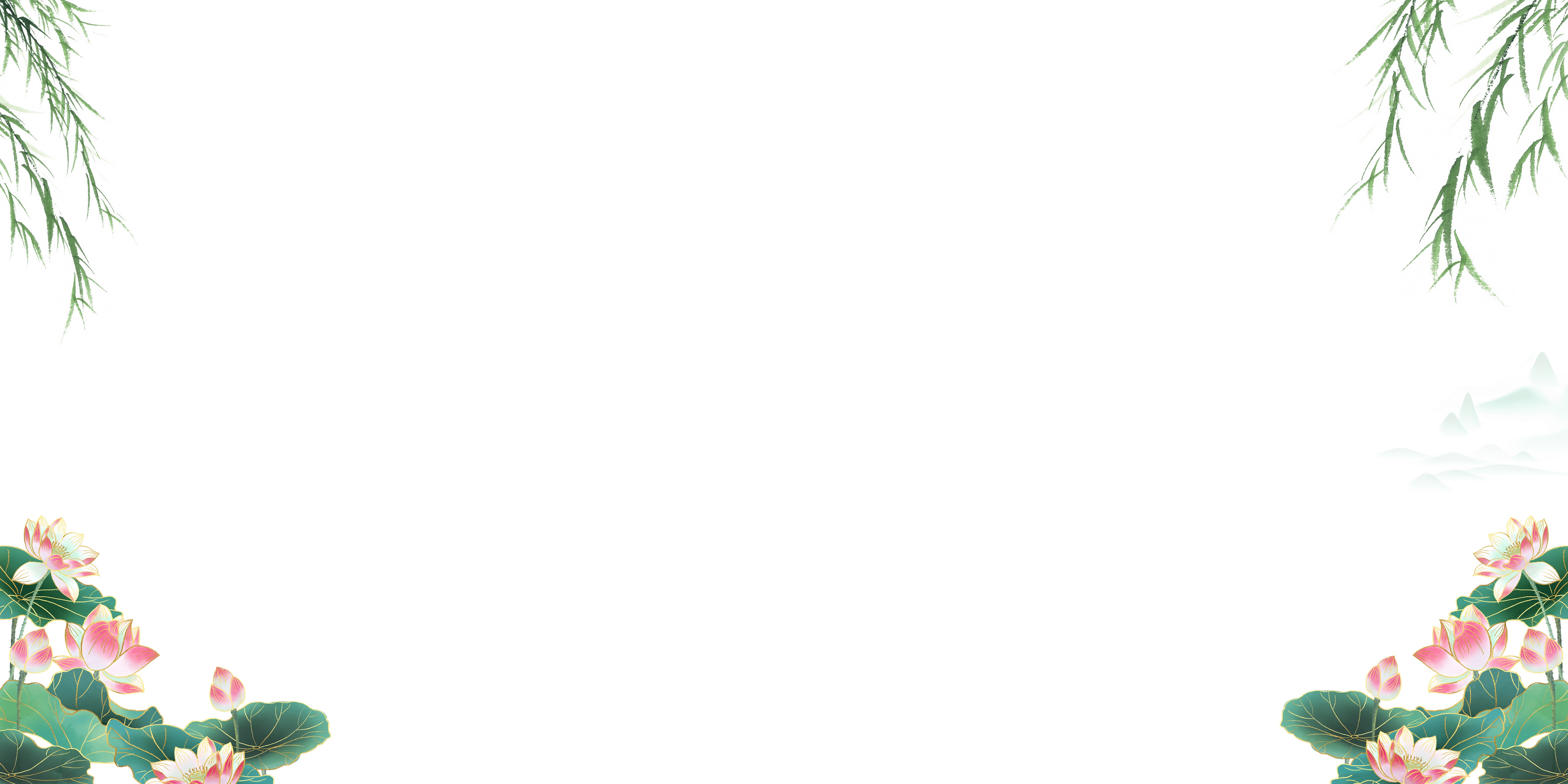 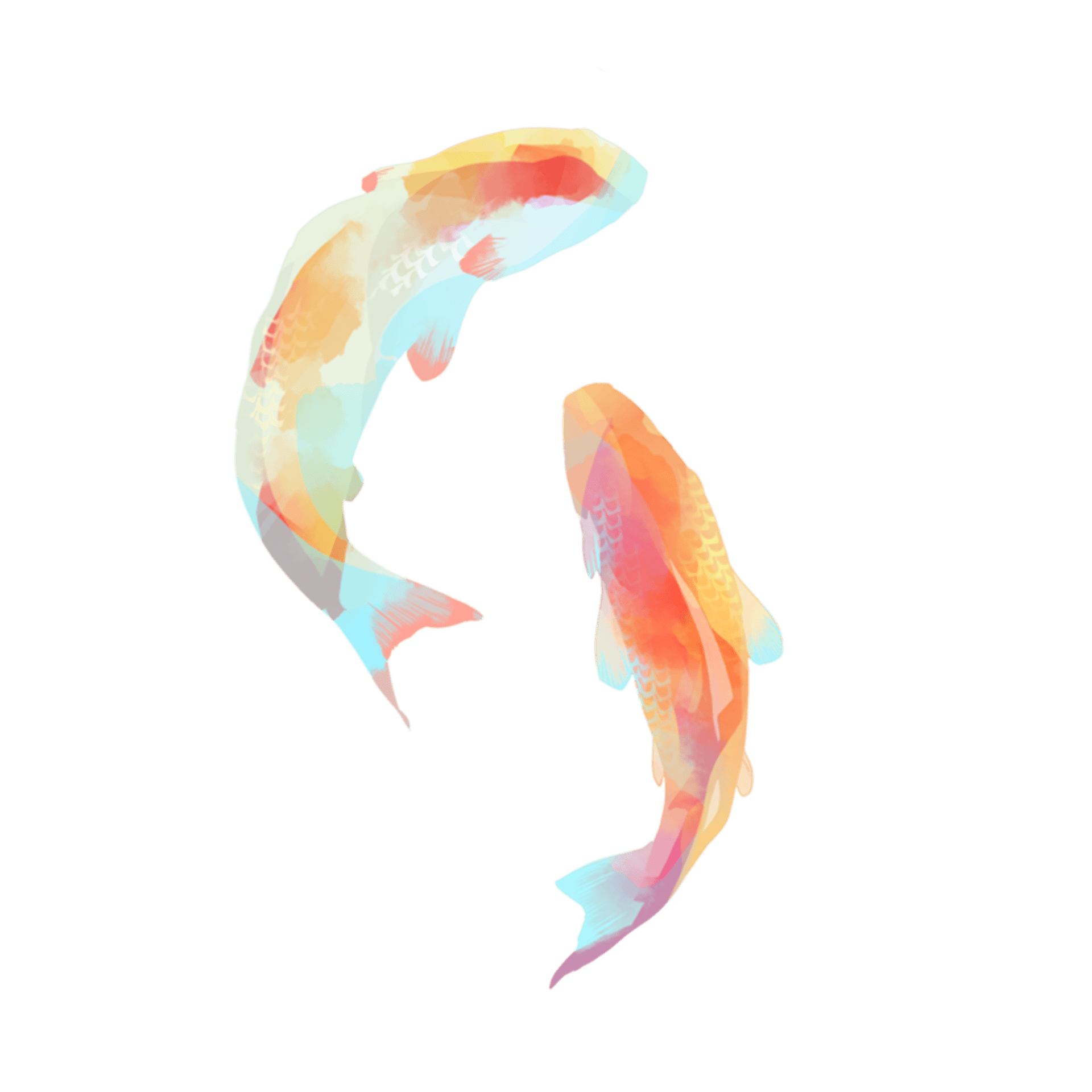 此处输入标题
贰
壹
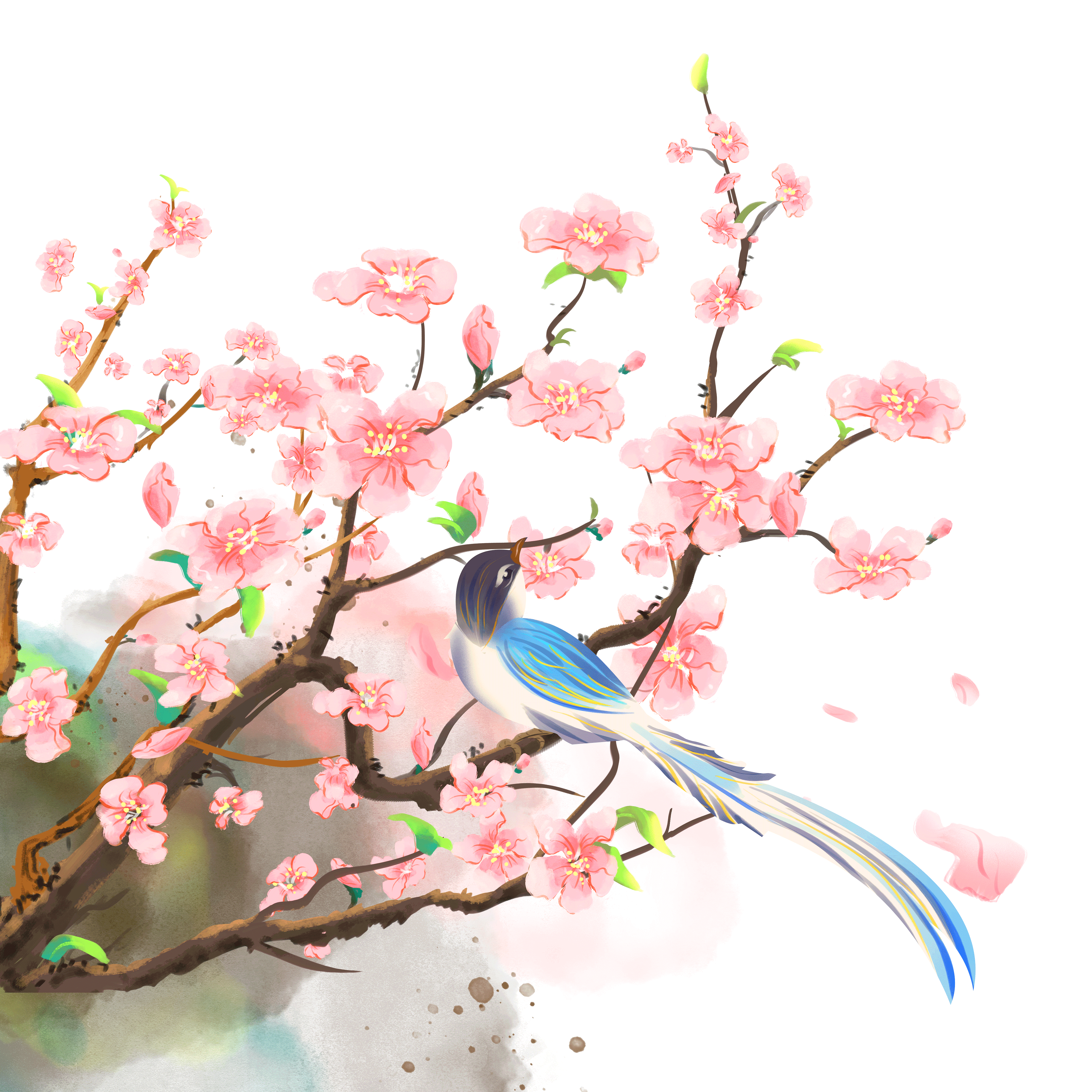 这里输入简单的文字概述里输入简单文字概述输入简单的文字概述里输入输入里这里输入简单的文字概述
这里输入简单的文字概述里输入简单文字概述输入简单的文字概述里输入输入里这里输入简单的文字概述
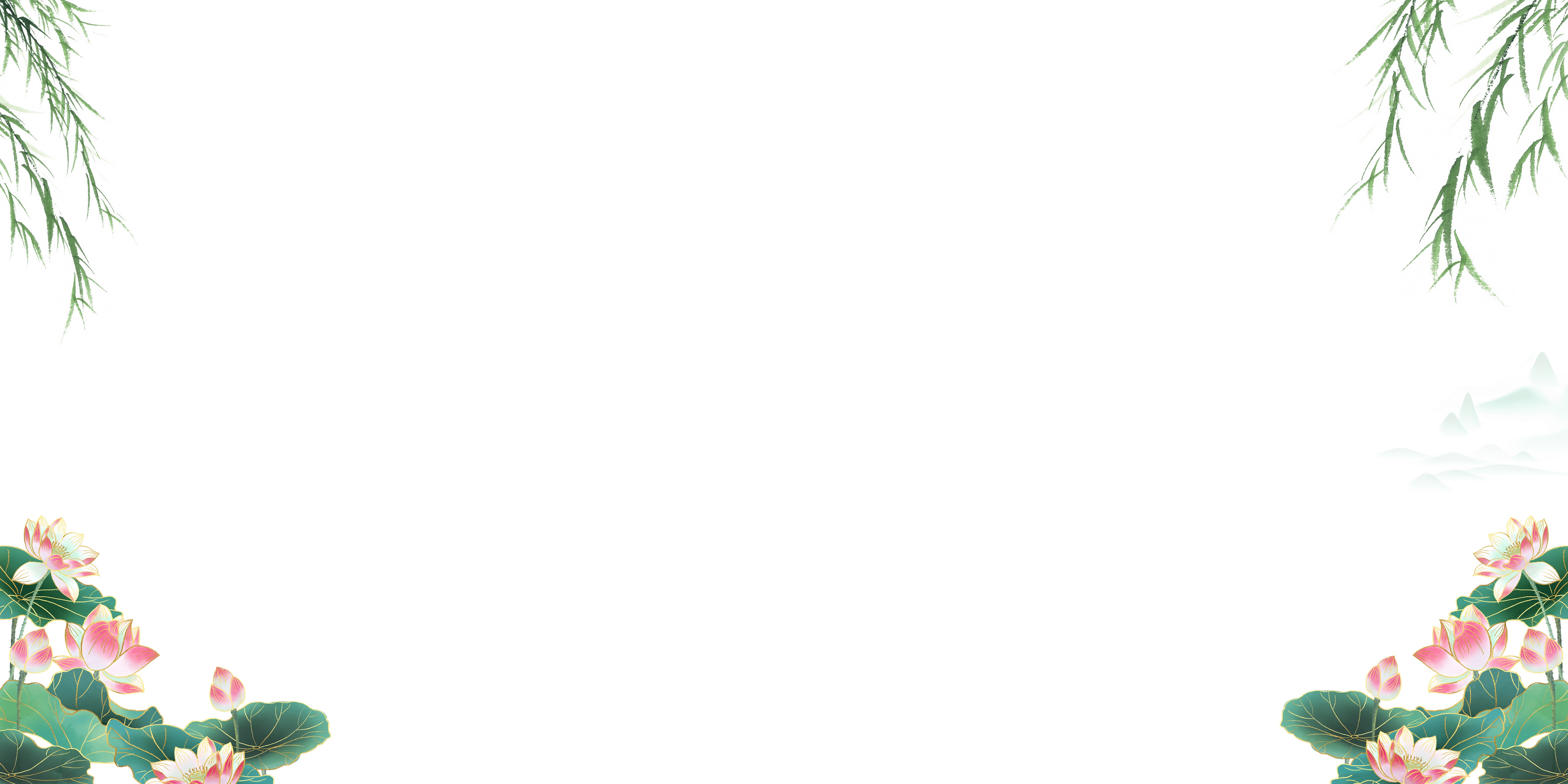 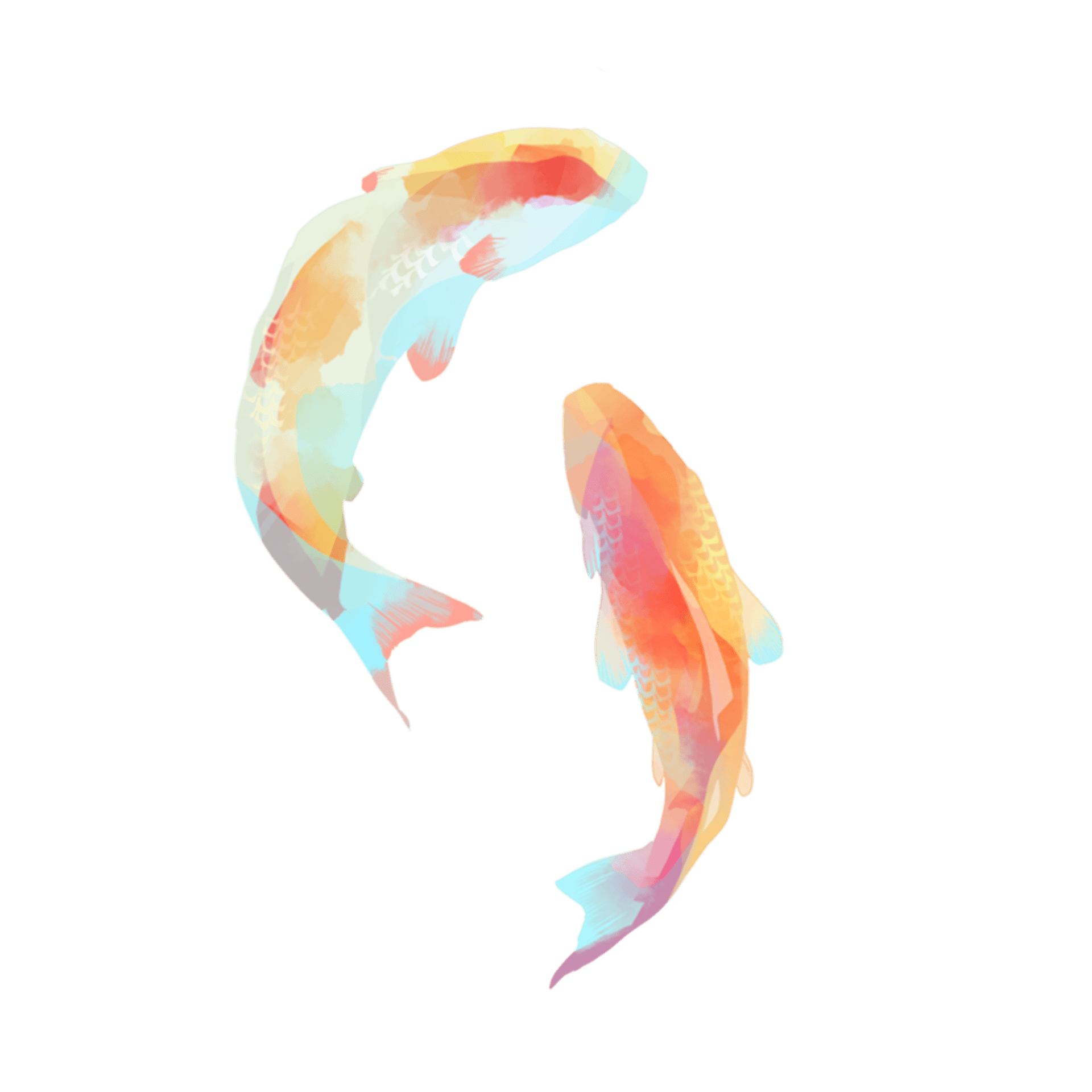 此处输入标题
单击此处输入文本内容，单击此处输入文本内容，单击此处输入文本内容，单击此处输入文本内容。单击此处输入文本内容
单击此处输入文本内容，单击此处输入文本内容，单击此处输入文本内容，单击此处输入文本内容。单击此处输入文本内容
贰
壹
单击此处输入文本内容，单击此处输入文本内容，单击此处输入文本内容，单击此处输入文本内容。单击此处输入文本内容
单击此处输入文本内容，单击此处输入文本内容，单击此处输入文本内容，单击此处输入文本内容。单击此处输入文本内容
肆
叁
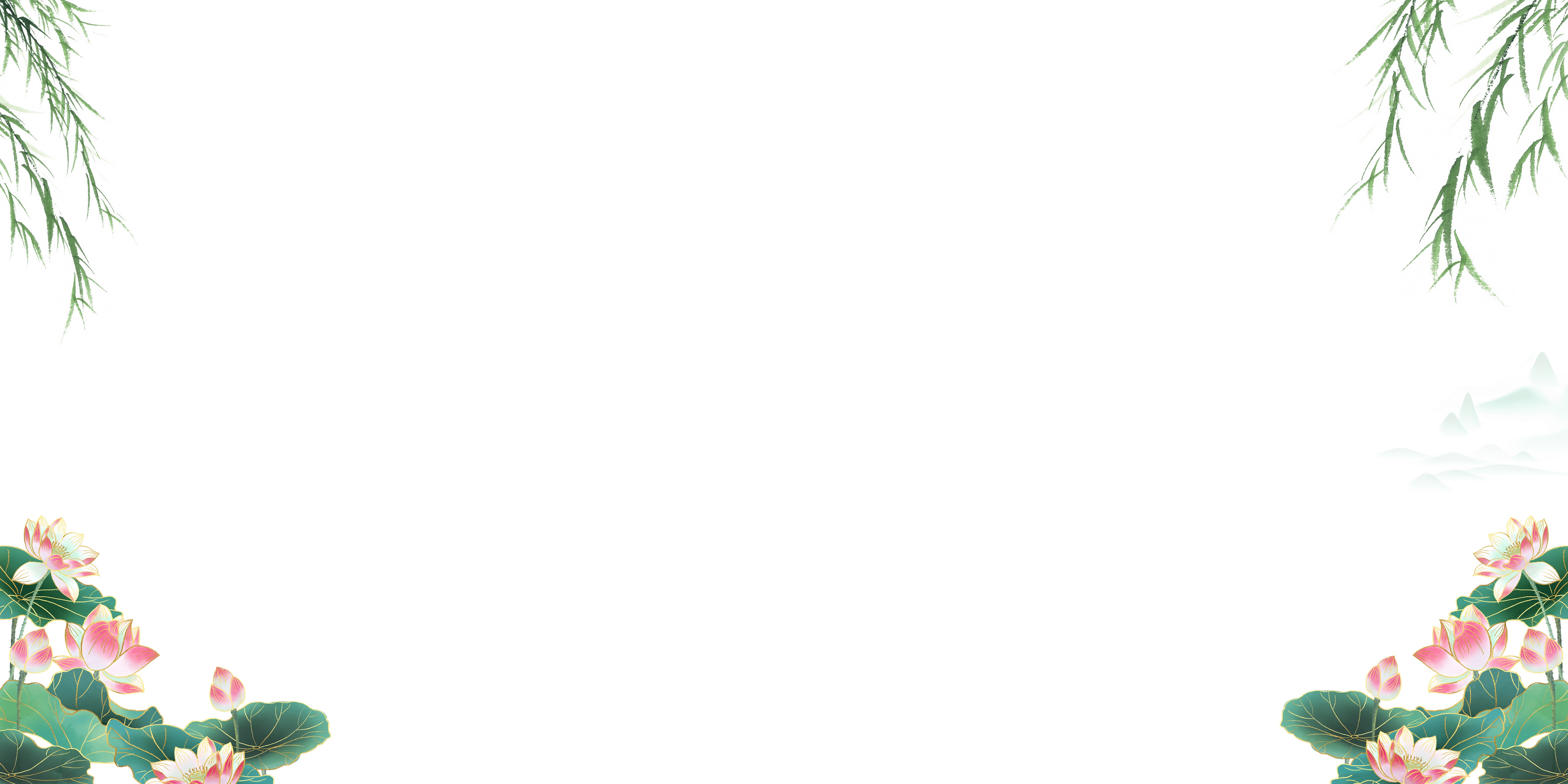 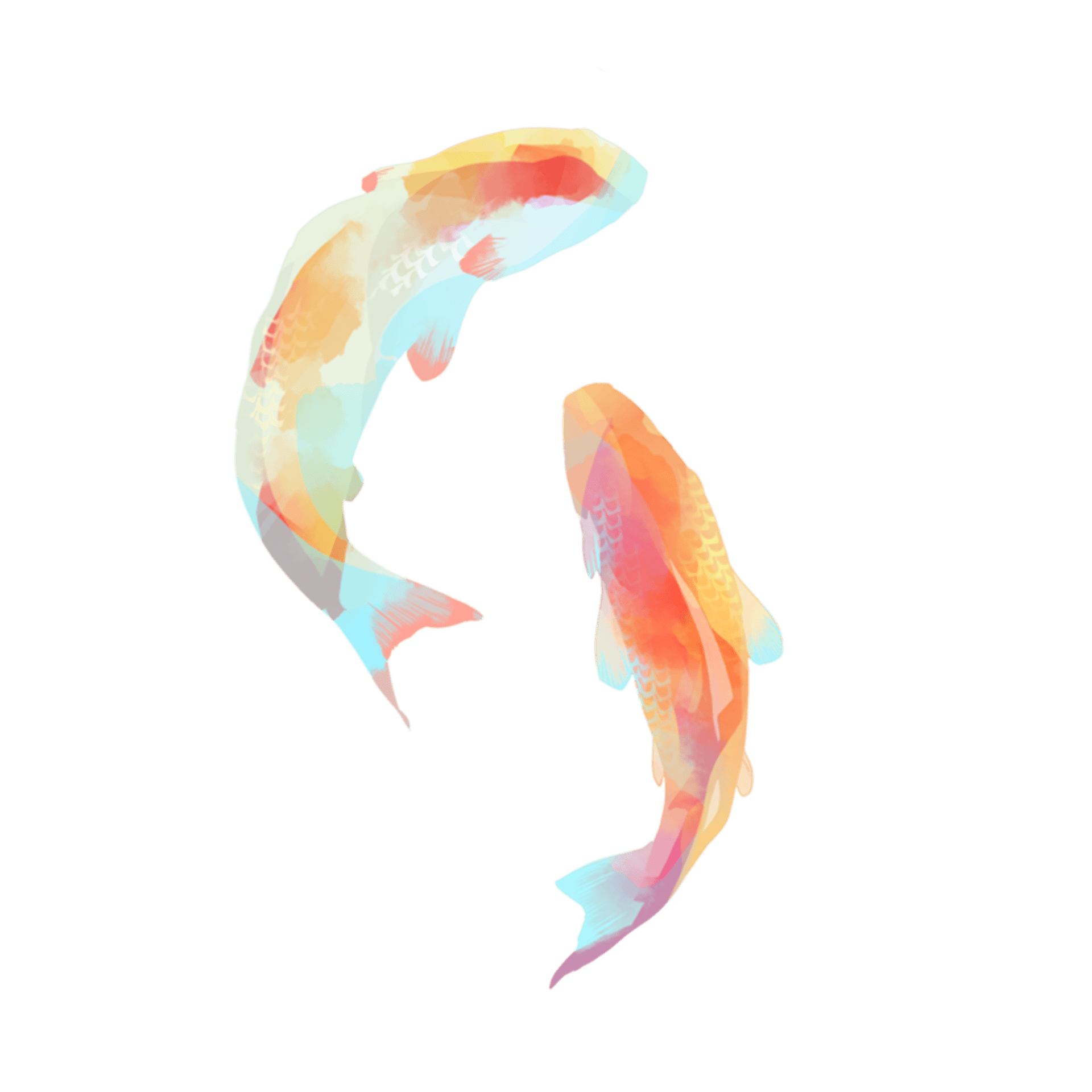 此处输入标题
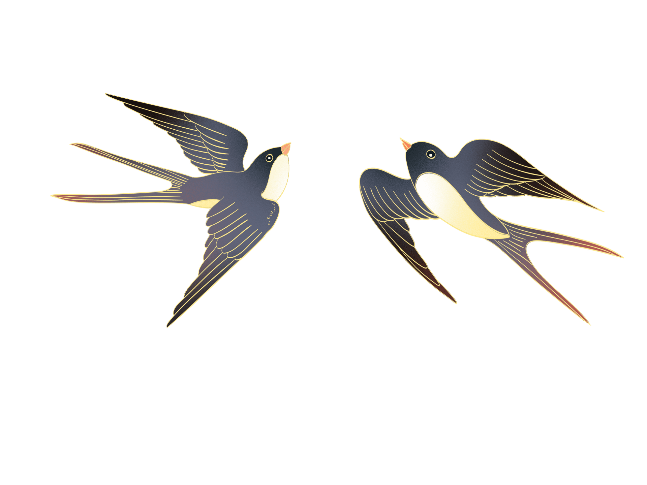 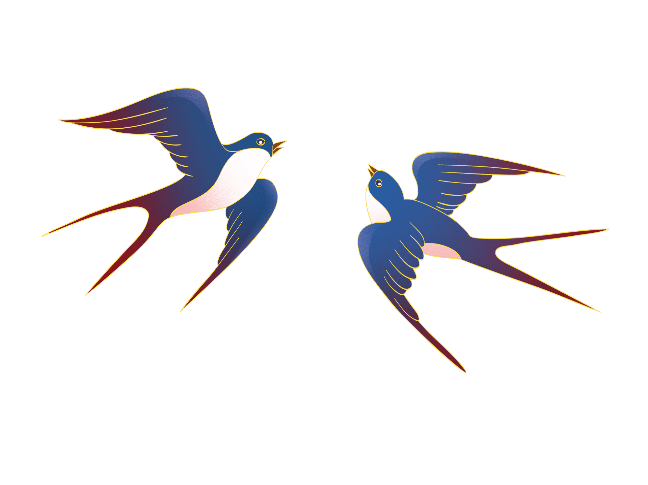 此处输入标题
此处输入标题
此处输入标题
此处输入标题
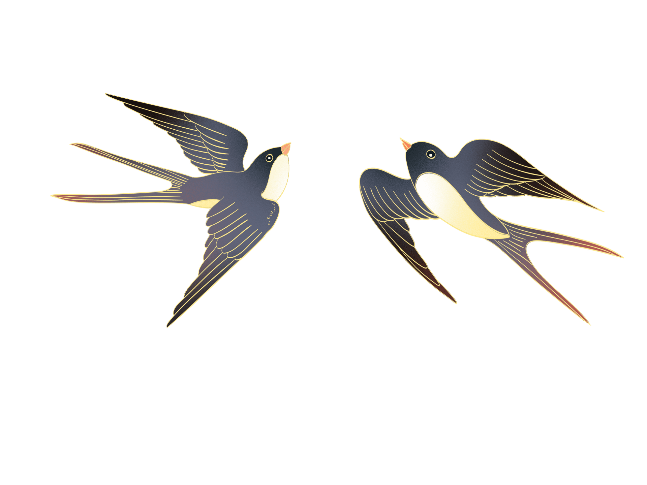 您的内容打在这里，或者通过复制您的文本后，在此框中选择粘贴
您的内容打在这里，或者通过复制您的文本后，在此框中选择粘贴
您的内容打在这里，或者通过复制您的文本后，在此框中选择粘贴
您的内容打在这里，或者通过复制您的文本后，在此框中选择粘贴
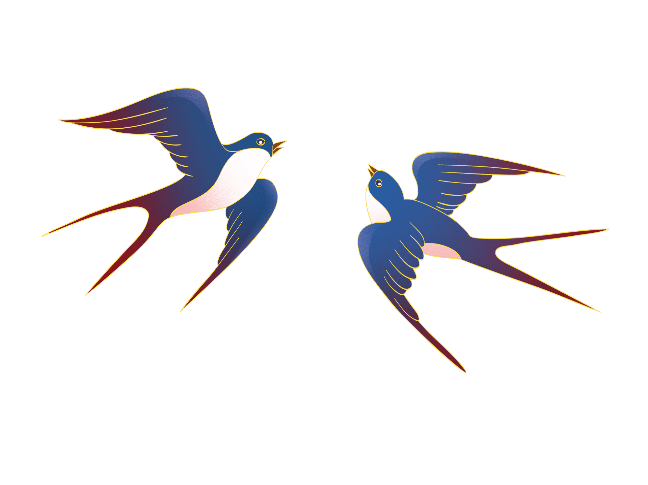 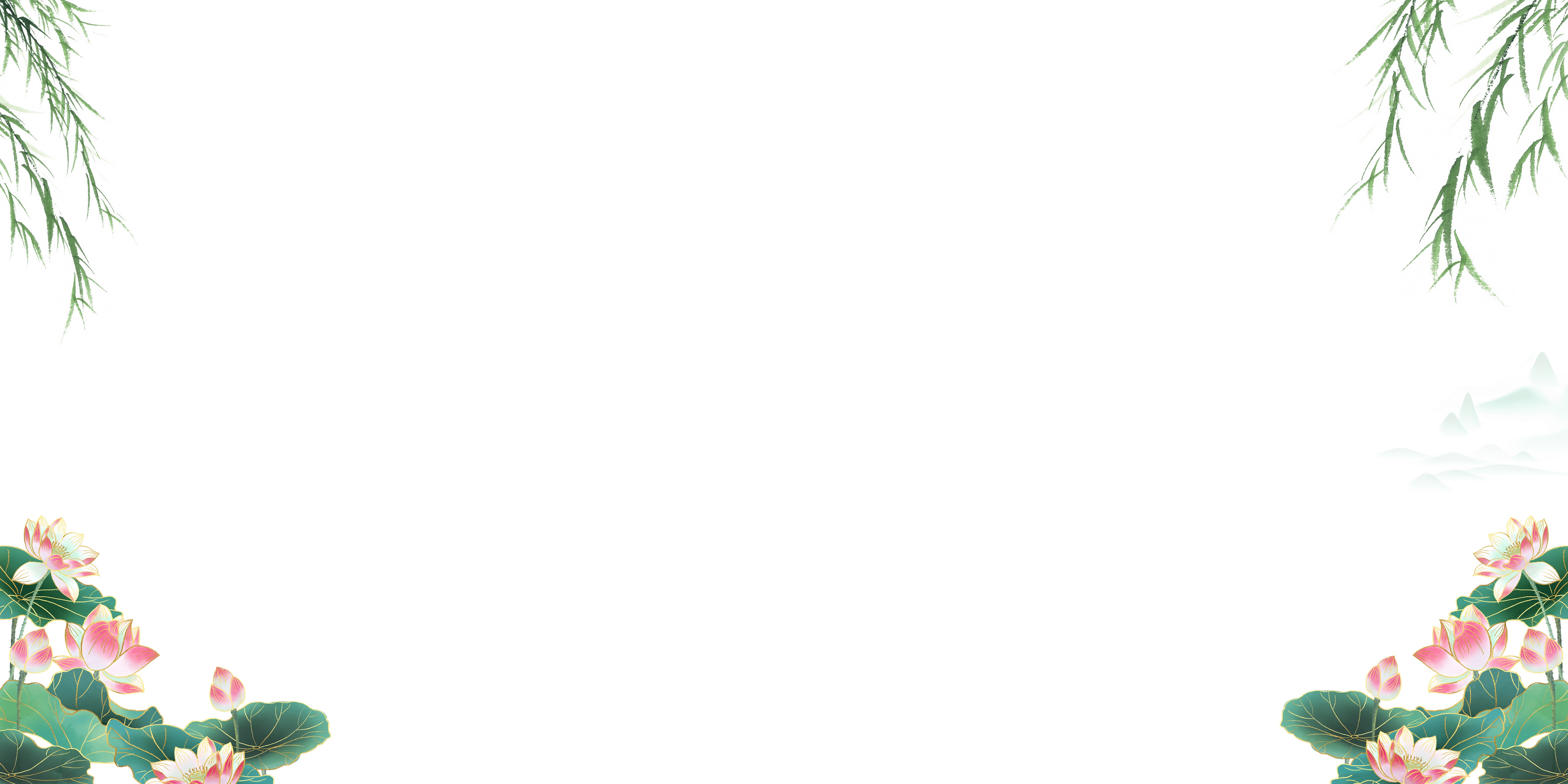 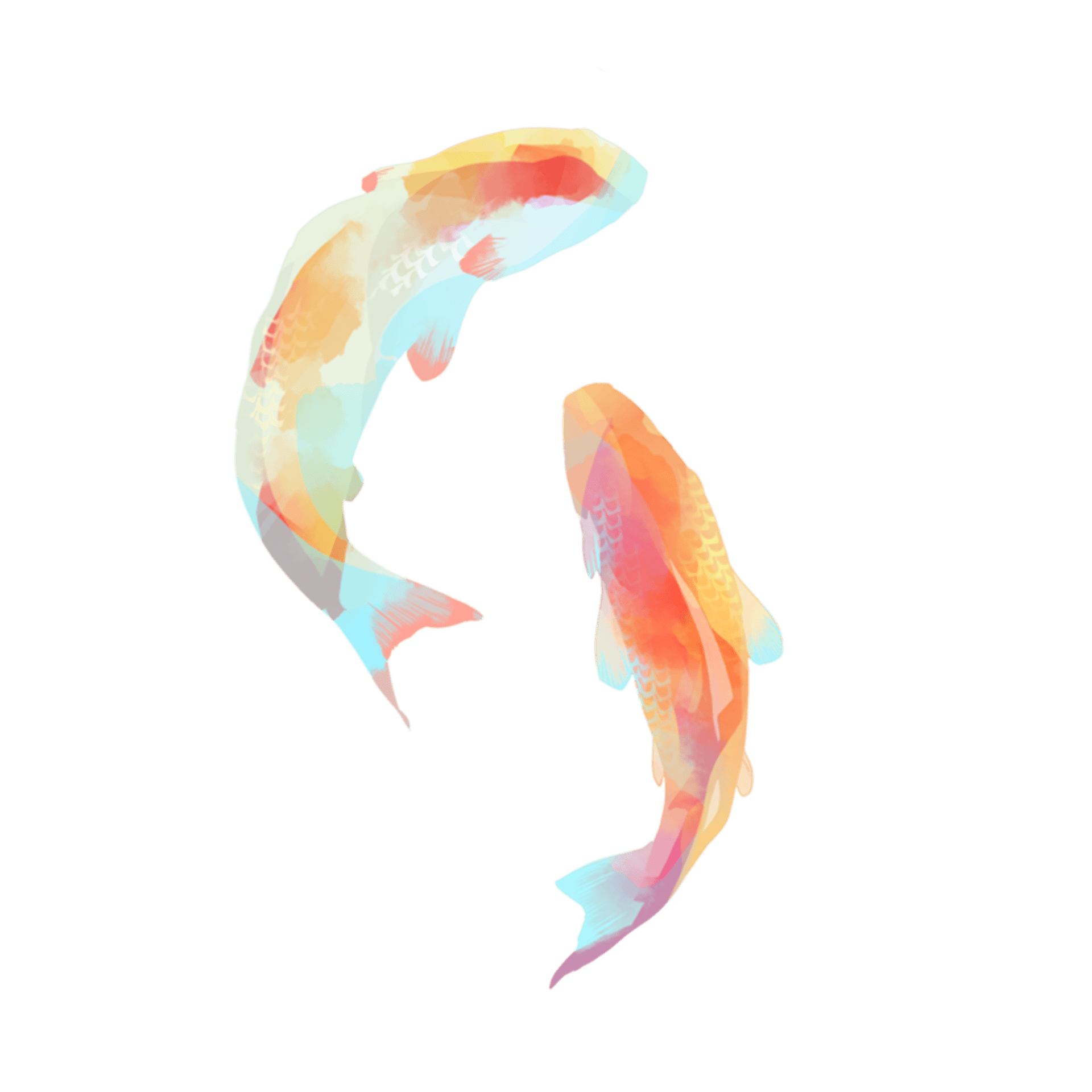 此处输入标题
此处输入标题
此处输入标题
您的内容打在这里，或者通过复制您的文本后，在此框中选择粘贴
您的内容打在这里，或者通过复制您的文本后，在此框中选择粘贴
此处输入标题
此处输入标题
您的内容打在这里，或者通过复制您的文本后，在此框中选择粘贴
您的内容打在这里，或者通过复制您的文本后，在此框中选择粘贴
此处输入标题
此处输入标题
您的内容打在这里，或者通过复制您的文本后，在此框中选择粘贴
您的内容打在这里，或者通过复制您的文本后，在此框中选择粘贴
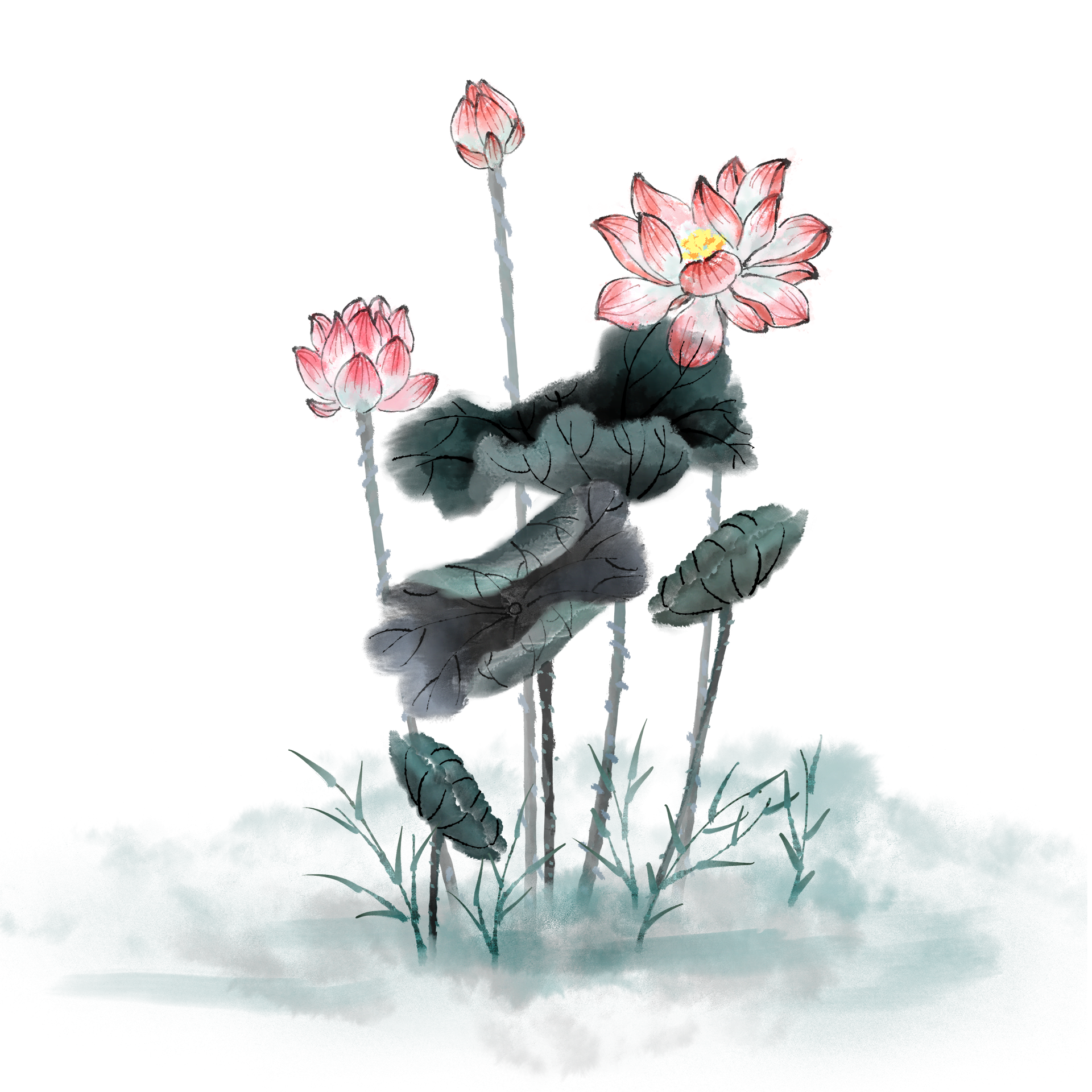 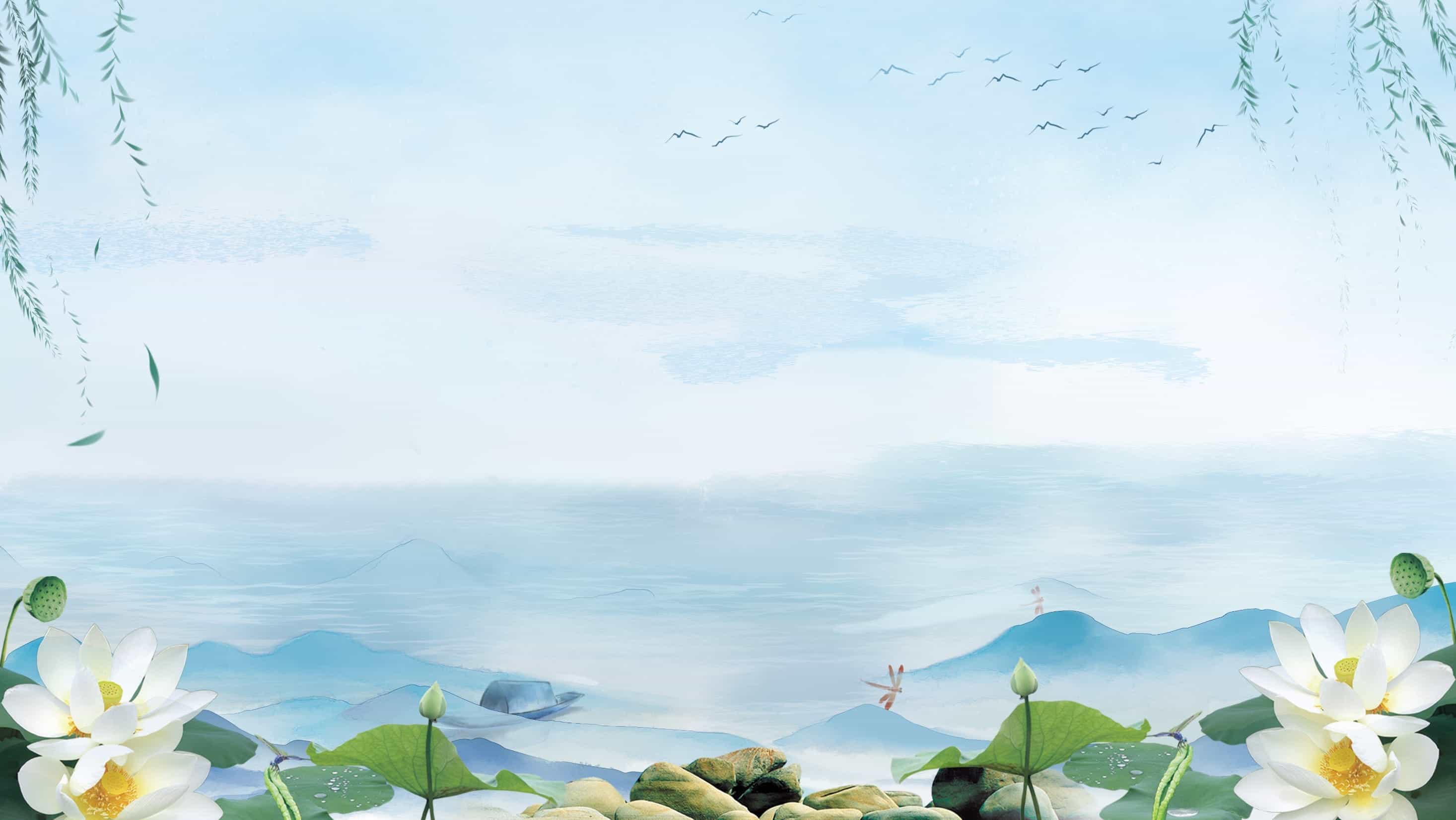 Part.04
教 学 反 思
点此输入内容或者复制您的内容在这里，通过复制您的文本后，在此框中选择粘贴，并选择只保留文字。点此输入内容或者复制您的内容在这里
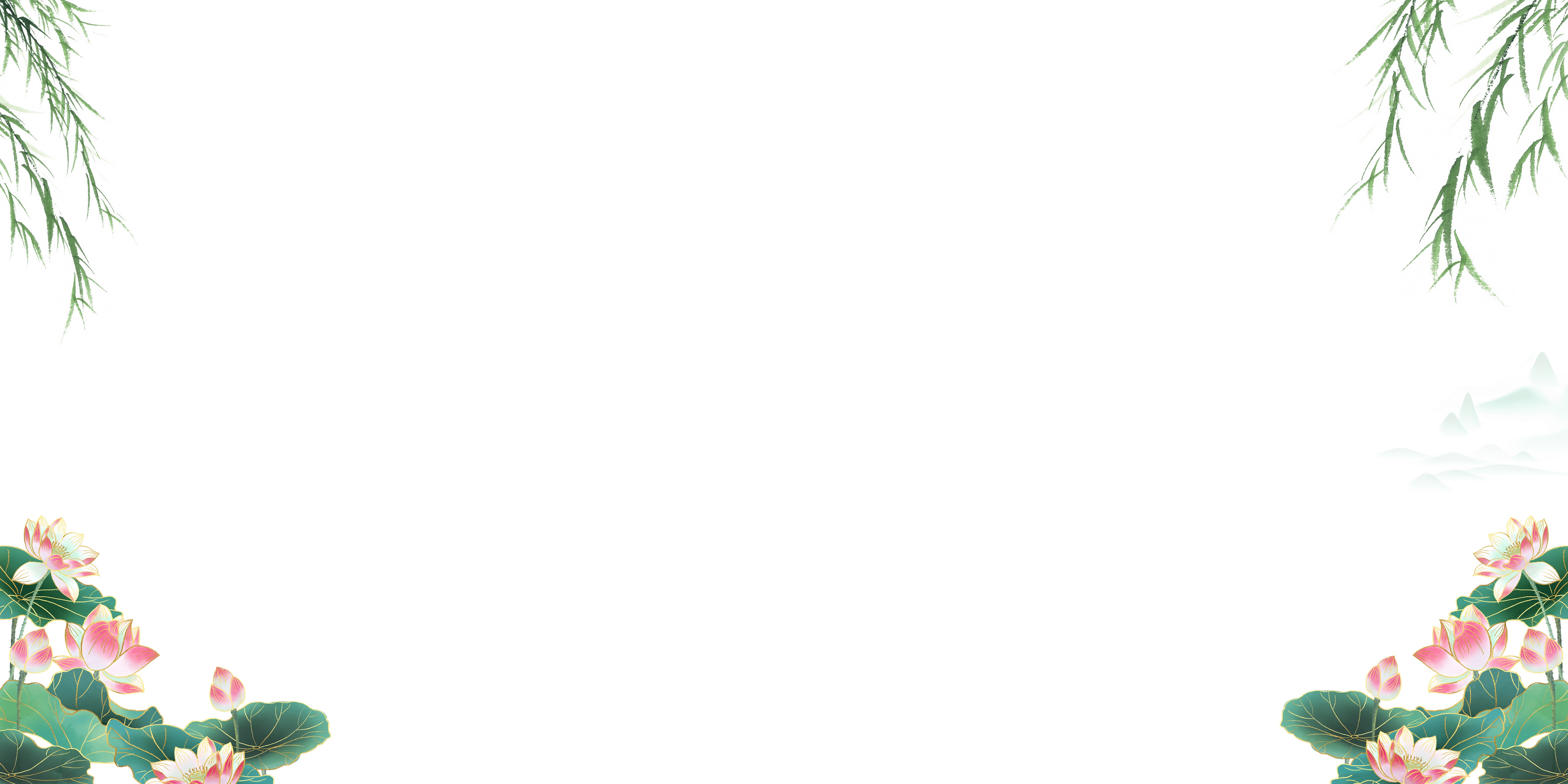 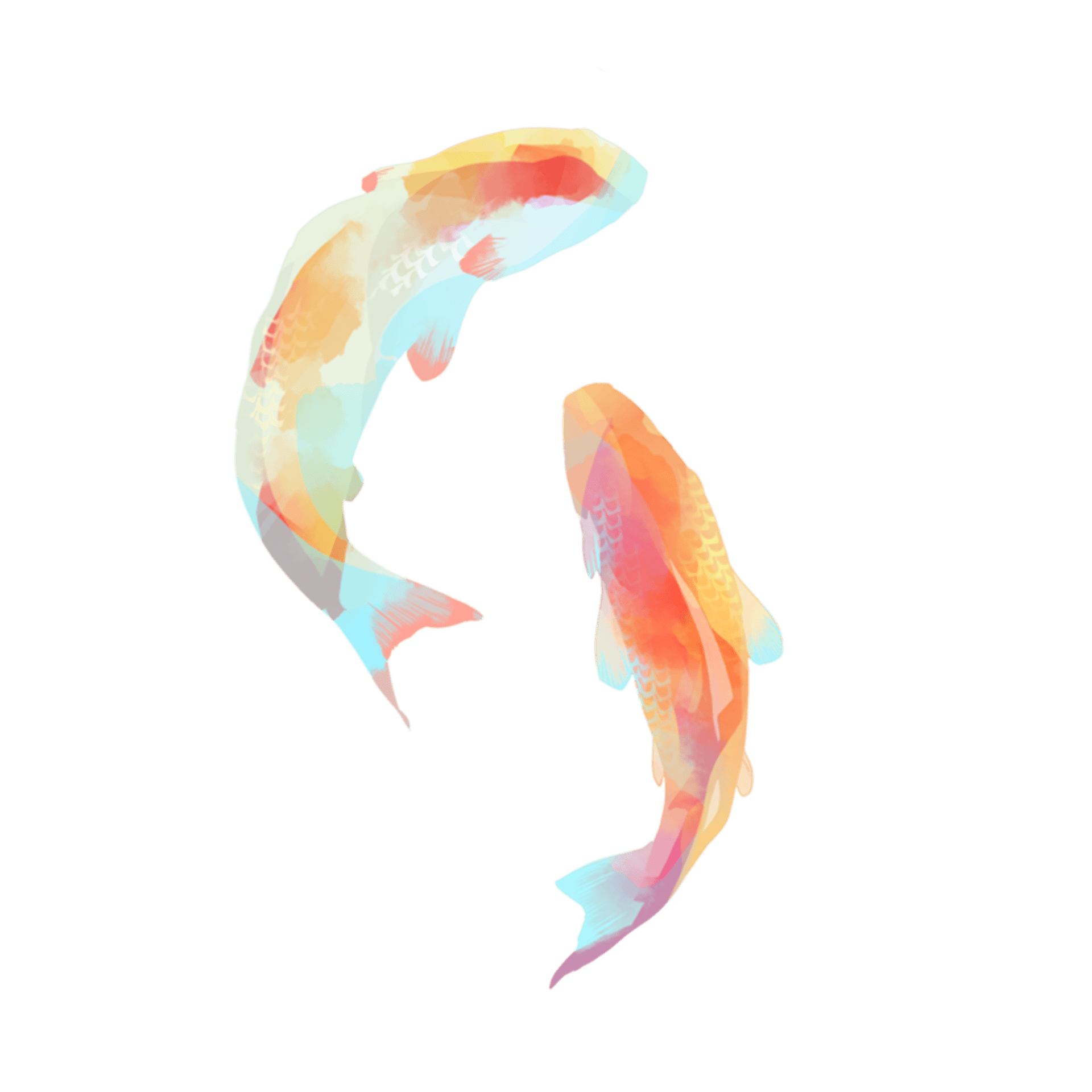 此处输入标题
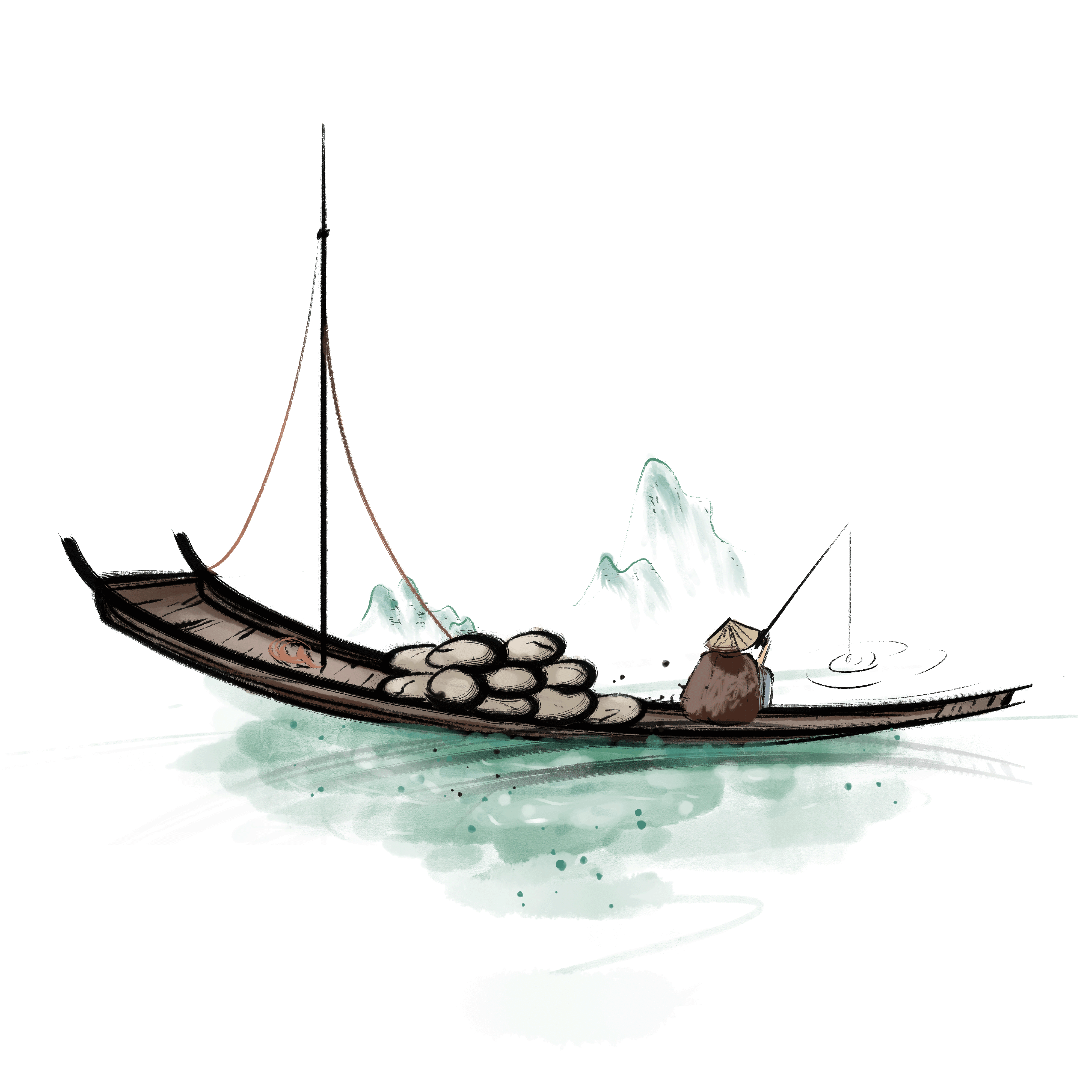 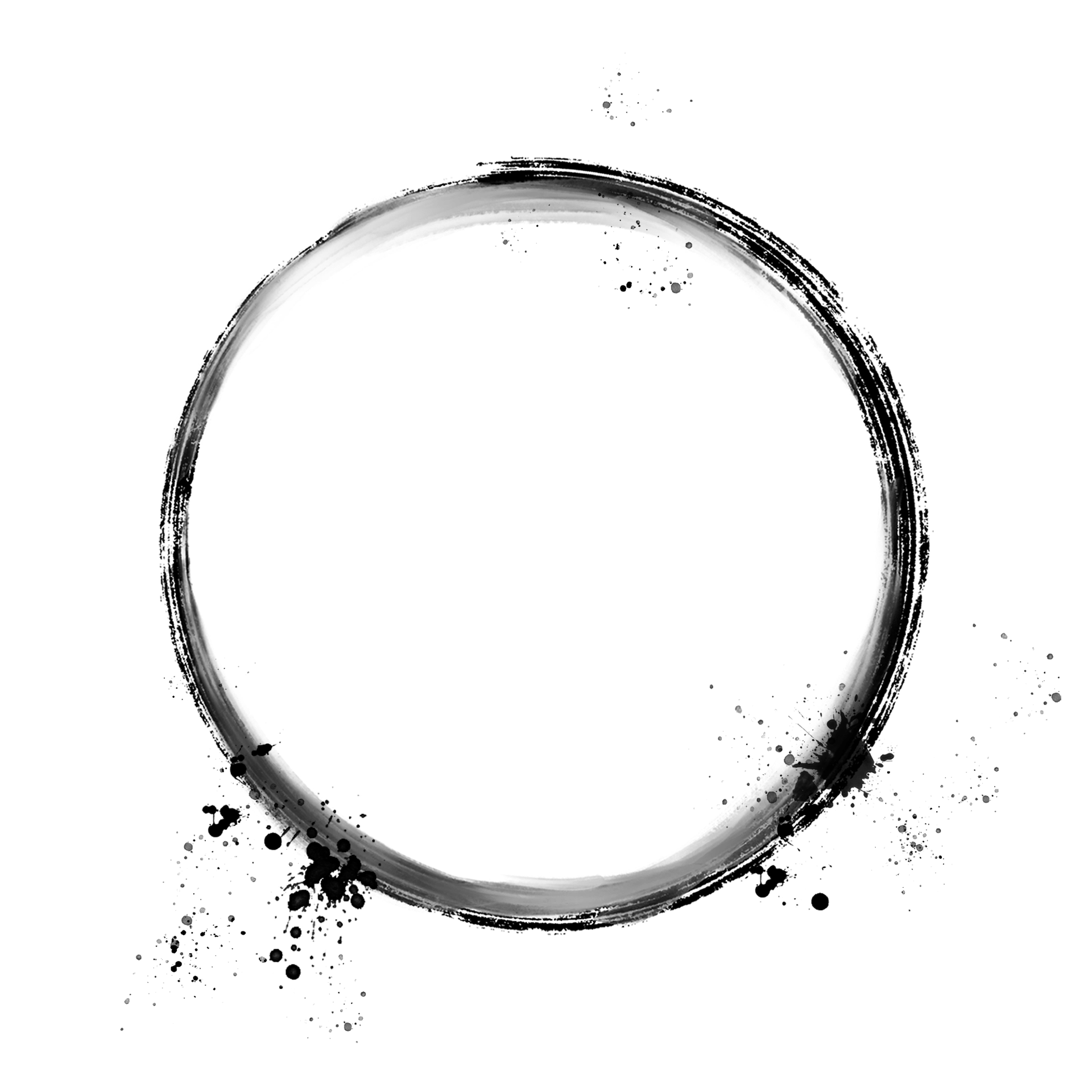 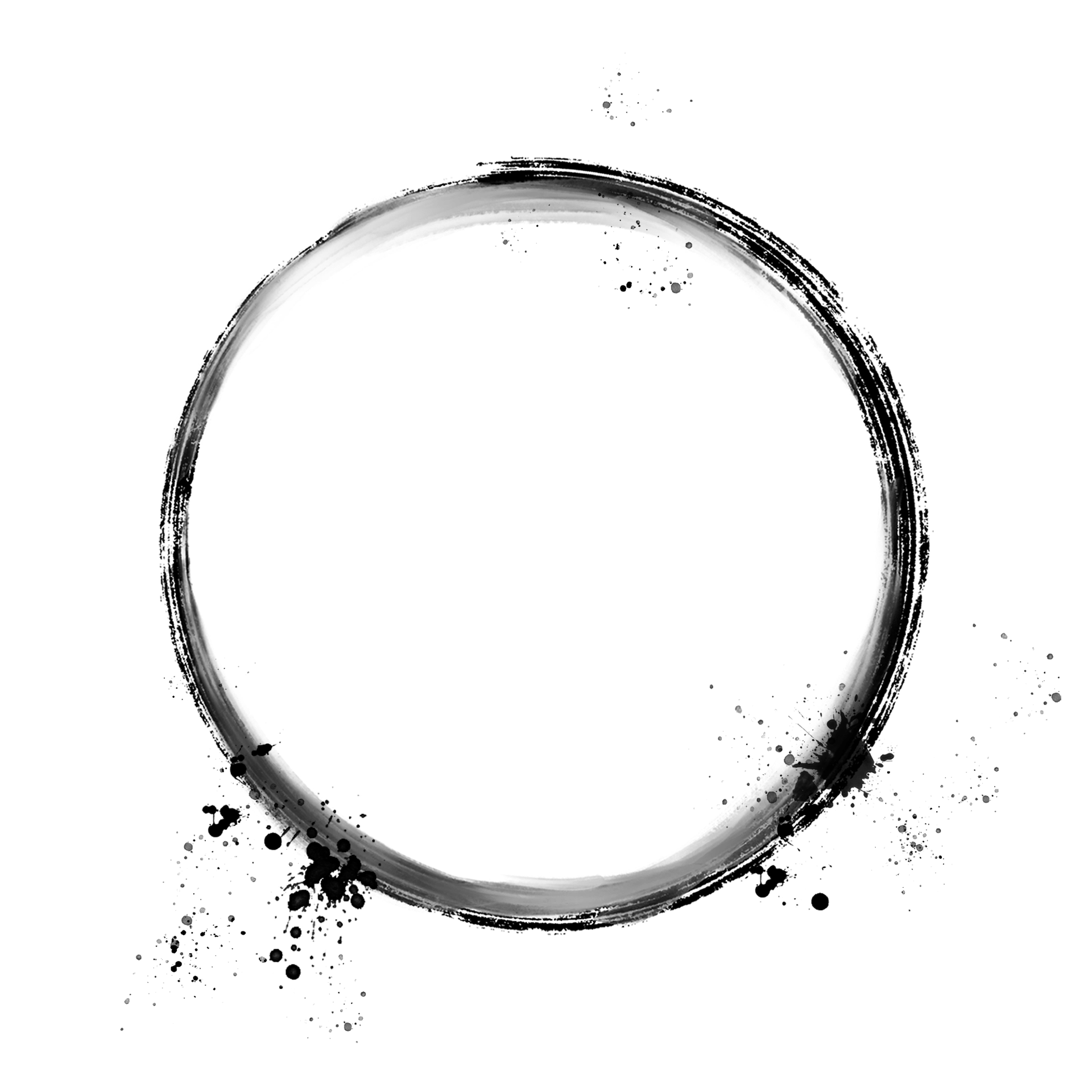 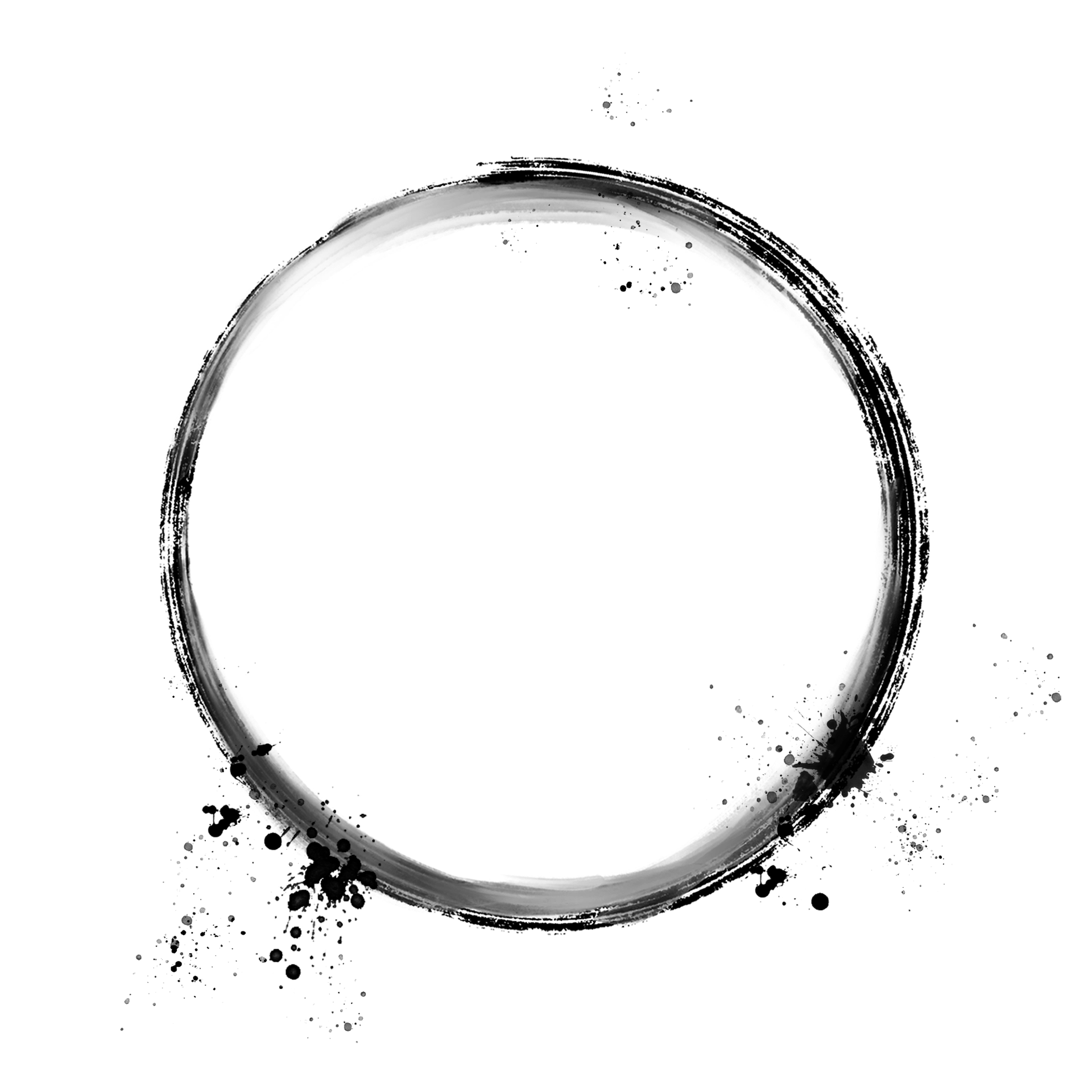 贰
壹
叁
点此输入内容或者复制您的内容在这里，并选择只保留文字。
点此输入内容或者复制您的内容在这里，并选择只保留文字。
点此输入内容或者复制您的内容在这里，并选择只保留文字。
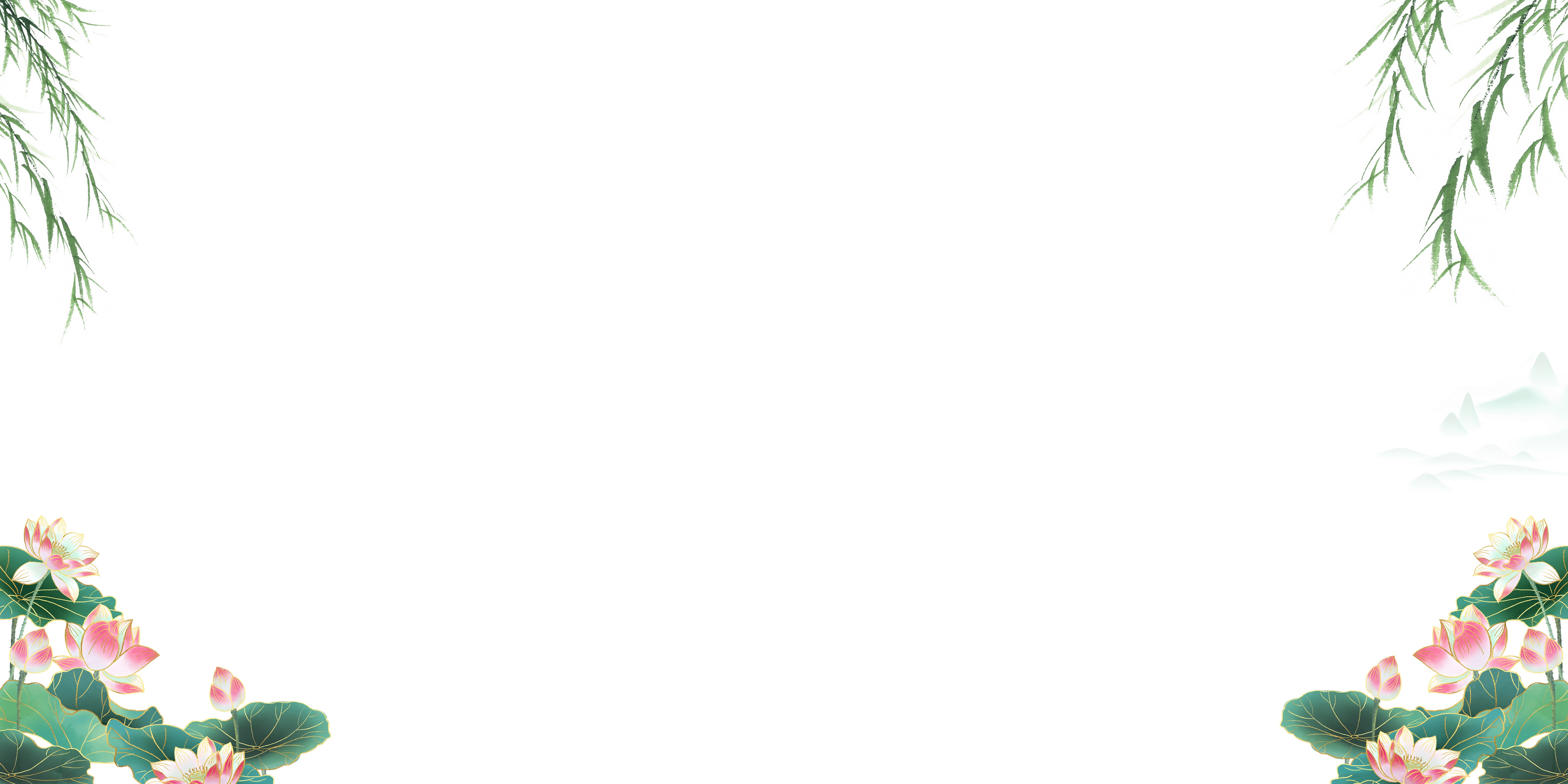 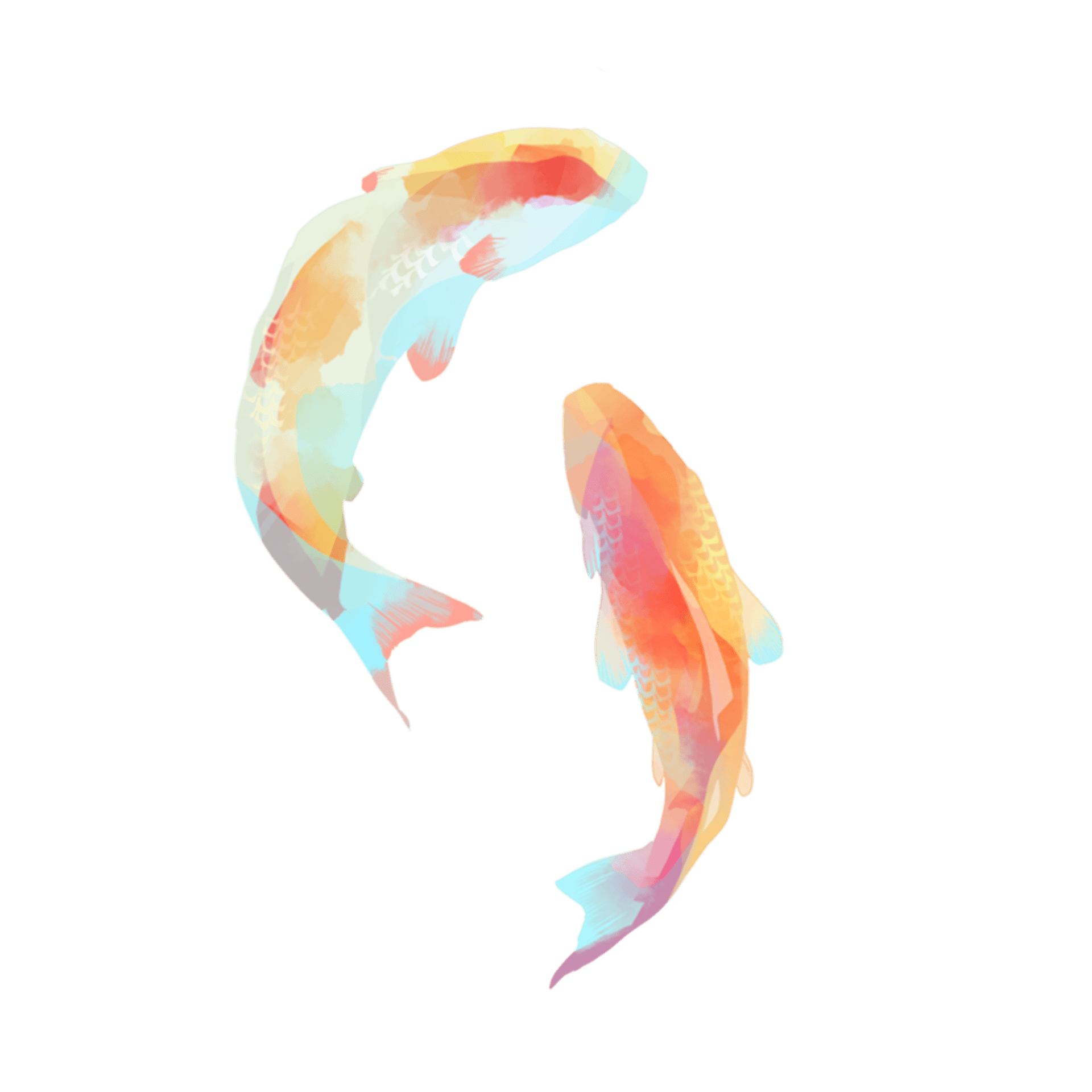 此处输入标题
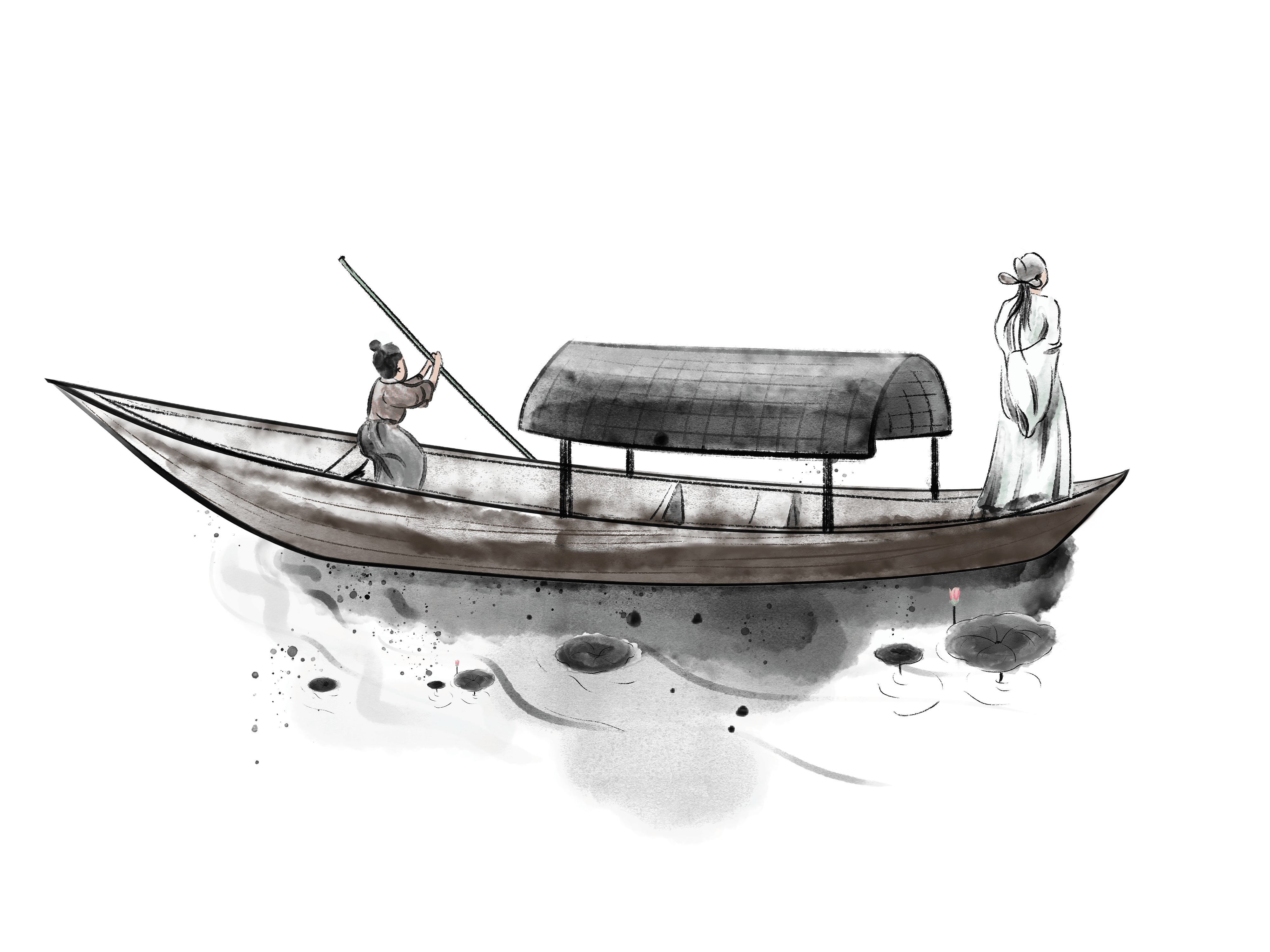 02
01
此处输入标题
此处输入标题
您的内容打在这里，或者通过复制您的文本后，在此框中选择粘贴
您的内容打在这里，或者通过复制您的文本后，在此框中选择粘贴
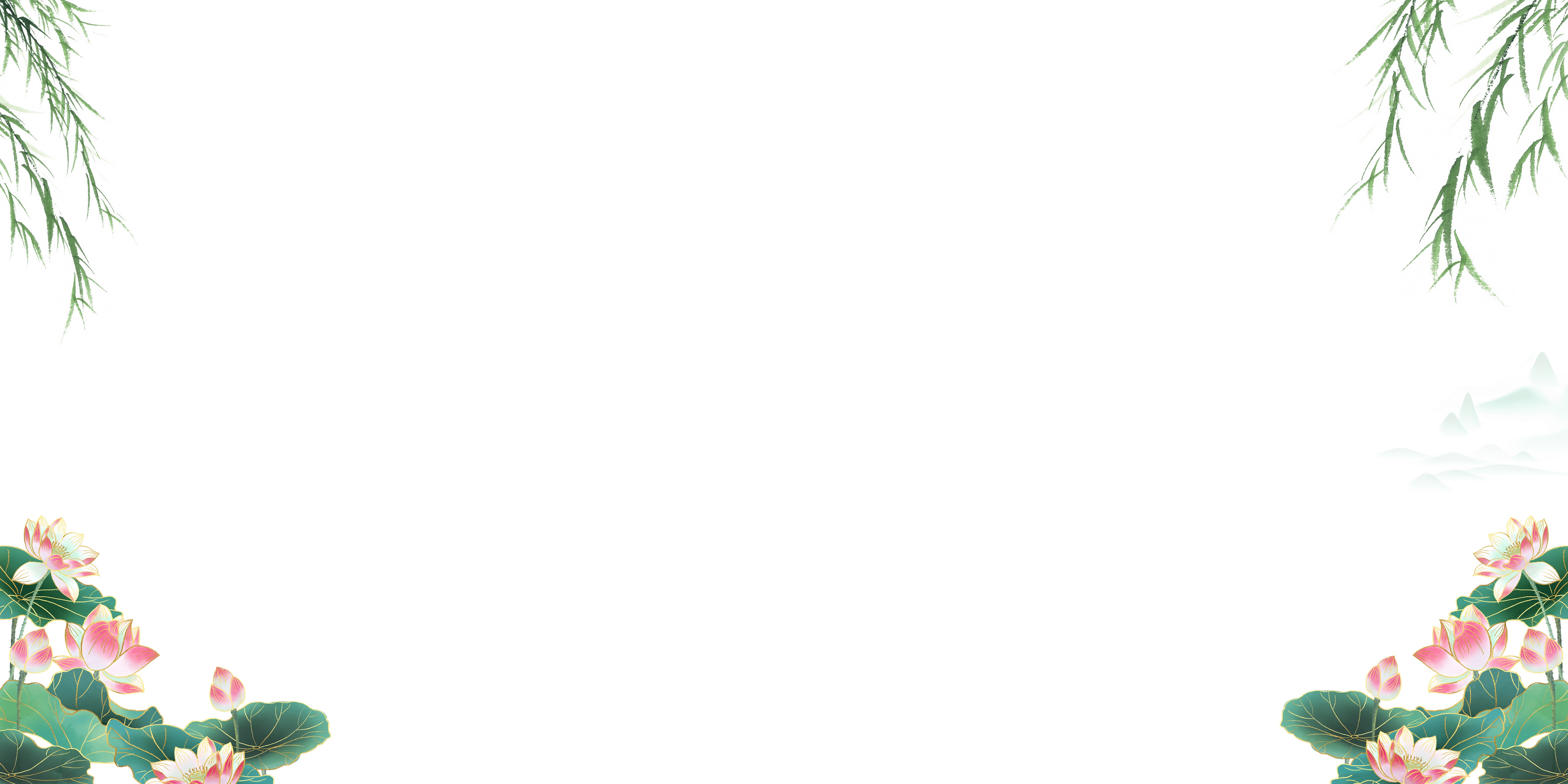 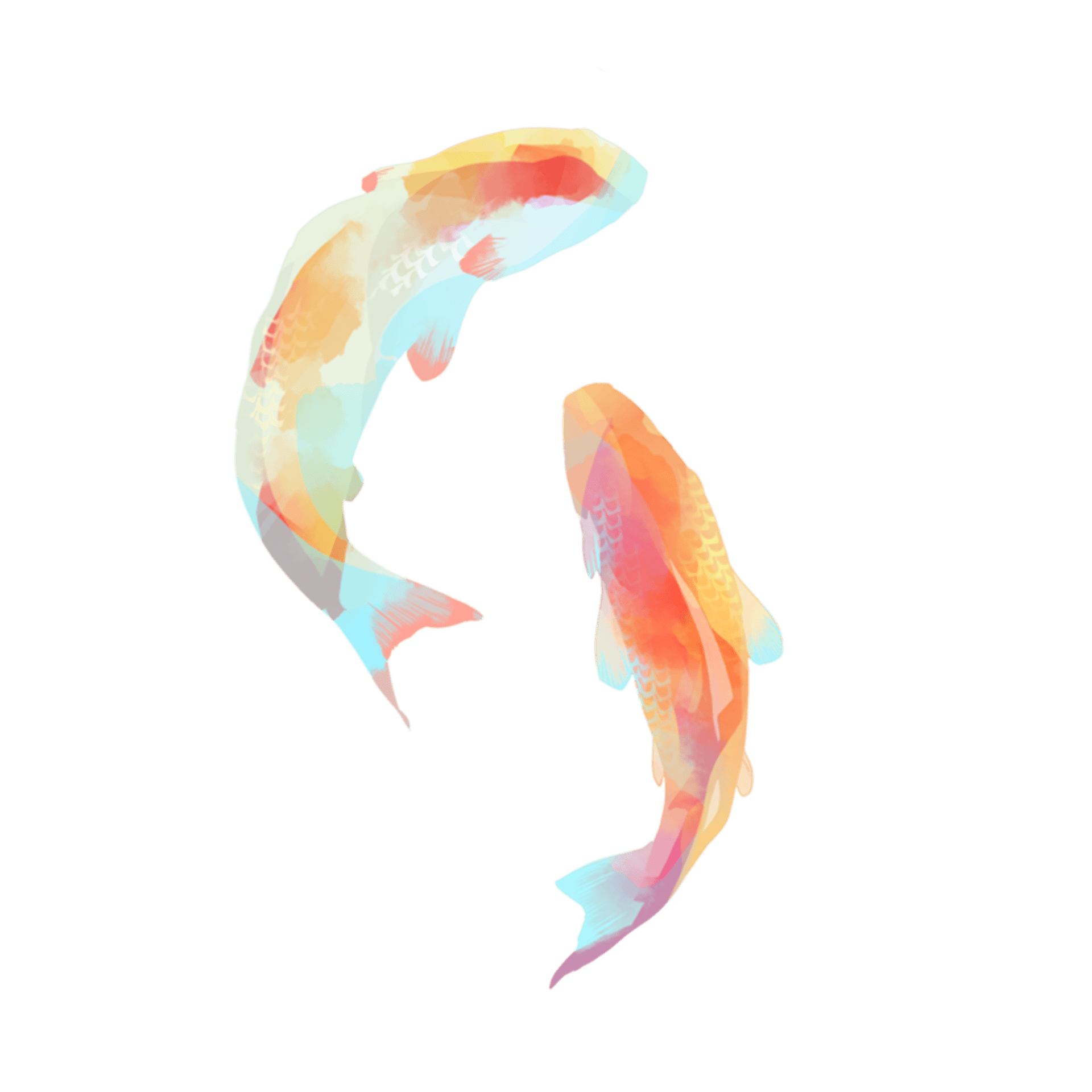 此处输入标题
50%
75%
45%
62%
93%
此处输入标题
您的内容打在这里，或者通过复制您的文本后，在此框中选择粘贴
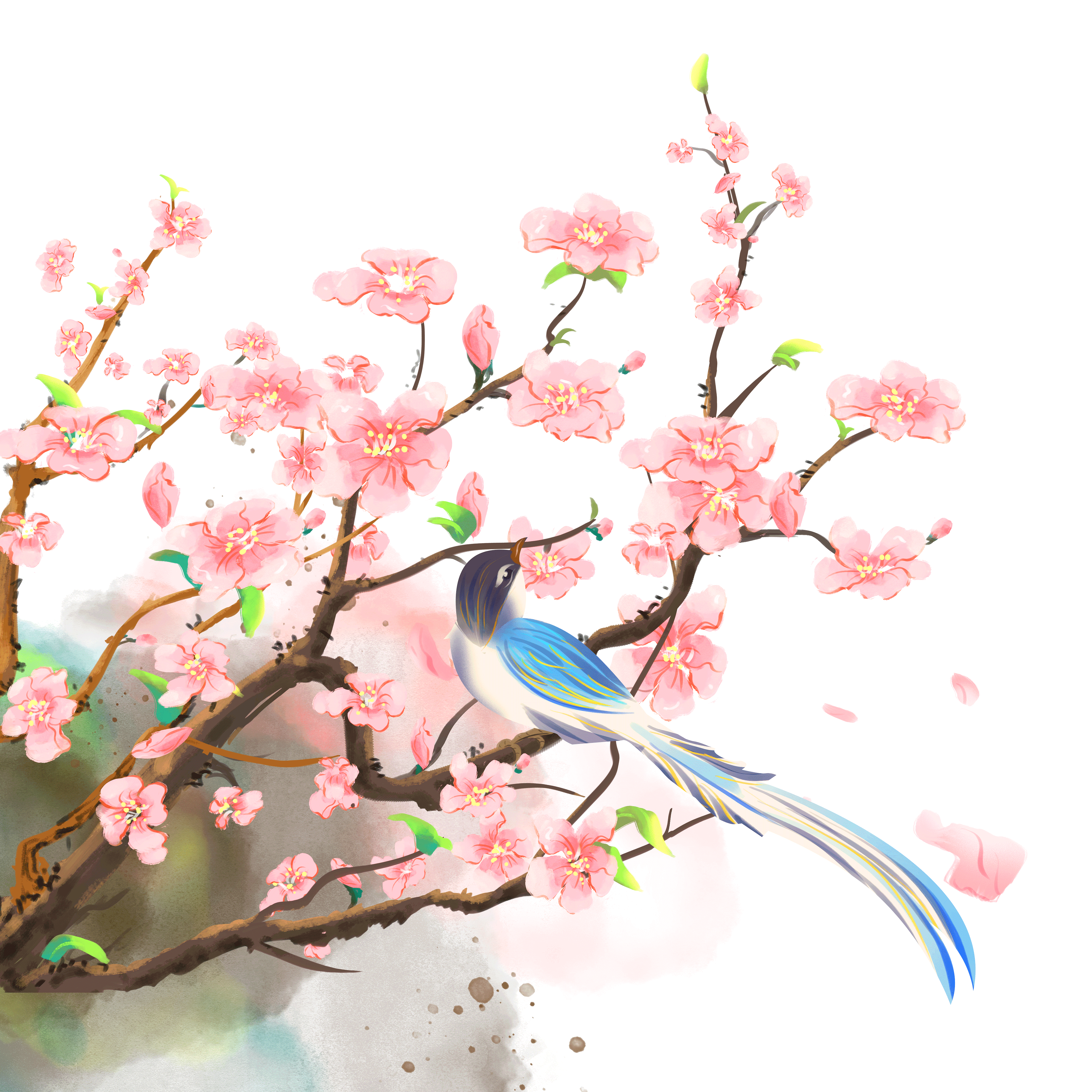 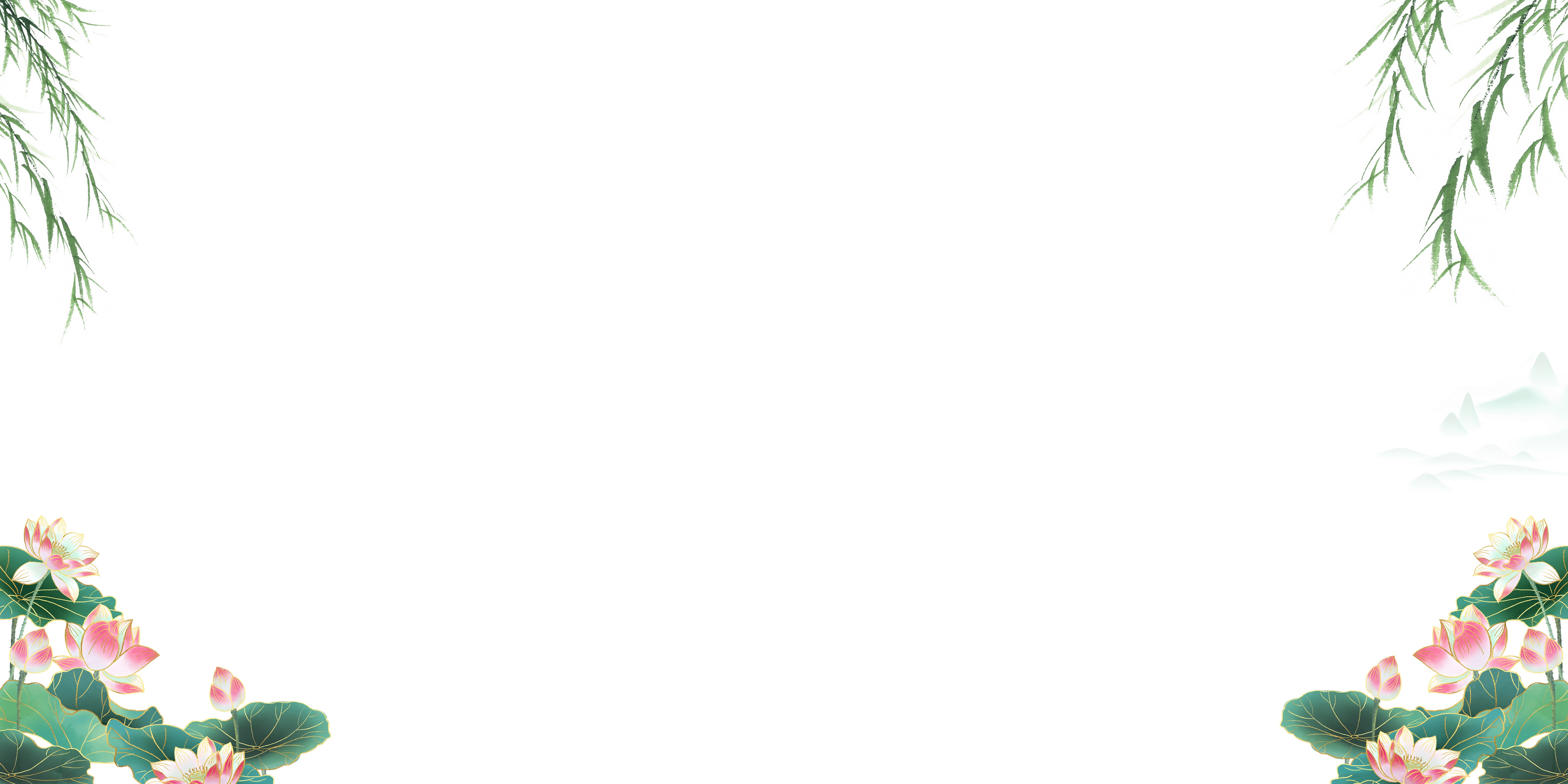 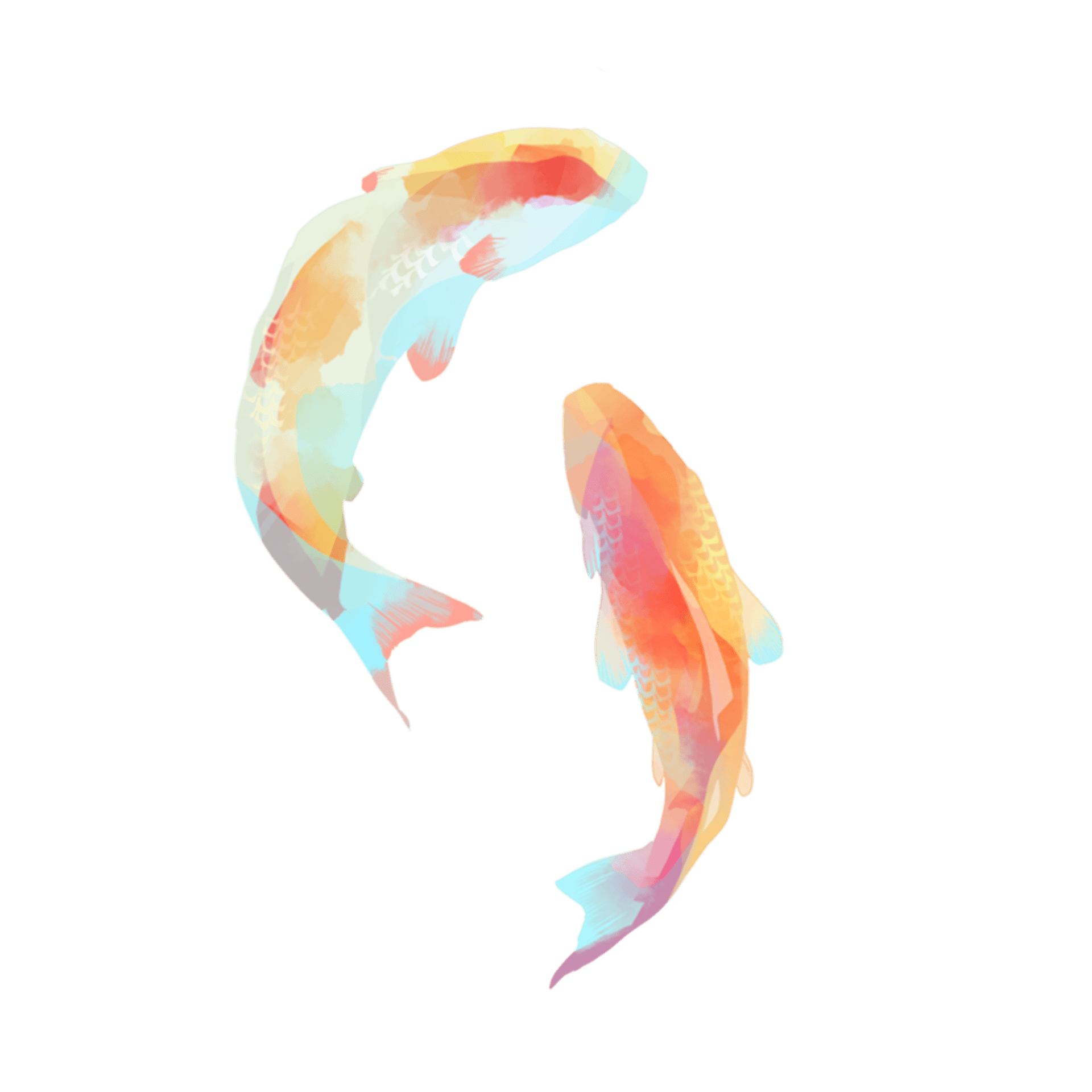 此处输入标题
点此输入内容或者复制您的内容在这里，通过复制您的文本后，在此框中选择粘贴，并选择只保留文字。
此处输入标题
点此输入内容或者复制您的内容在这里，通过复制您的文本后，在此框中选择粘贴，并选择只保留文字。
此处输入标题
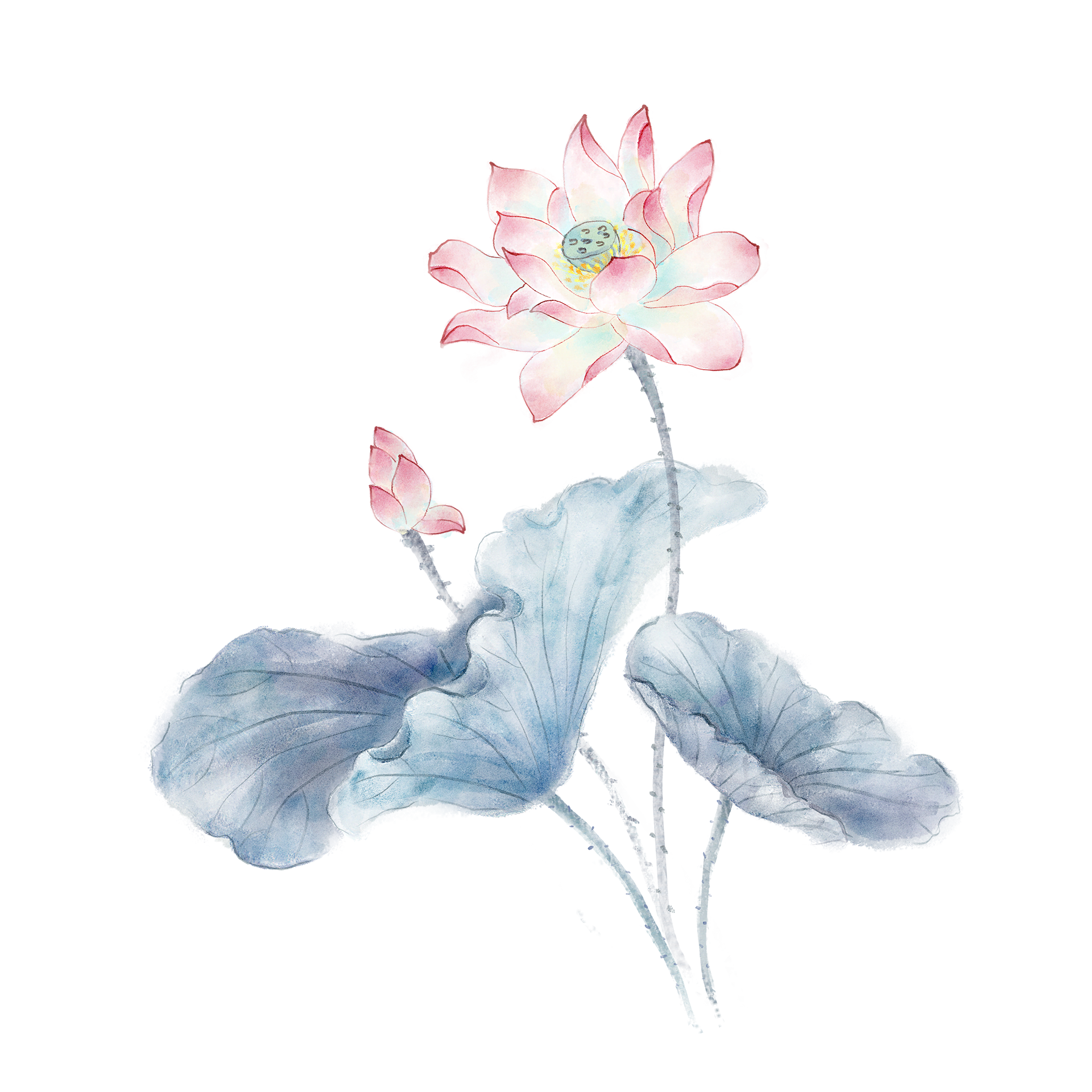 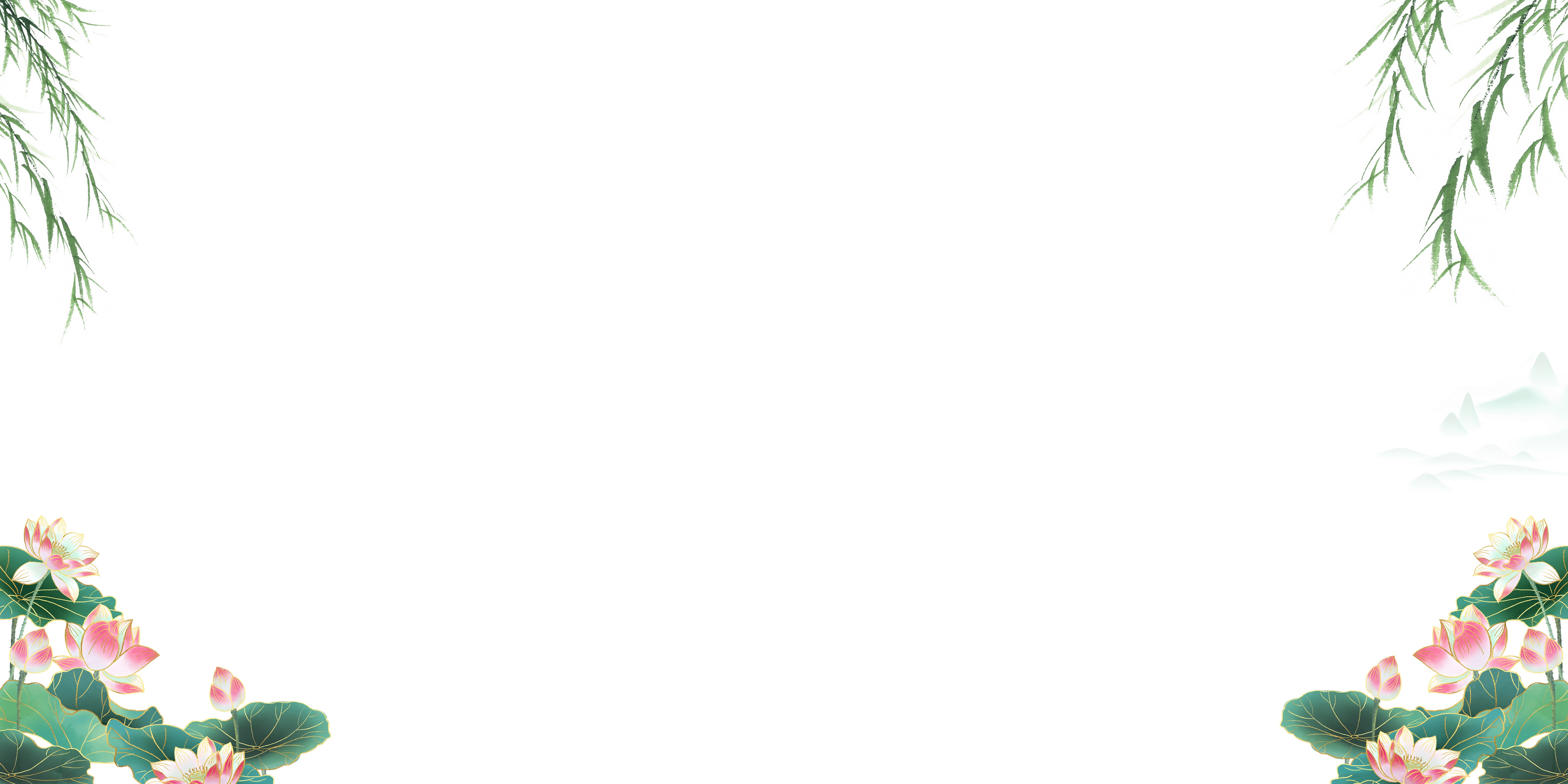 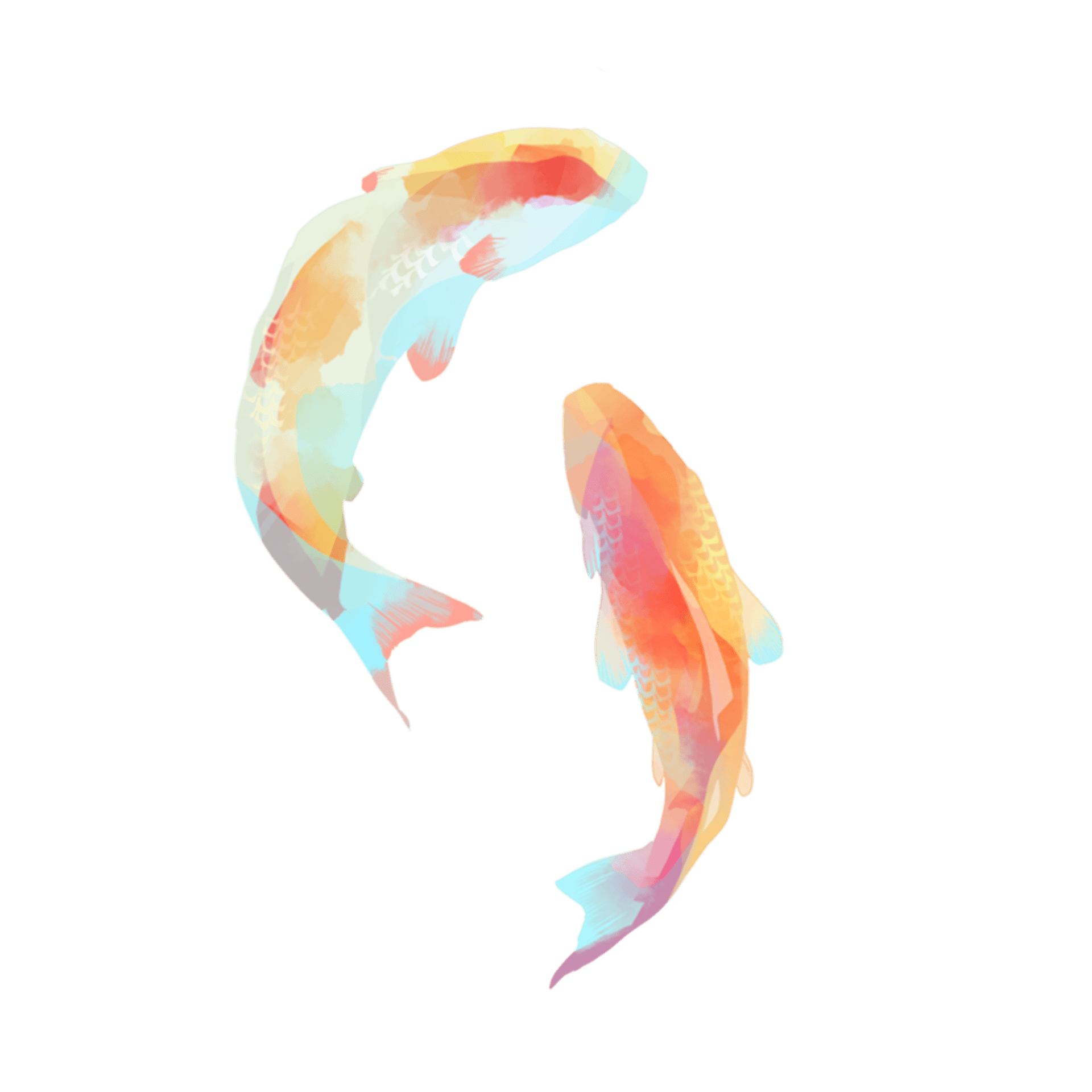 此处输入标题
此处输入标题
您的内容打在这里，或者通过复制您的文本后，在此框中选择粘贴，并选择只保留文字。
此处输入标题
您的内容打在这里，或者通过复制您的文本后，在此框中选择粘贴，并选择只保留文字。
此处输入标题
您的内容打在这里，或者通过复制您的文本后，在此框中选择粘贴，并选择只保留文字。
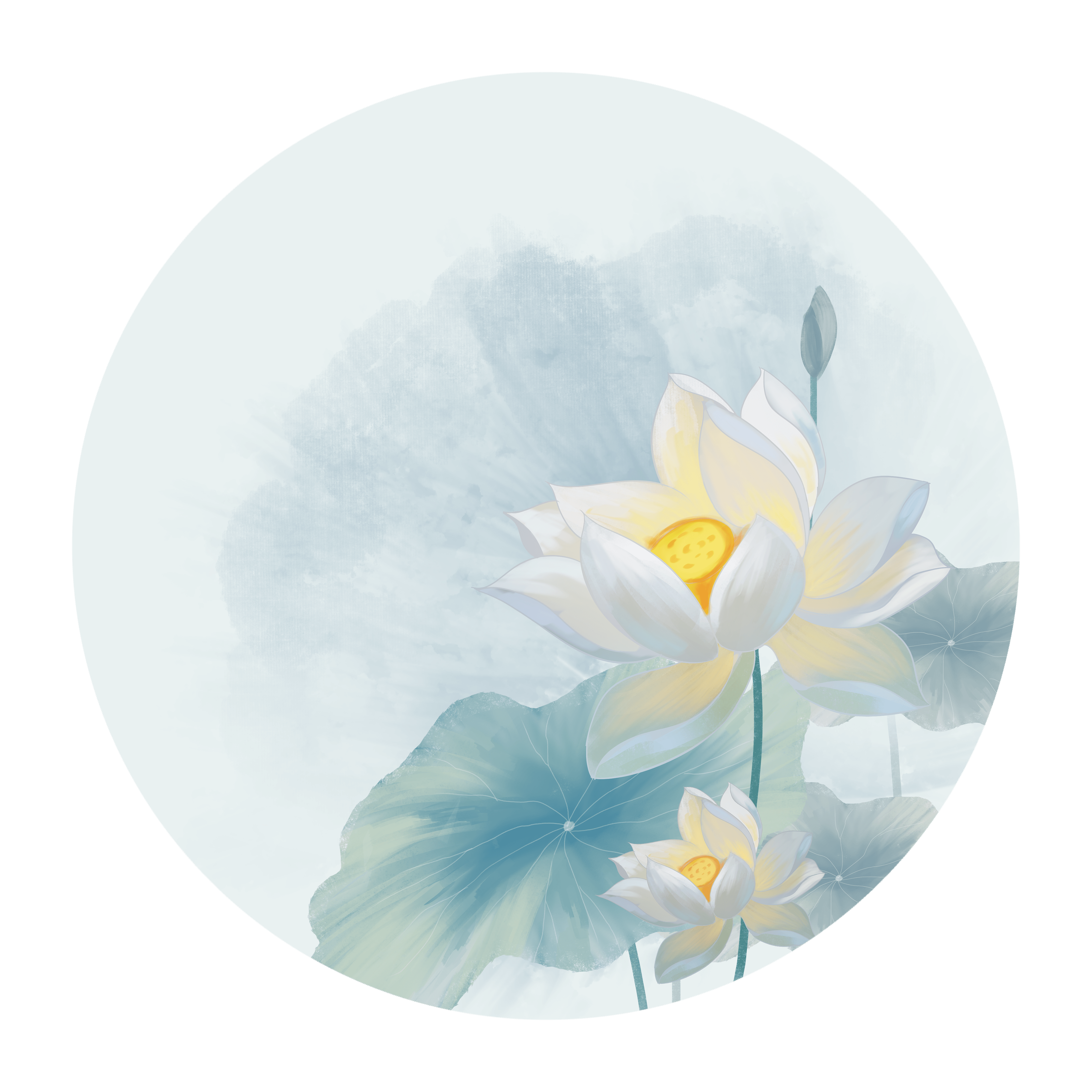 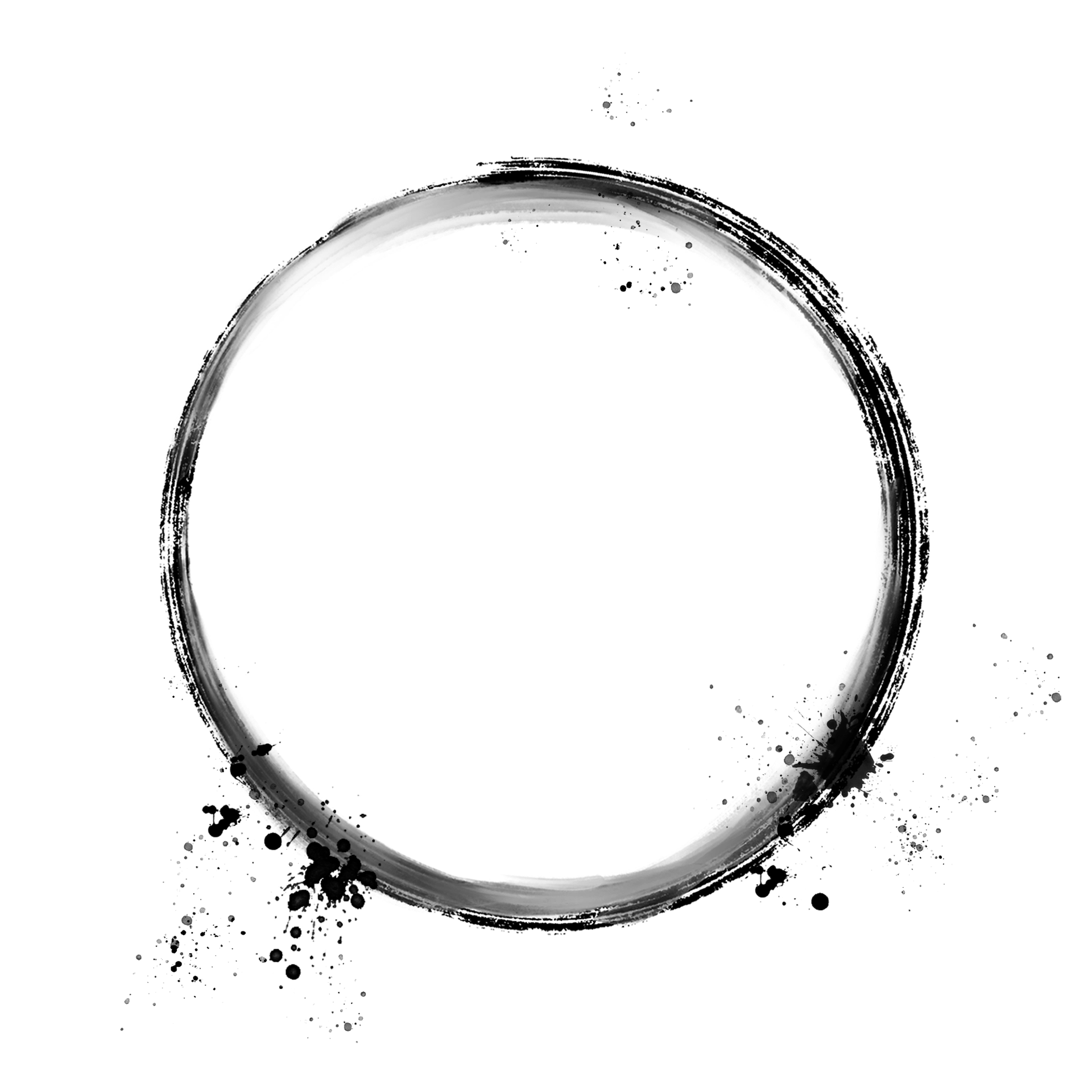 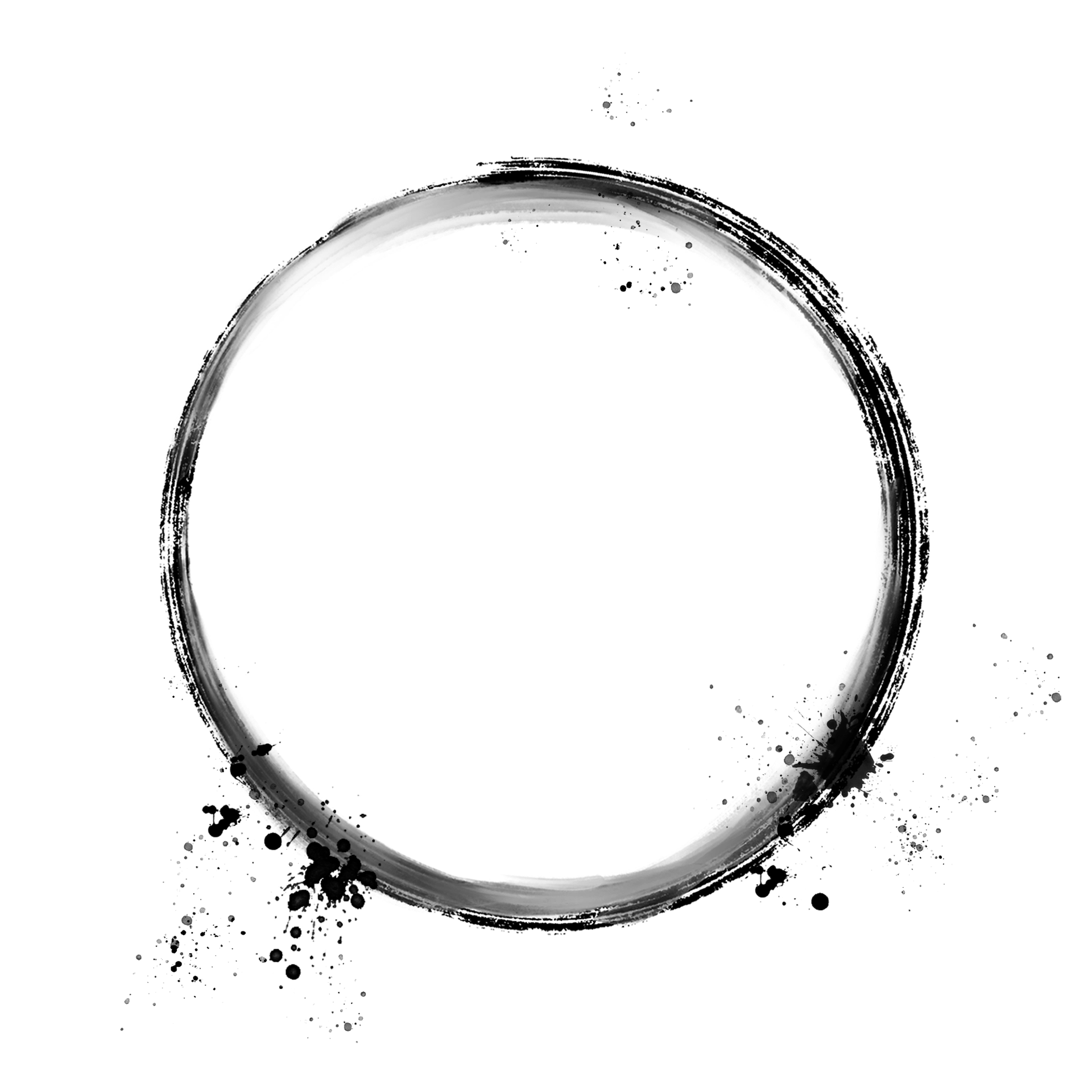 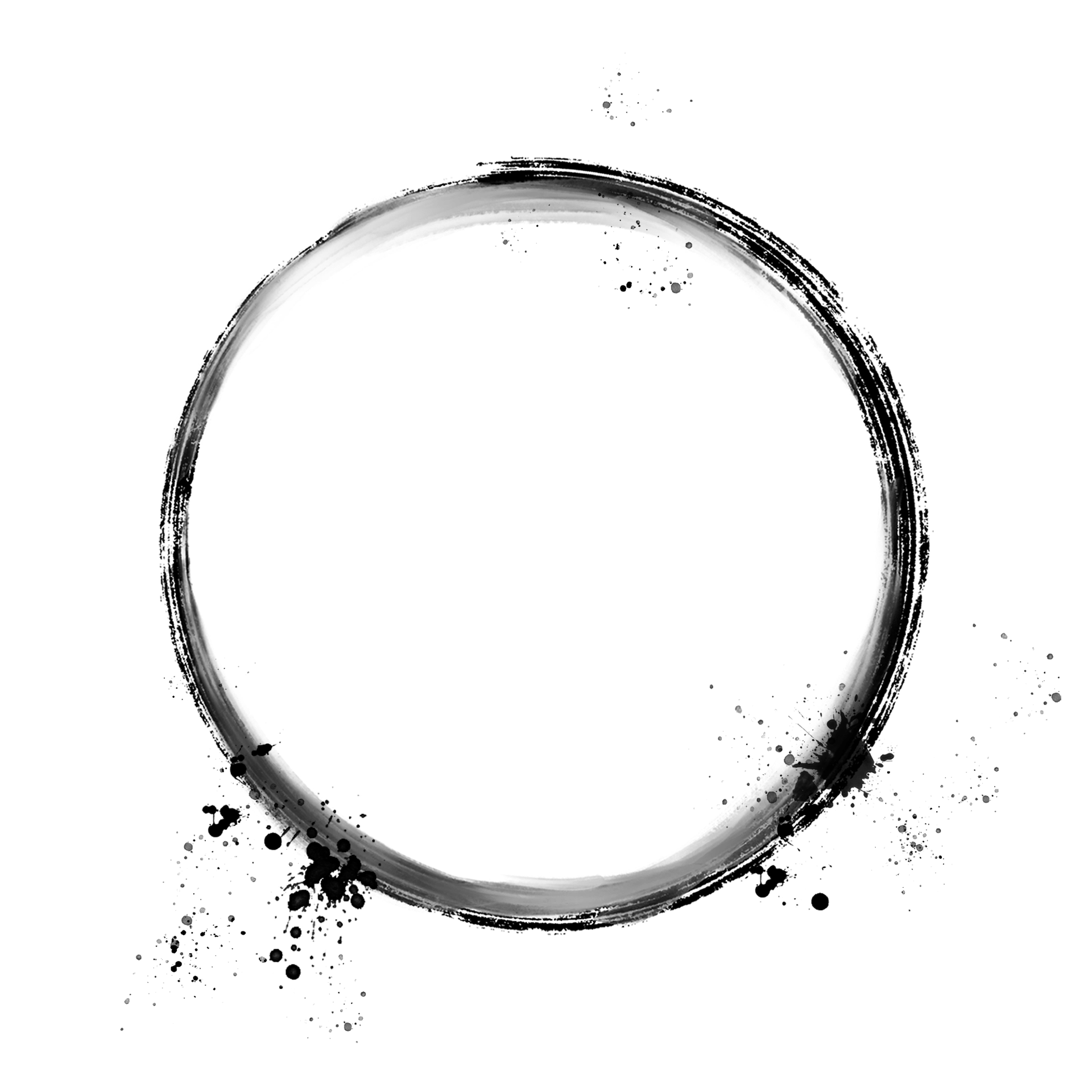 贰
壹
叁
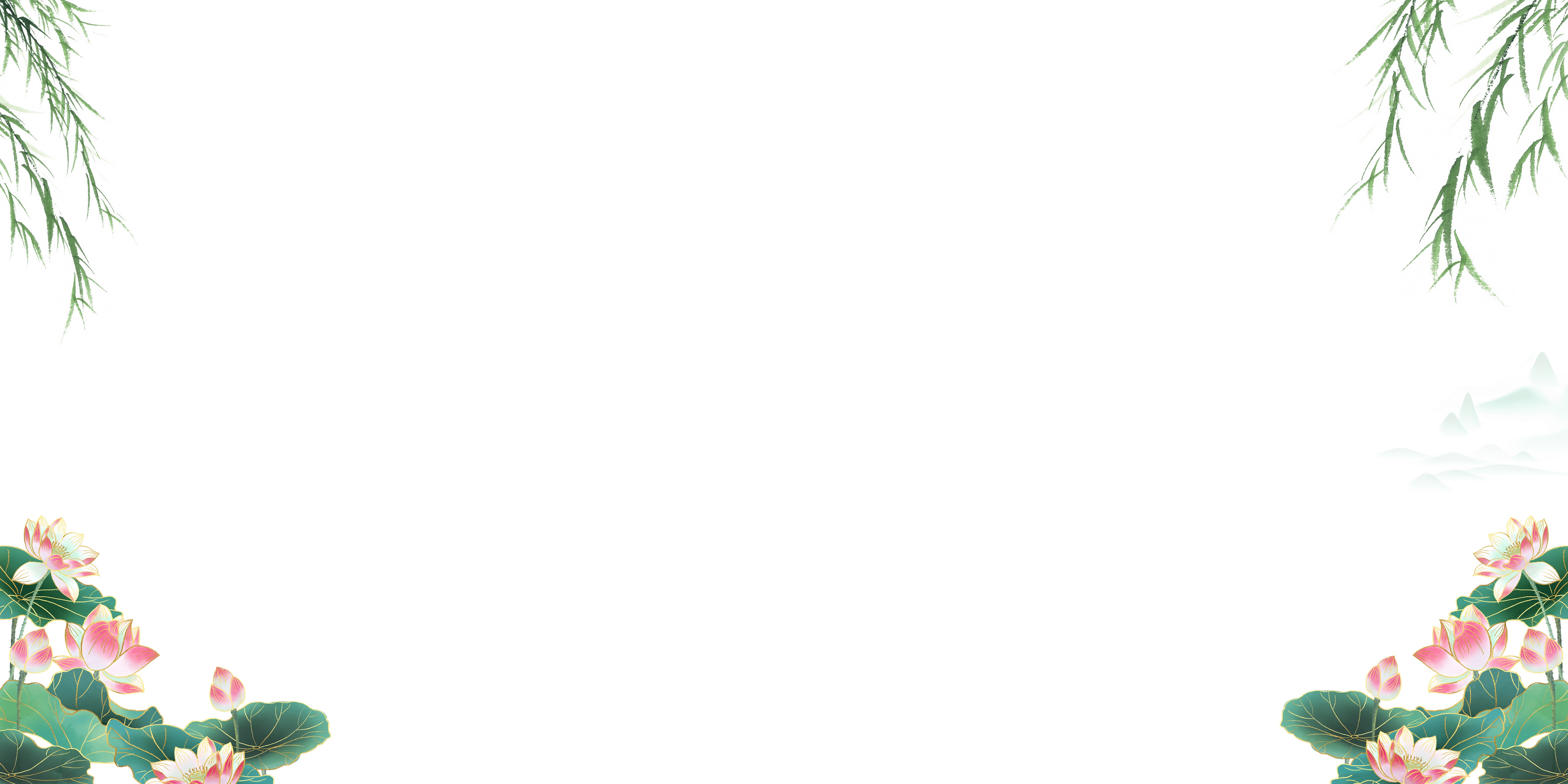 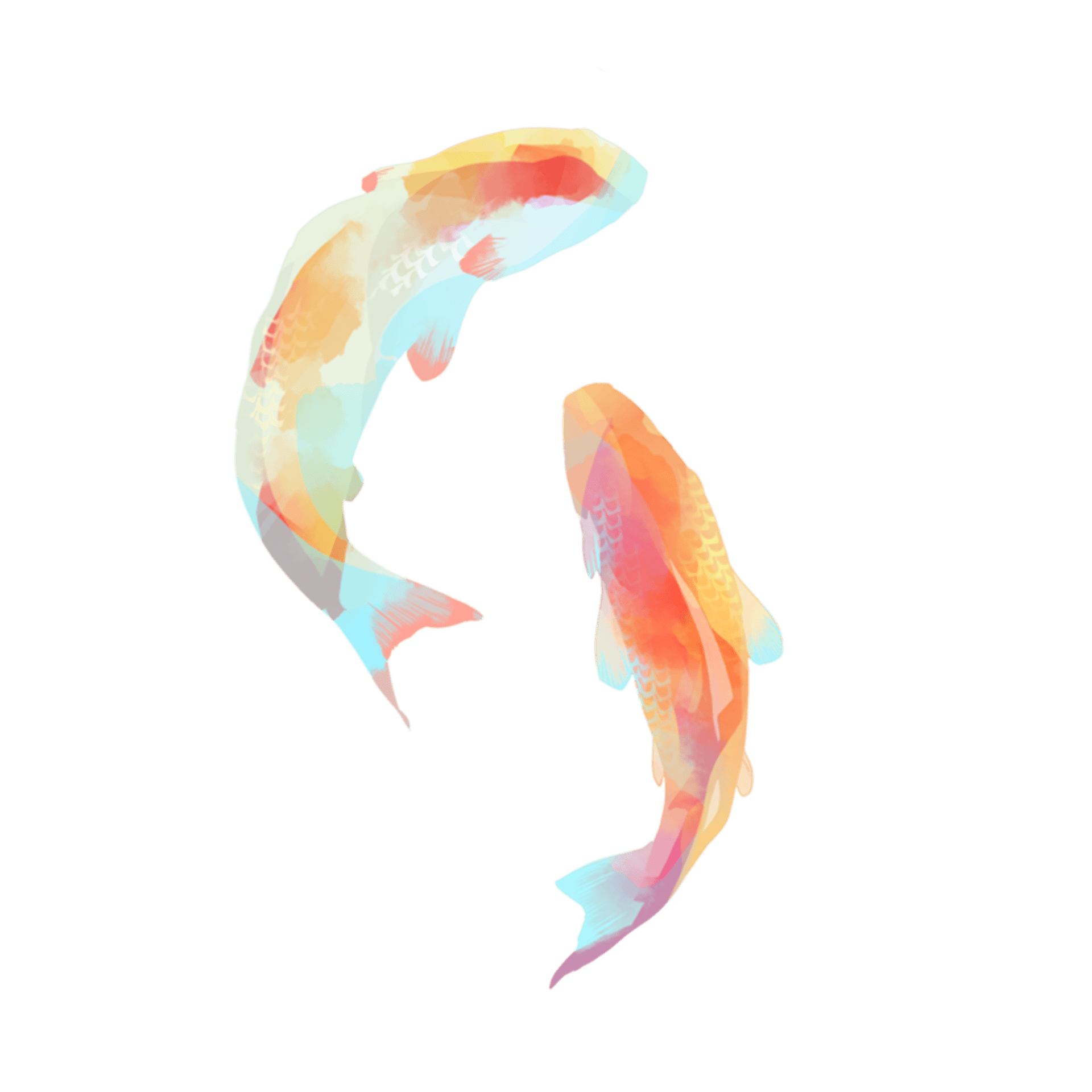 此处输入标题
这里输入简单的文字概述里输入简单文字概述输入简单的文字概述里输入输入里这里输入简单
这里输入简单的文字概述里输入简单文字概述输入简单的文字概述里输入输入里这里输入简单
这里输入简单的文字概述里输入简单文字概述输入简单的文字概述里输入输入里这里输入简单
此处输入标题
此处输入标题
此处输入标题
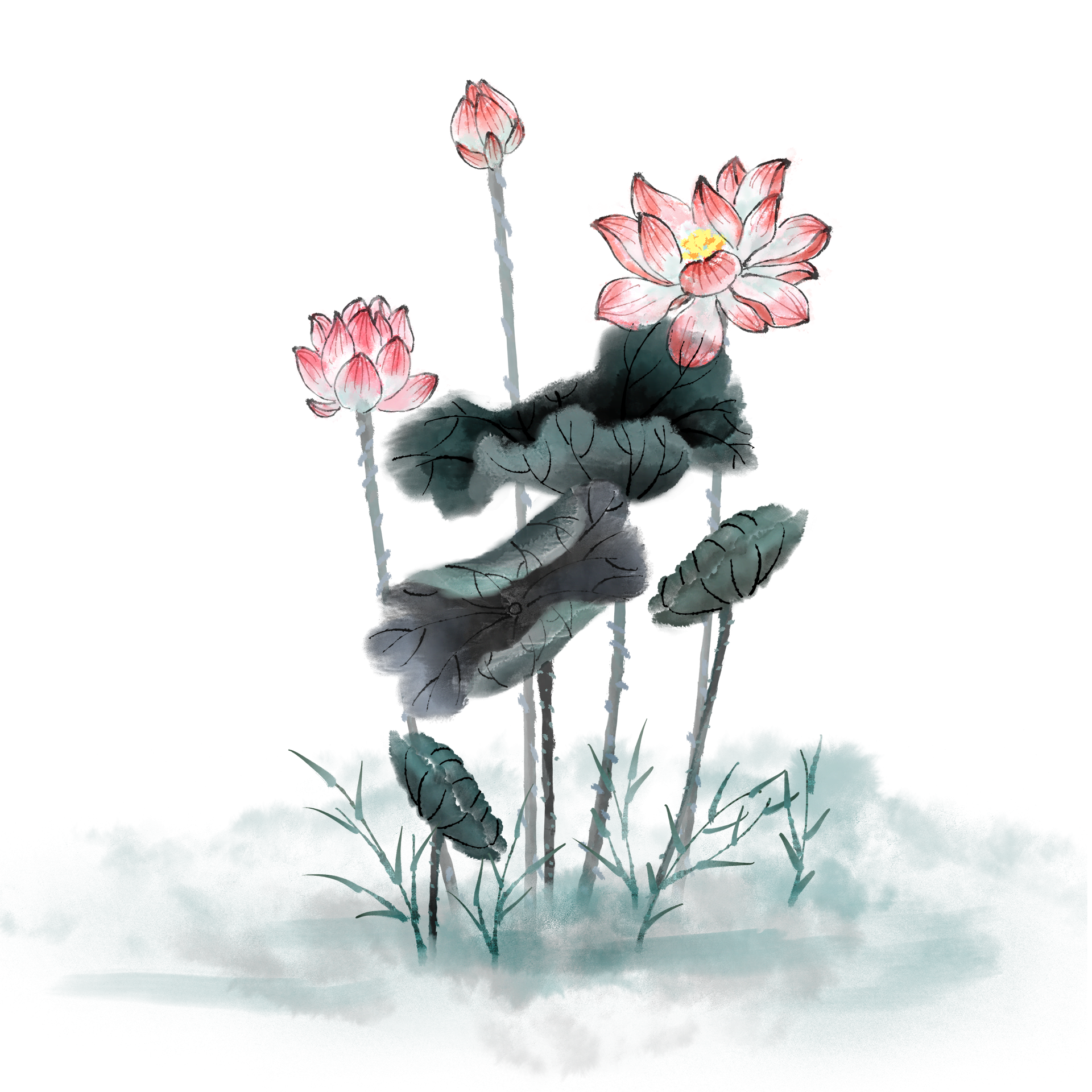 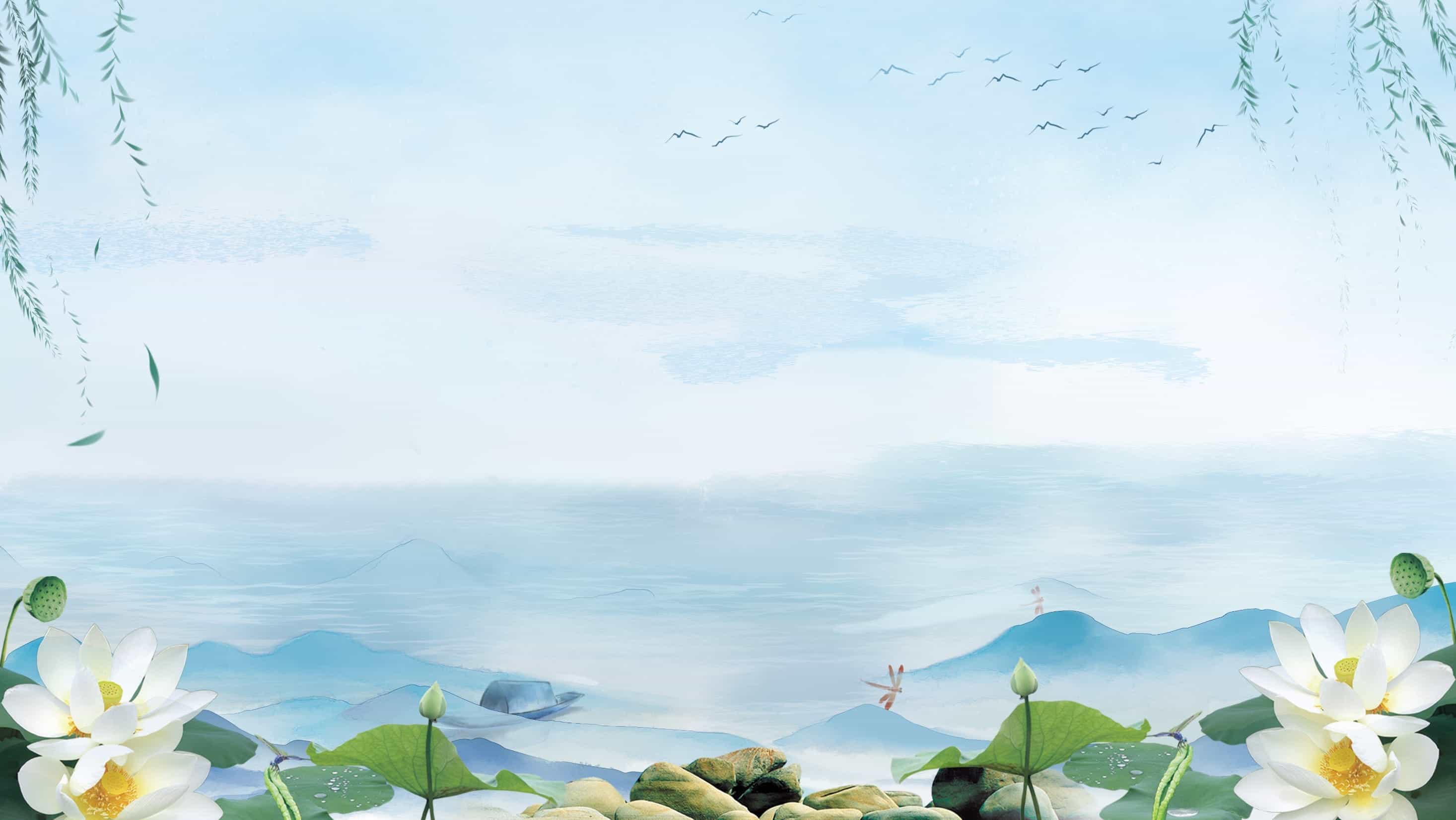 中国风教学通用PPT
中国风教学通用PPT
汇报人：稻小壳
汇报时间：20XX.XX
不曾清贫难成人、未经挫折总天真
稻壳儿PPT模板使用说明
（本页为说明页，用户使用模板时可删除本页内容）
01
02
03
字体说明
素材说明
母版说明
使用本套PPT模板时，若在操作界面鼠标不可选取的内容，可以在幻灯片母版中进行查看和编辑，具体操作如下：
图片：
中文｜字体名称
英文｜字体名称
模板中使用的图片来源于【 Pixabay和Unsplash 】，该素材具有CC0共享协议，您可在遵循CC0共享协议的情况下使用。
汉仪文黑-55简
汉仪文黑-55简
1、点击【视图】
2、选择【幻灯片母版】，即可查看母版内容
3、查看/编辑完成后，点击【关闭】即可
素材：
【CC0共享协议素材说明】模板中使用的素材来源于pexels和Unsplas ，该素材具有CC0共享协议，您可在遵循CC0共享协议的情况下使用。
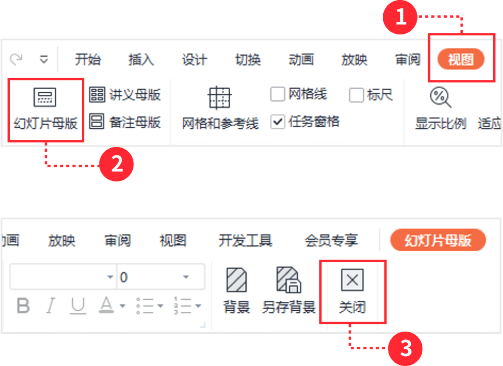 【说明】
模板中使用的字体为【汉仪文黑-55简 】，该字体为开源字体，请用户按照该款开源字体的开源协议要求来使用该字体。